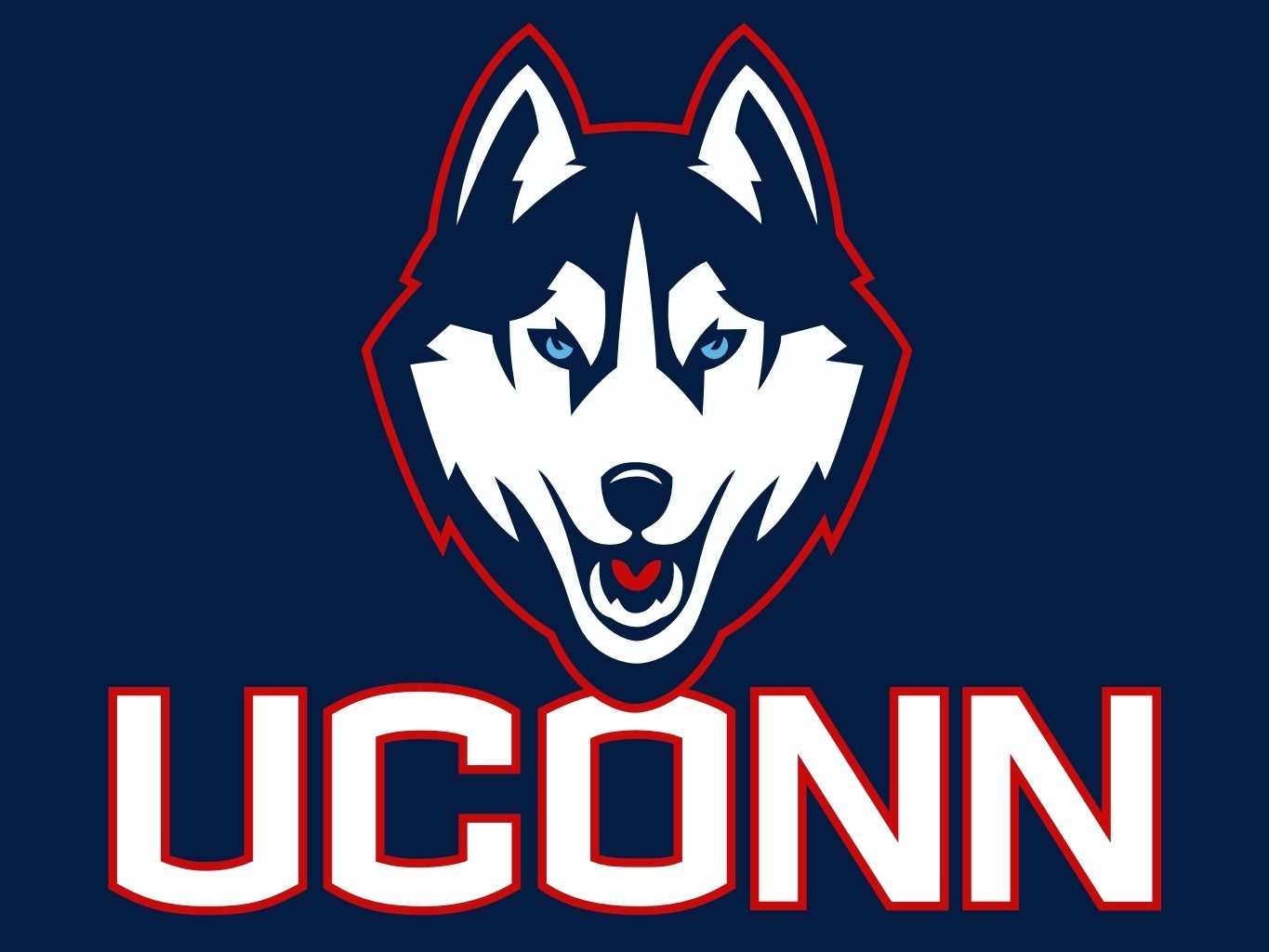 A Flexible Longitudinal Study Model for Count Data
Author: Austin M. Menger, M.S. 
Advisor: Kimberly F. Sellers, Ph.D.
**We thank Darcy Morris, Ph.D. (U.S. Census Bureau) for her assistance with this research.**
Who Am I?
Academically
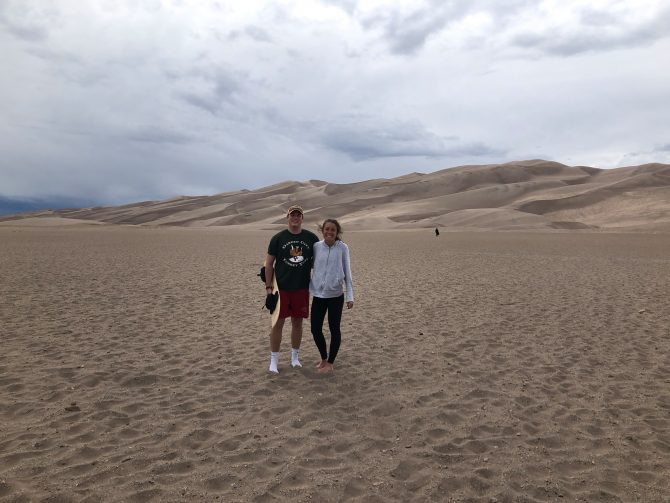 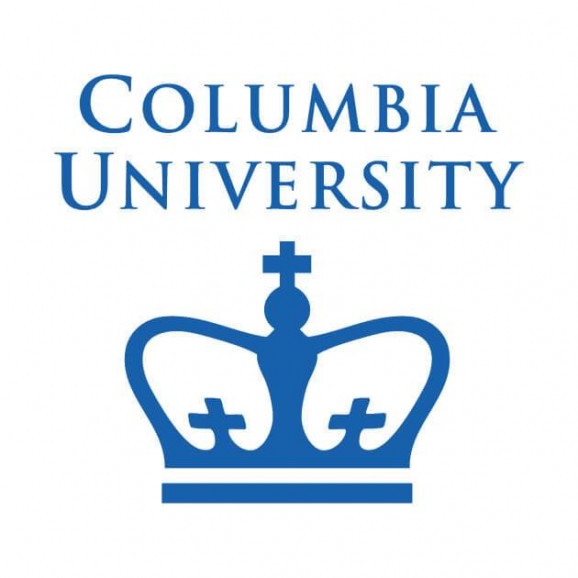 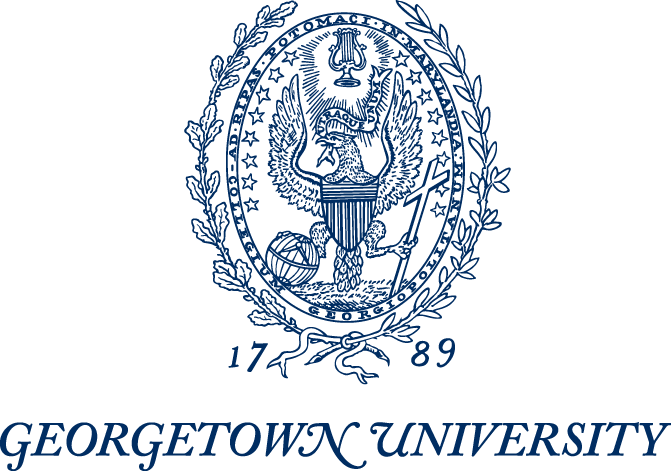 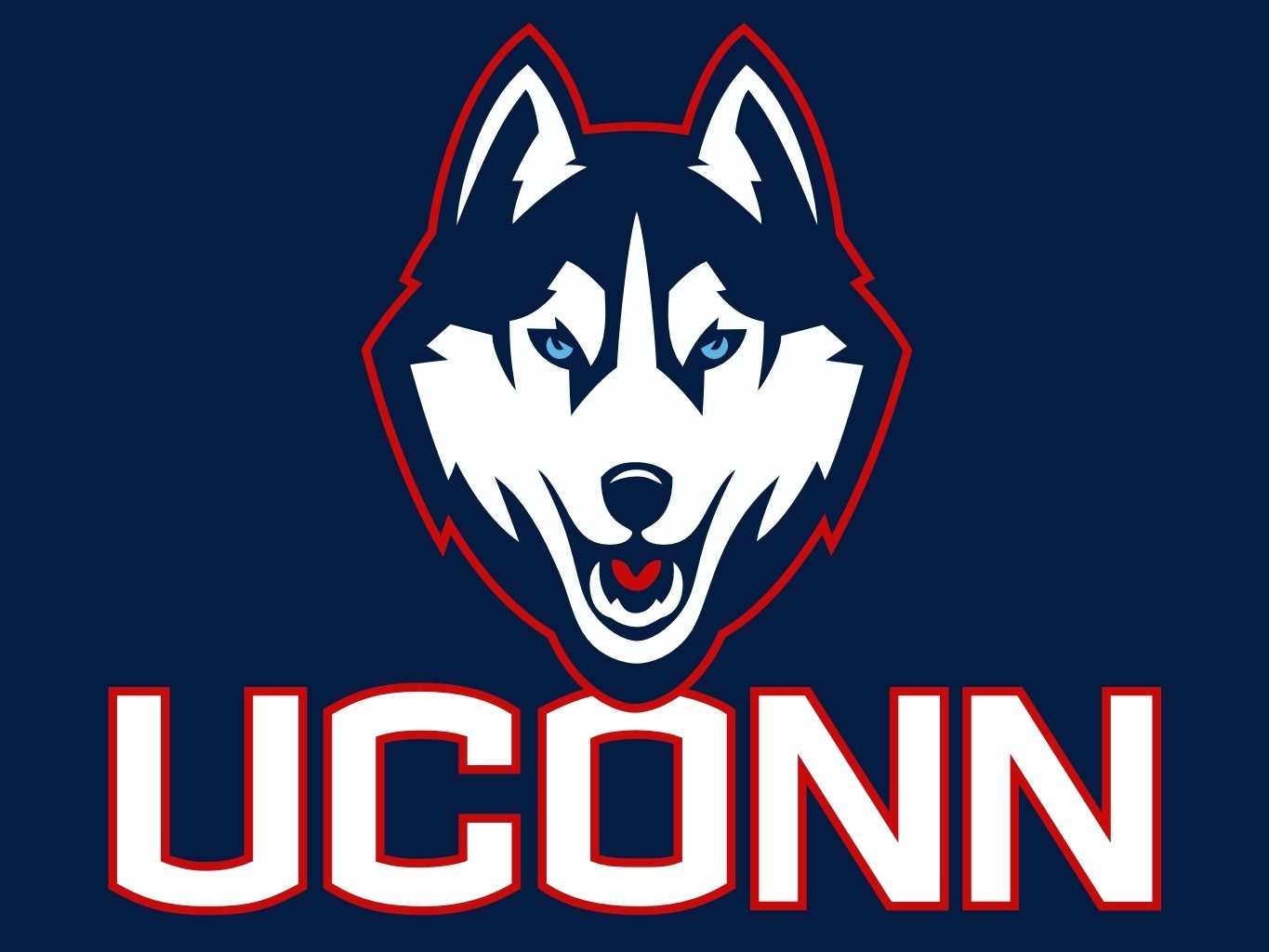 Professionally
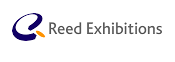 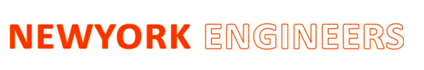 My fiancé and I sandboarding at the Great Sand Dunes National Park 
and Preserve in Colorado (June 2019).
[Speaker Notes: I like to de-mystify statistics.]
Contextualizing the Project
1000-Level Introductory Statistics
Intro to Mathematical Statistics
2 3000-Level Applied Stats Courses
Independent Study (1 Sem.)
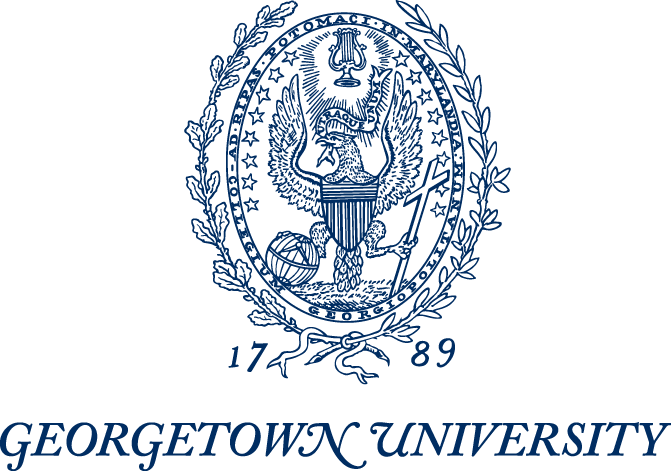 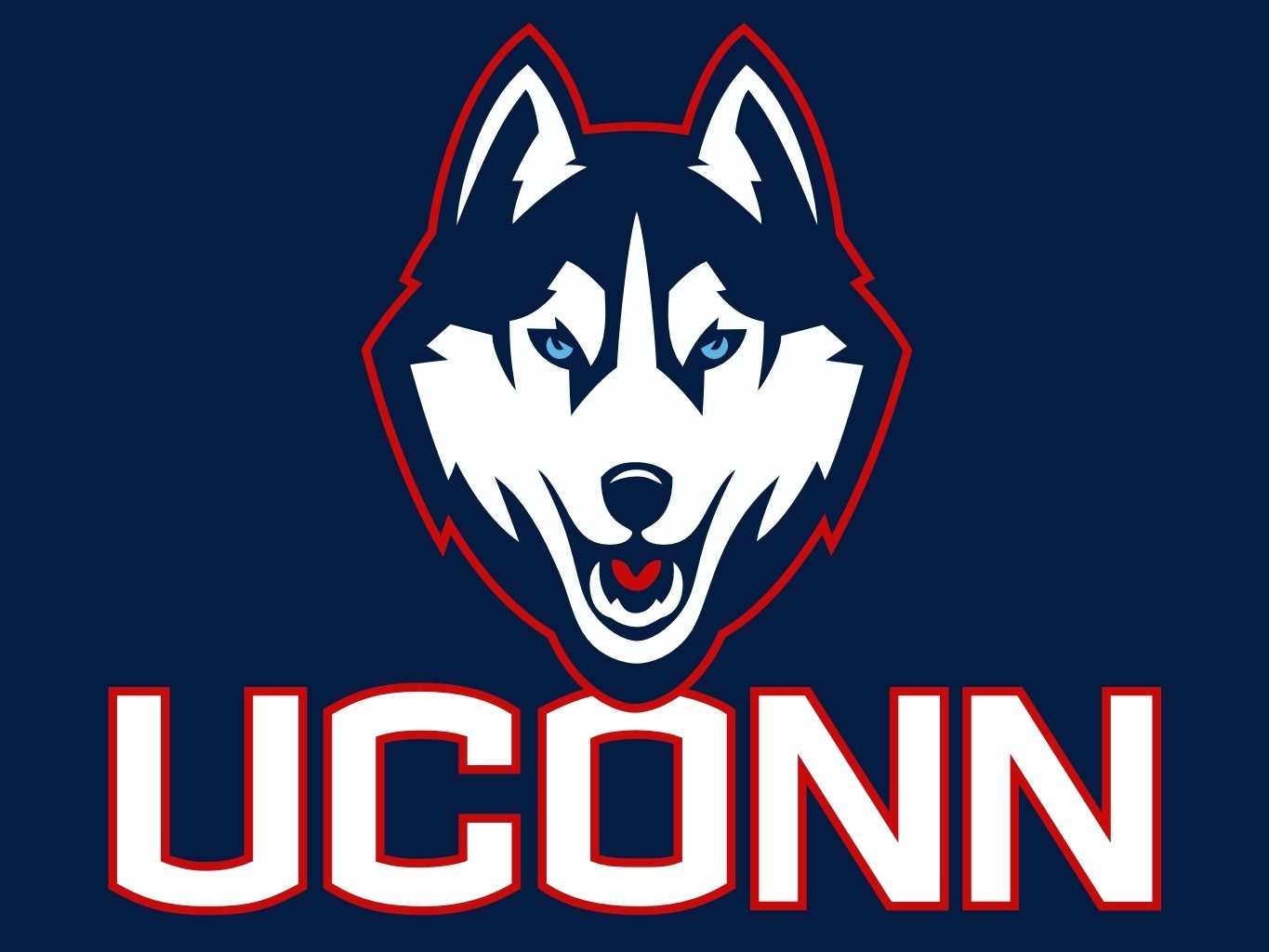 Senior Year Honors Thesis
[Speaker Notes: The point is that the intended audience is those who have taken such courses. In fact, a stats major at UConn is better prepared. You may not have learned everything in your courses, but you have the ability to learn it independently. 
I’ve come a long way since I’ve done this, so don’t be too harsh!]
Agenda
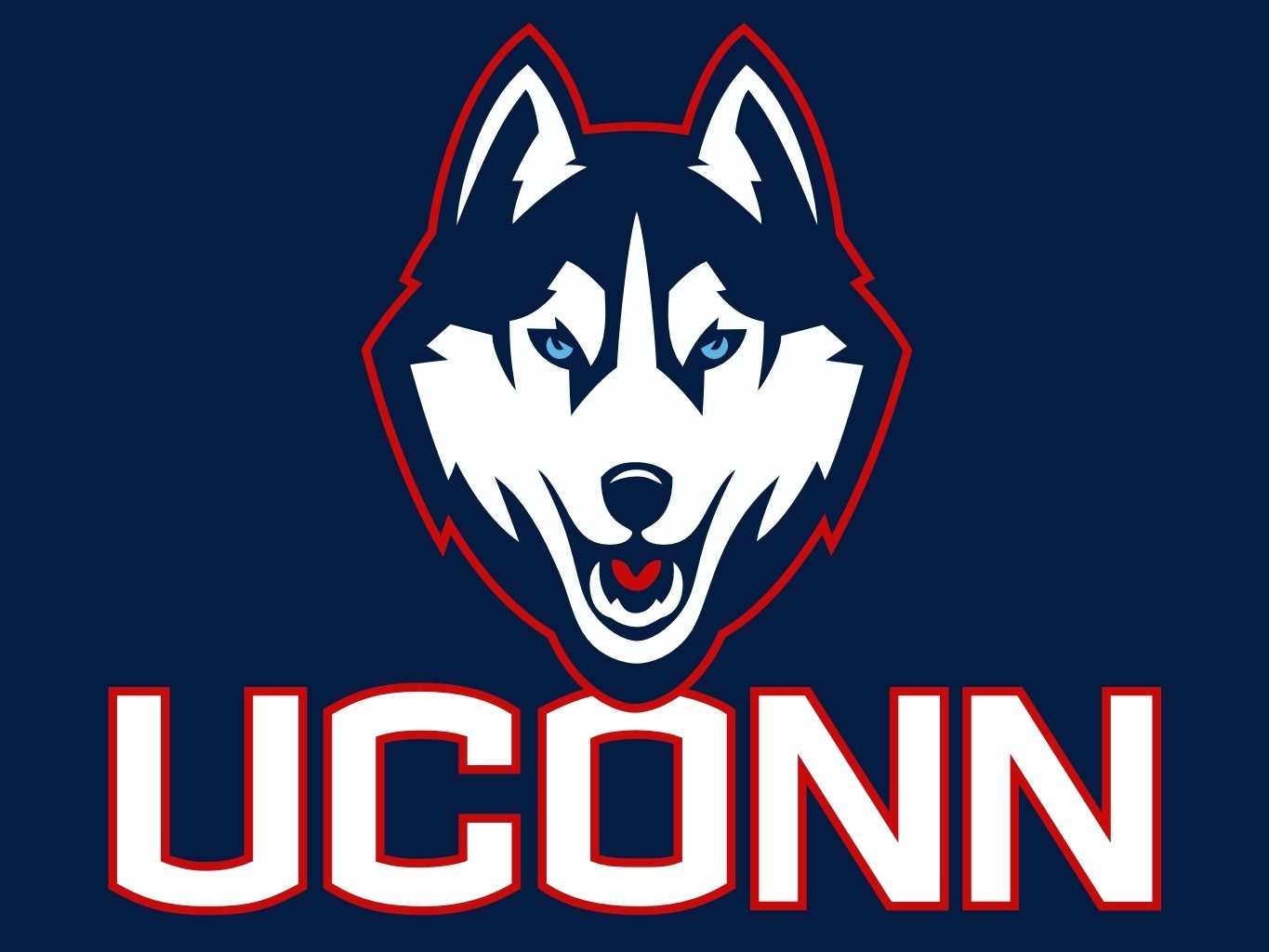 Before We Begin
Intended Audience
Undergraduate Juniors/Seniors with a working knowledge of statistics.
One Request
Try to take away at least one thing from the presentation. There may be parts you understand, and parts that you don’t. That’s OK! Just try to learn one new thing today.
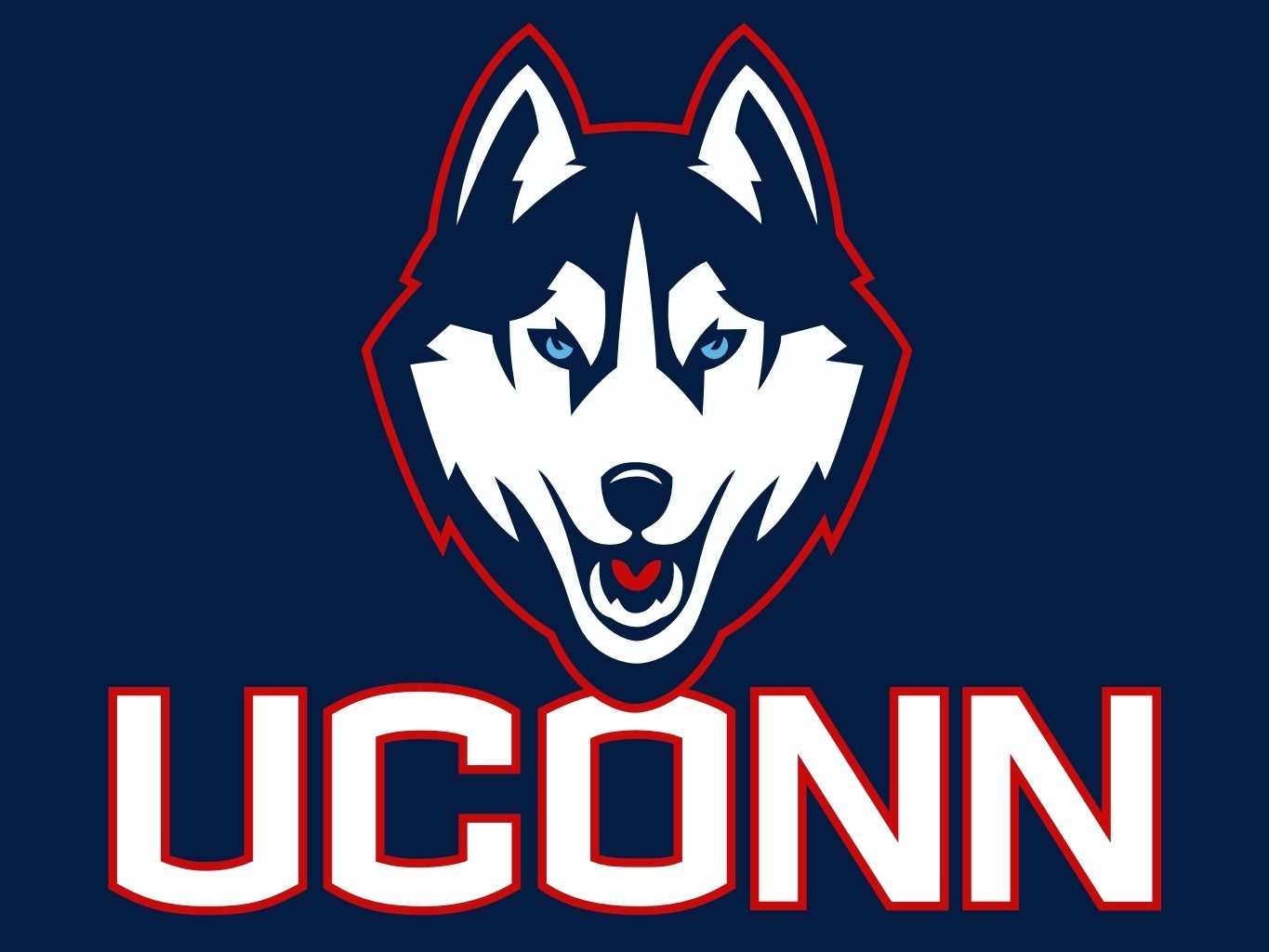 [Speaker Notes: Made this presentation as if I were sitting in the audience when I first started the thesis project.
There may be]
Motivation: Abstract
Generalized linear models have long proven useful in extending linear regression to allow for response variables without the assumption of normality placed on the error distribution. Depending on the nature of the response data, one may choose an appropriate link function to relate the linear model to the mean of the response variable. Historically, in the case of count data, Poisson regression has been used to model the association between count response data and explanatory variables under the strict assumption of equi-dispersion (i.e. the variance equals the mean). Most count data modeled in this way, however, violate this assumption; the variance is either larger or smaller than the mean. The literature is rich concerning approaches to model over-dispersed data (Negative Binomial, over-dispersed Poisson models, etc.), but neglects under-dispersion. Until 2010, there was a need for a flexible alternative able to model both over- and under-dispersed count data within the regression context. Sellers & Shmueli (2010) integrated the Conway-Maxwell-Poisson (CMP) distribution into the context of a GLM as one potential solution. The contribution of this work is in extending the CMP regression model to also account for random effects within a longitudinal study. We demonstrate model flexibility of the CMP longitudinal model via simulated and real data examples. This is joint work with Kimberly Sellers from Georgetown University, with special thanks to Darcy Morris from the U.S. Census Bureau for her assistance with this research.
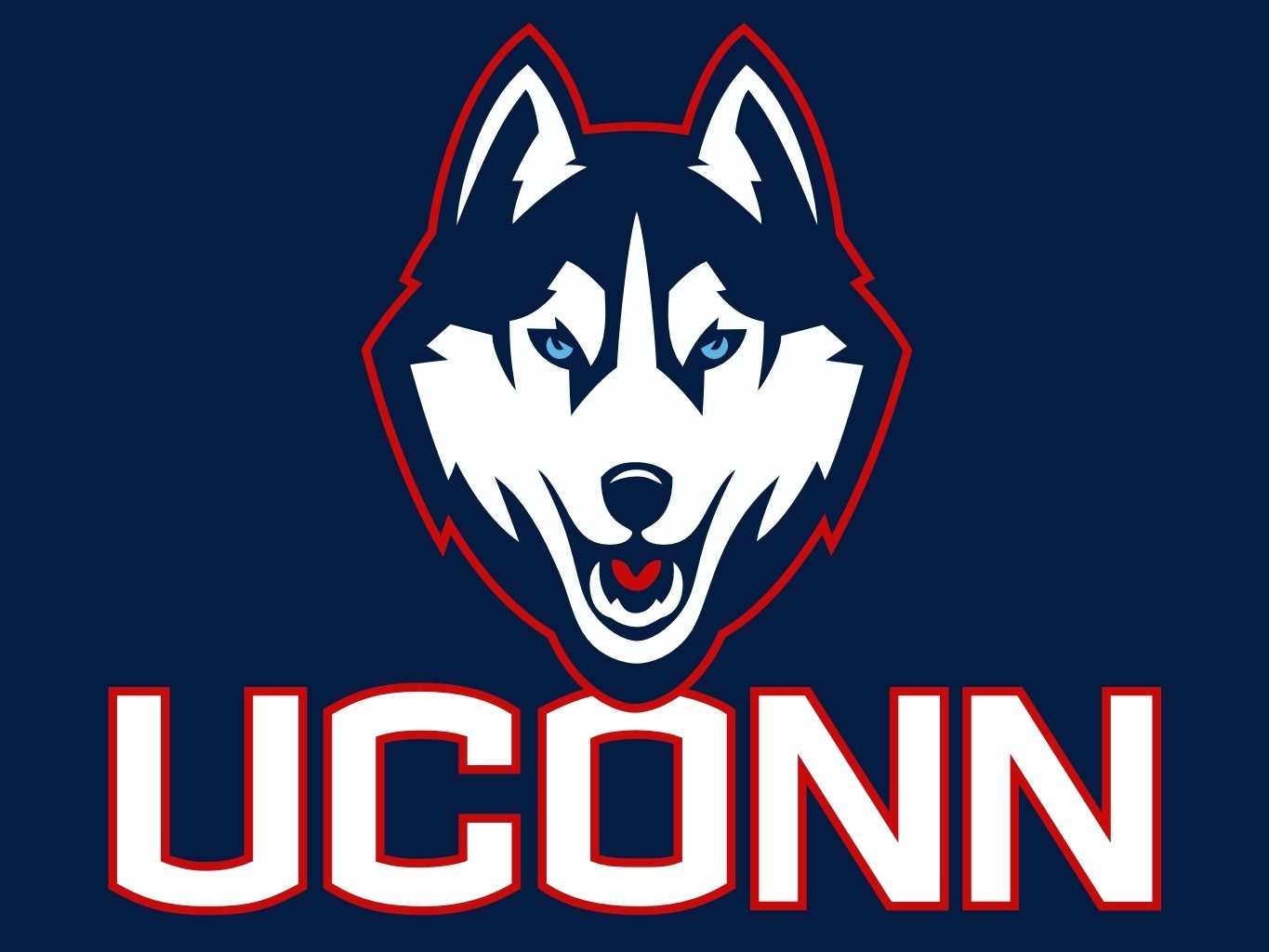 [Speaker Notes: - Mention how GLM & longitudinal both made their way onto the “preferred topics” list.]
Literature Review: Generalized Linear Models
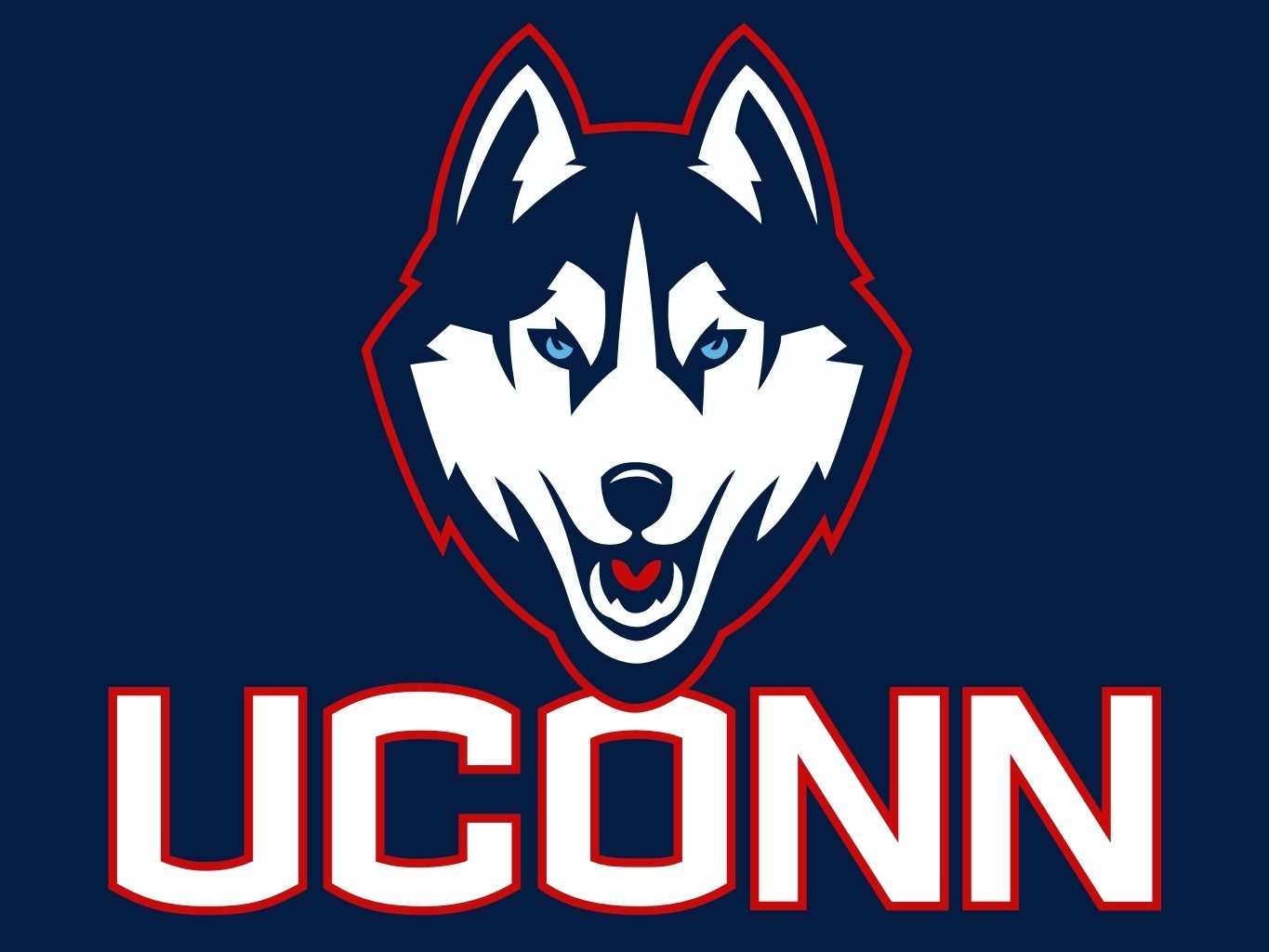 Literature Review: Generalized Linear Models
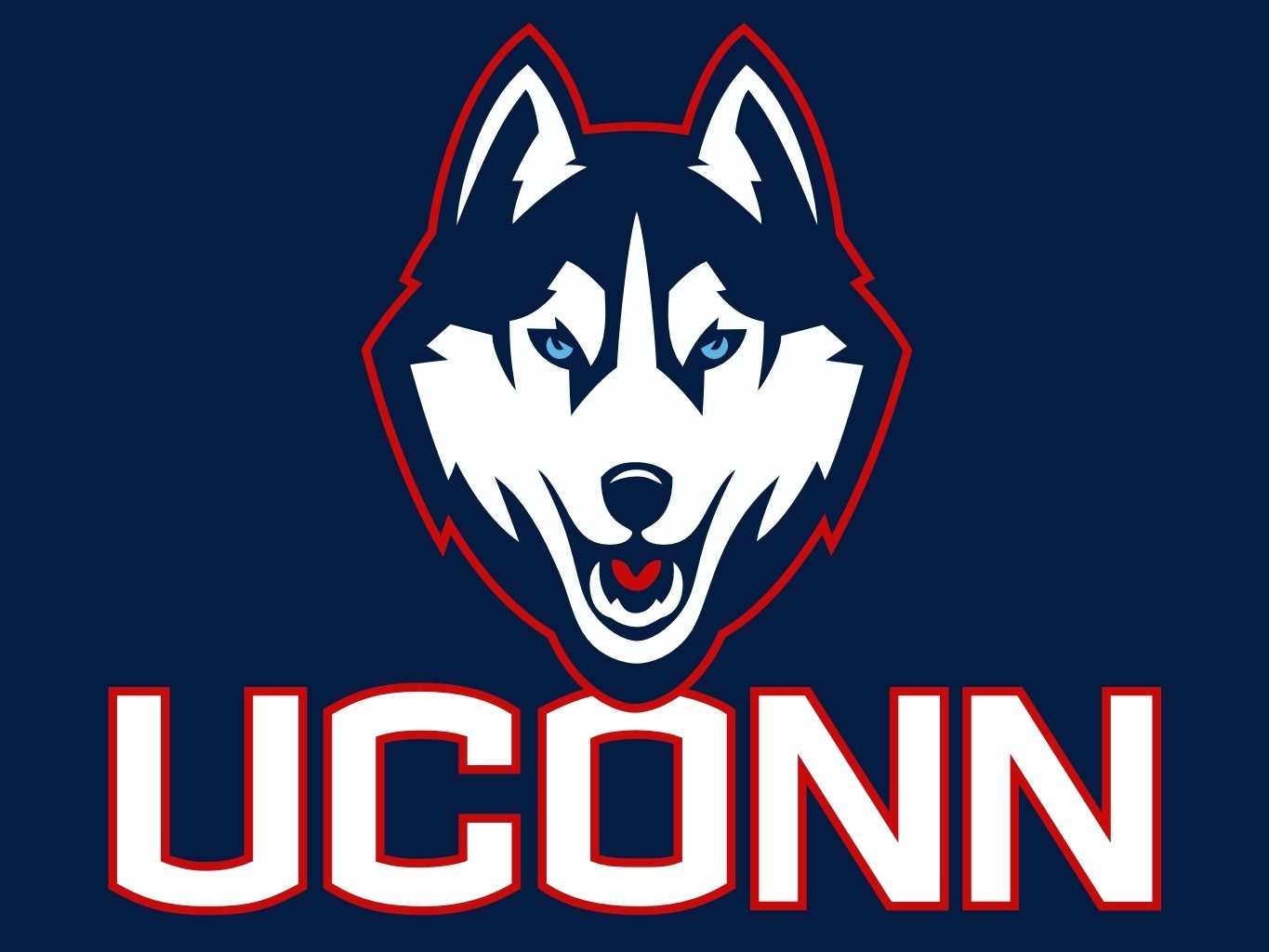 Literature Review: Generalized Linear Models
**See next slide
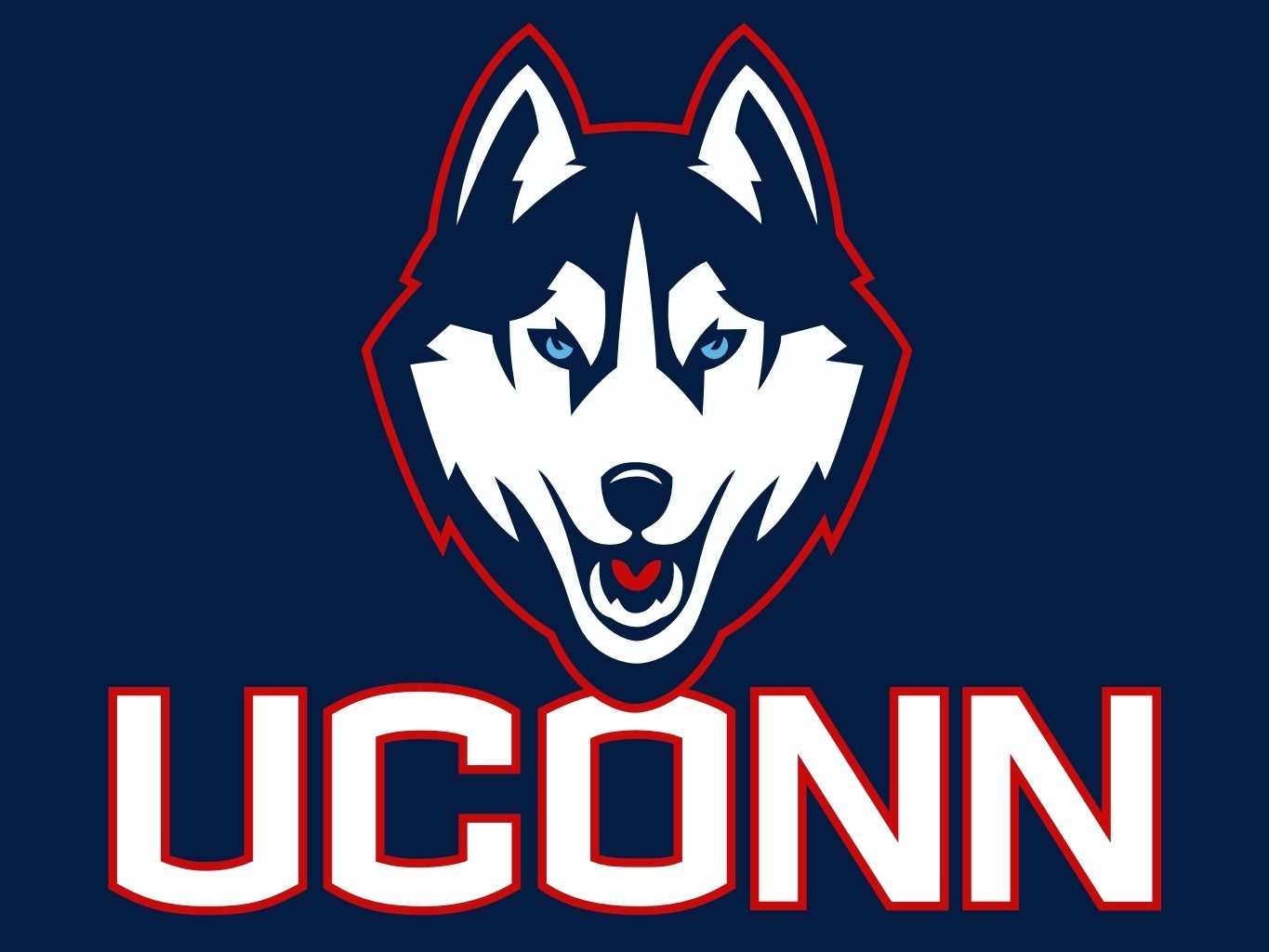 [Speaker Notes: **See next slide]
Literature Review: Generalized Linear Models
A Note on the Random Component

The distribution of Y is not completely free. There is slight restriction, in that it must be a pdf or pmf from a subclass of the general exponential family.
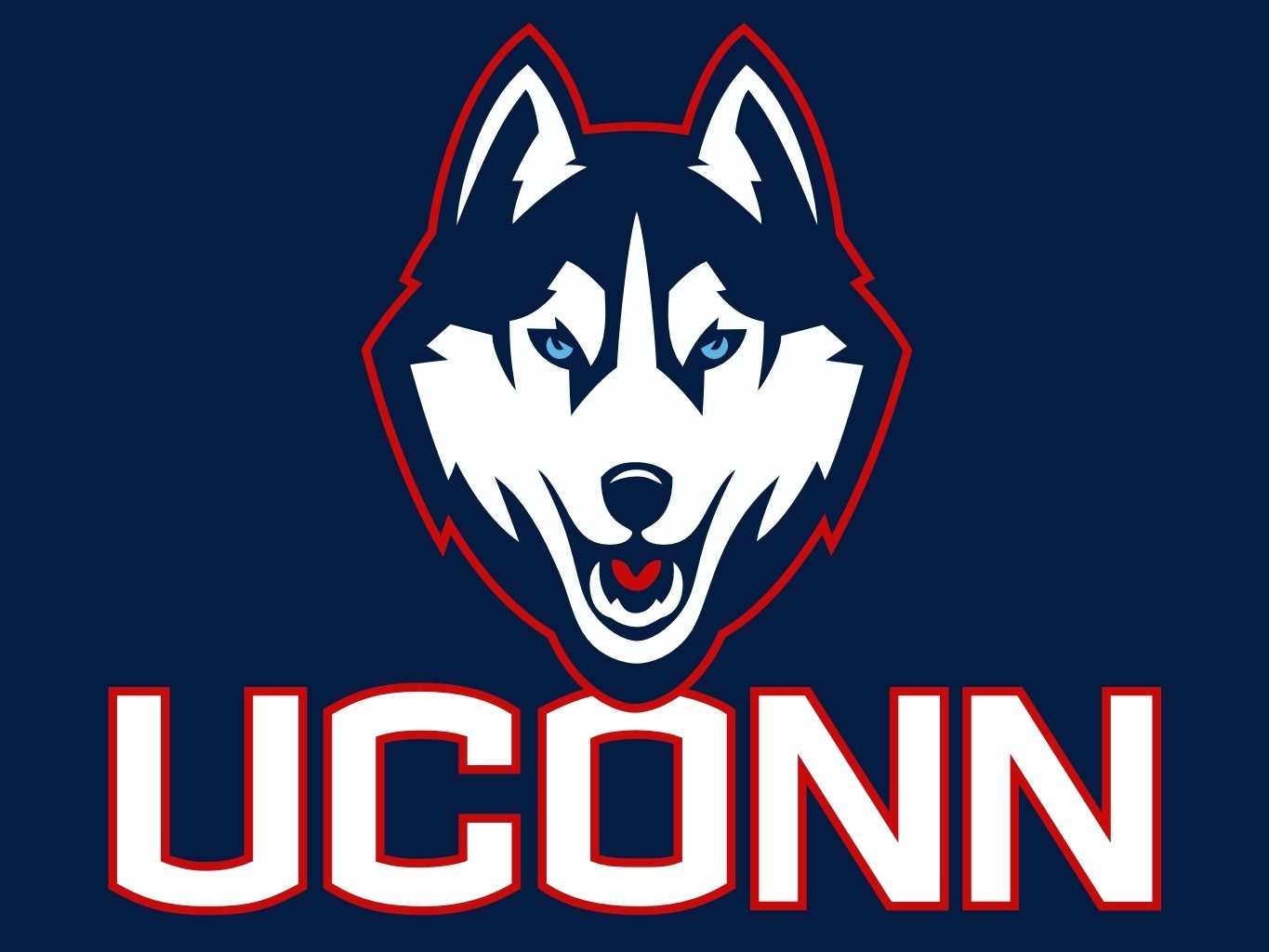 [Speaker Notes: Do Poisson example on the board.]
Literature Review: Generalized Linear Models
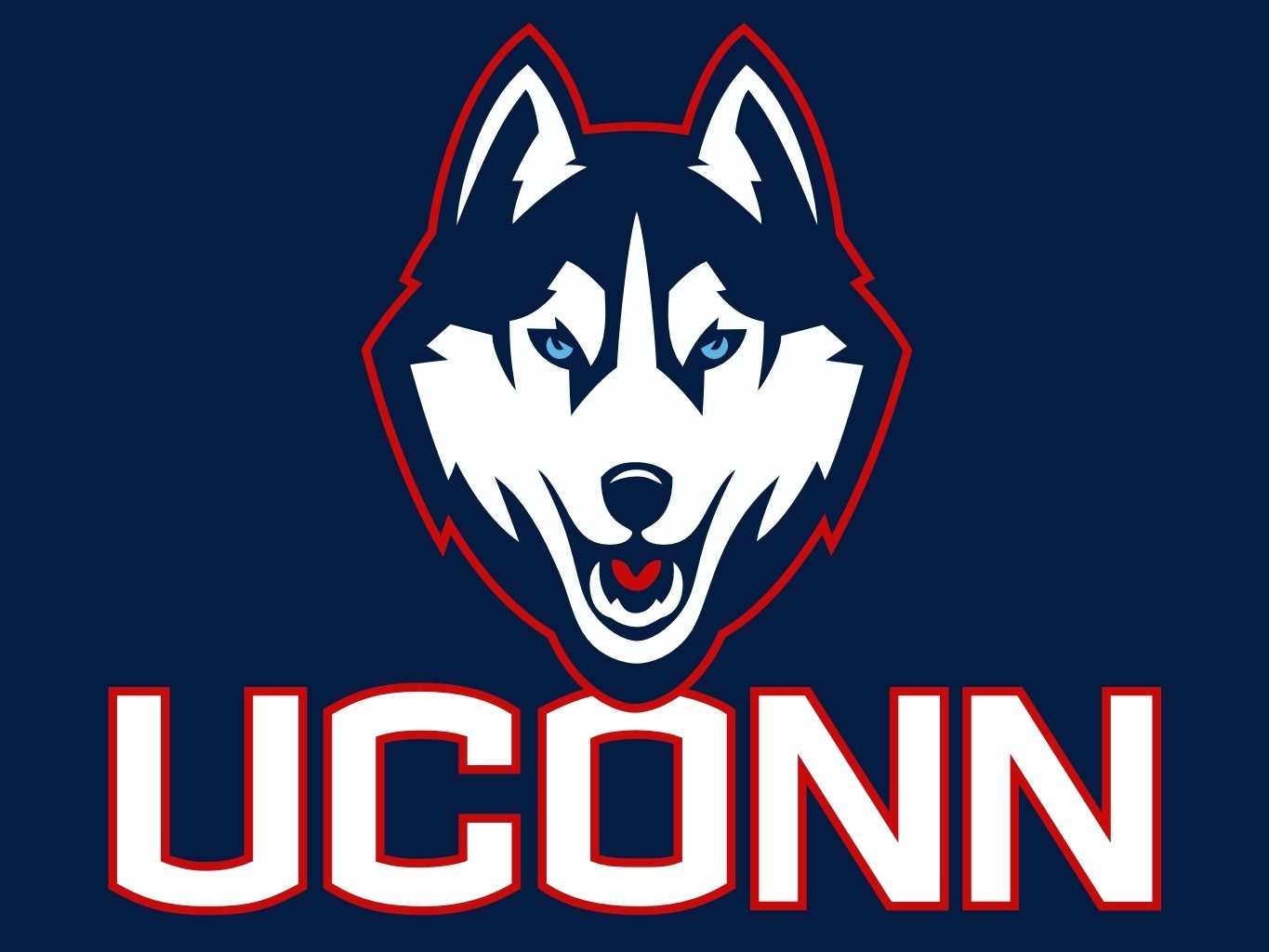 [Speaker Notes: Do Poisson example on the board.]
Literature Review: Generalized Linear Models
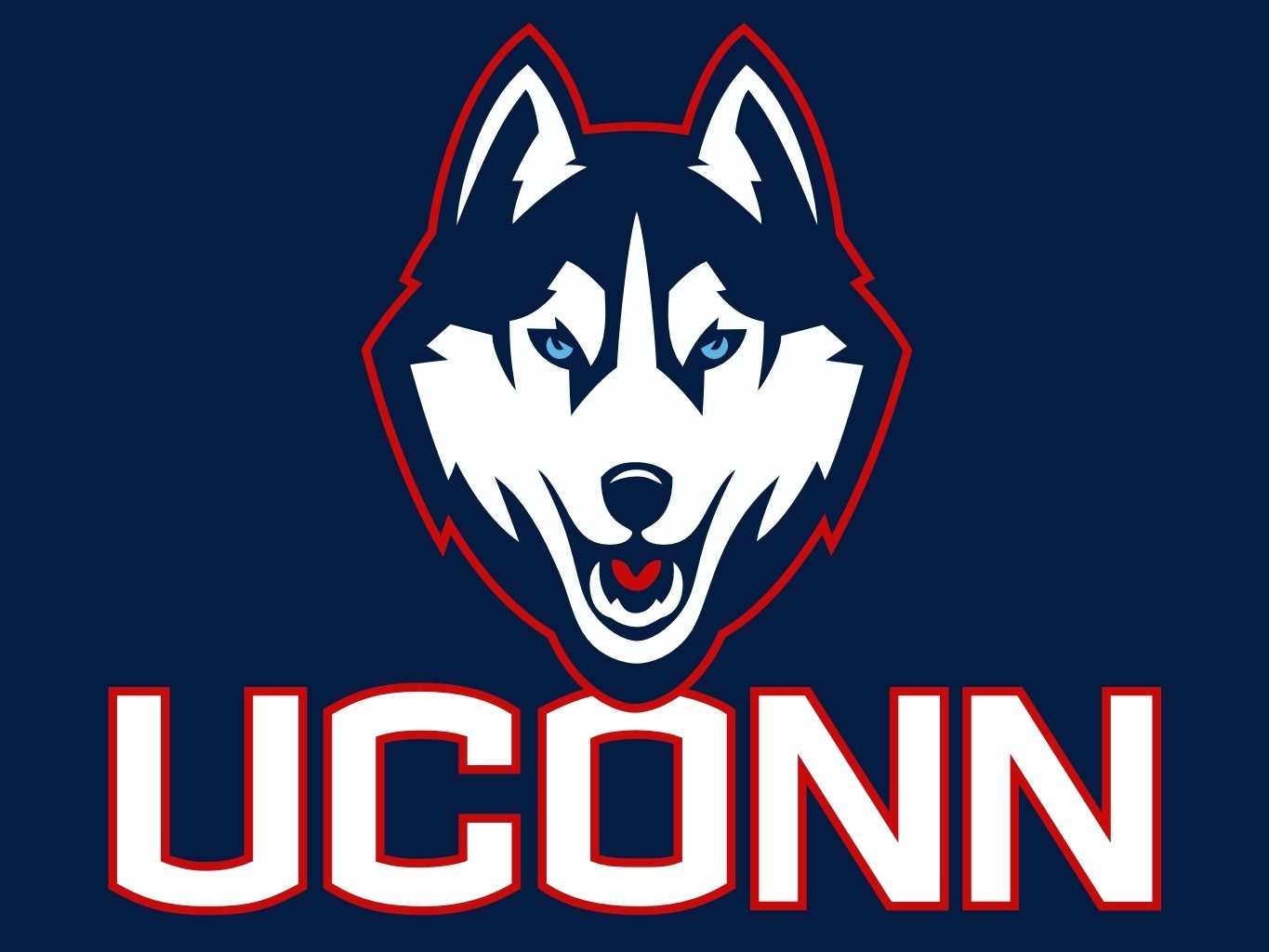 [Speaker Notes: Let these as “y” to remind everyone that we are still talking about the distribution of the response variable.]
Literature Review: Generalized Linear Models
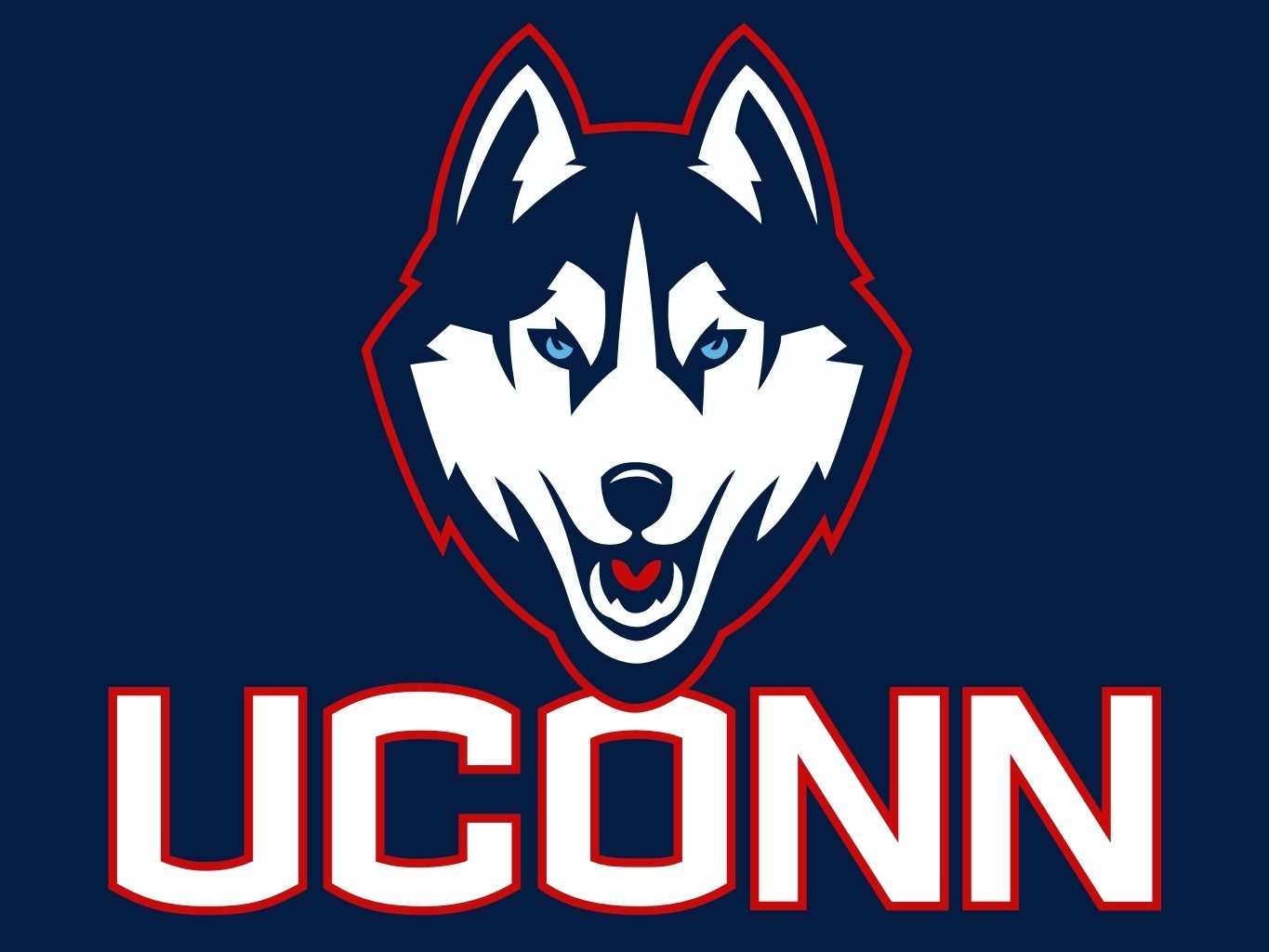 [Speaker Notes: Give anecdote about Negative Binomial when I presented my thesis defense!]
Literature Review: Generalized Linear Models
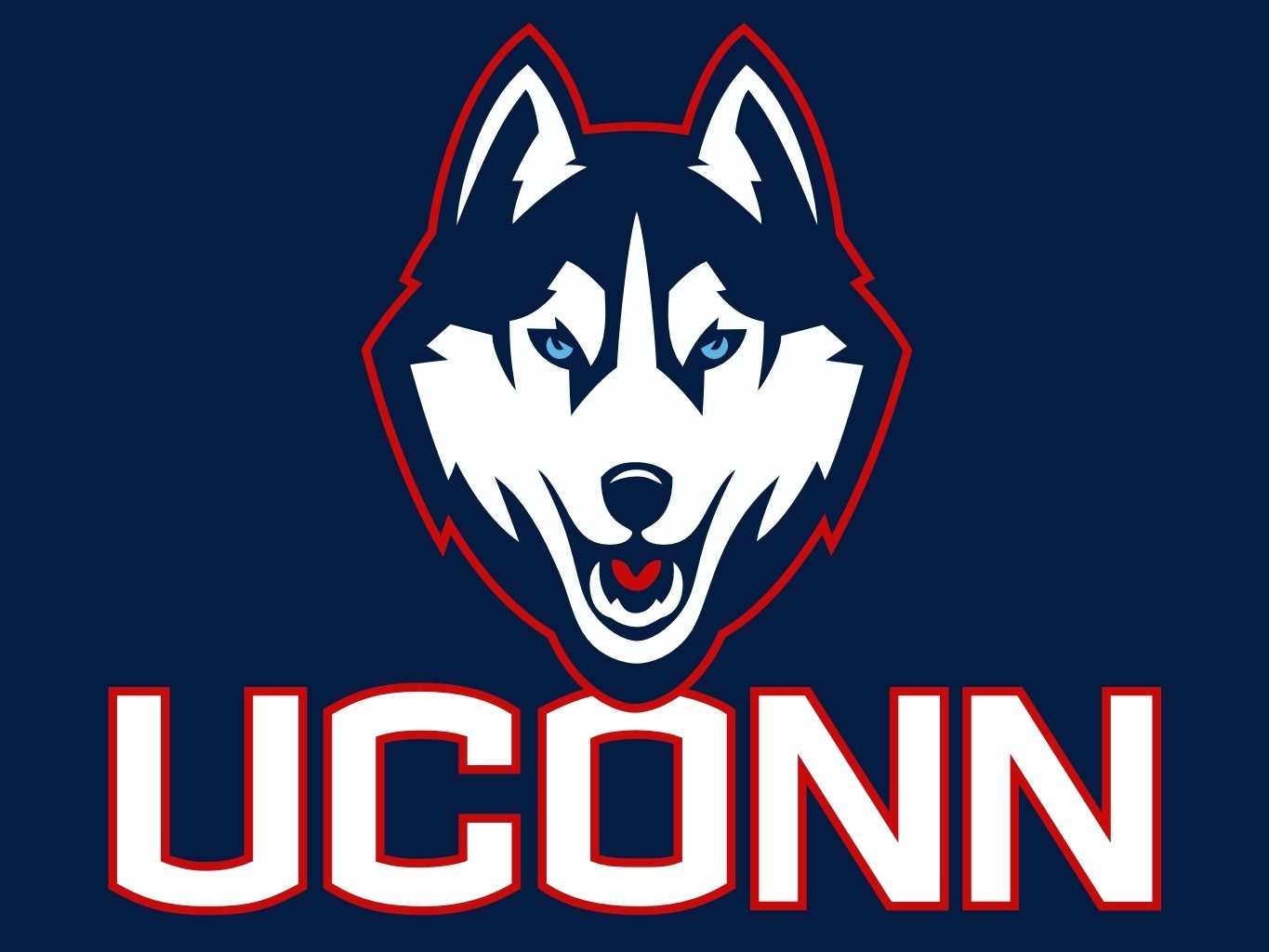 [Speaker Notes: “b” function can be of both parameters, not parameter specific.]
Literature Review: Generalized Linear Models
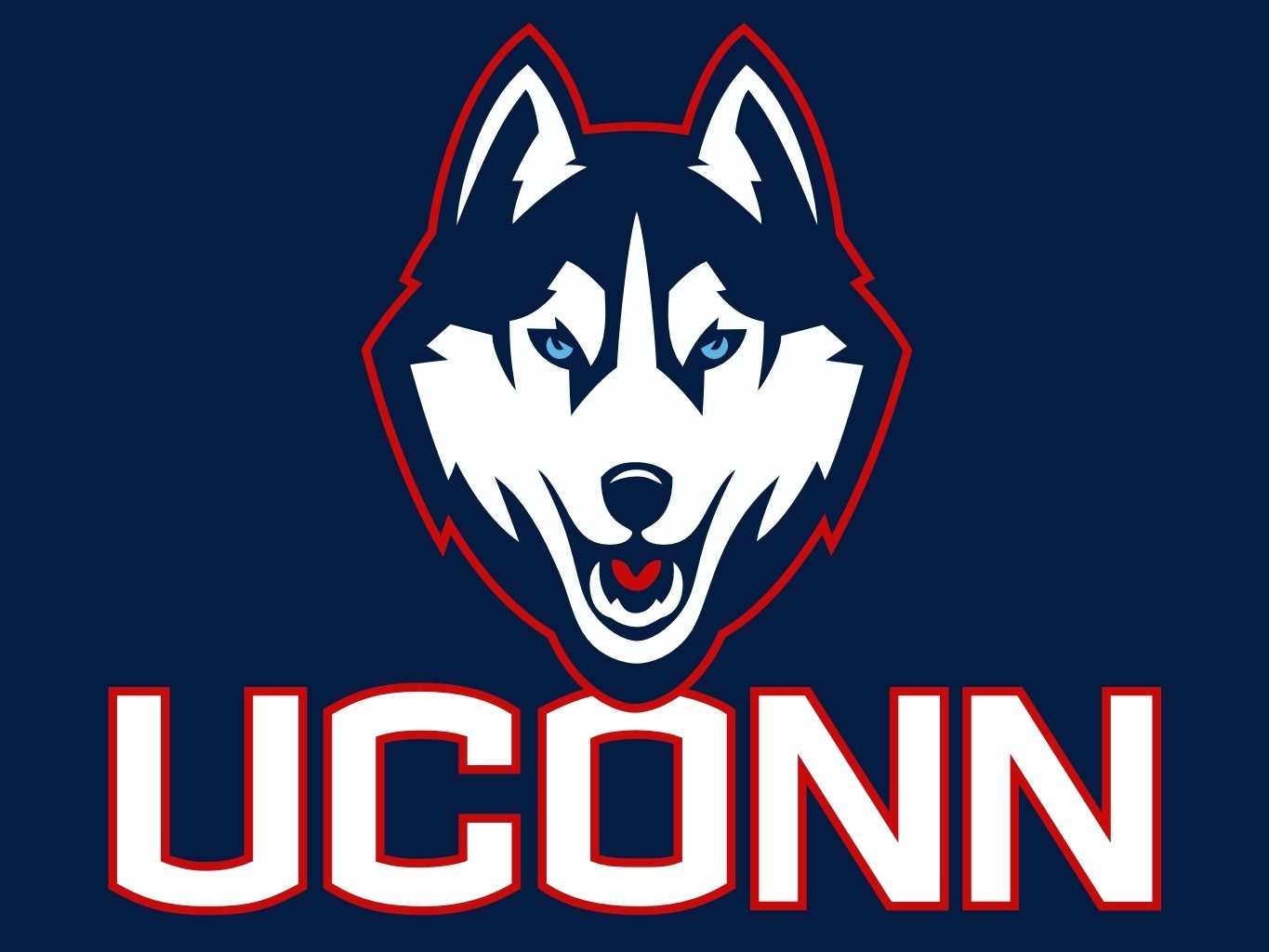 [Speaker Notes: Proof of E[Y] and V[Y] omitted, but come directly from the form of f(y) above.]
Literature Review: Generalized Linear Models
So, Poisson can be used in the GLM framework with the appropriate link function!
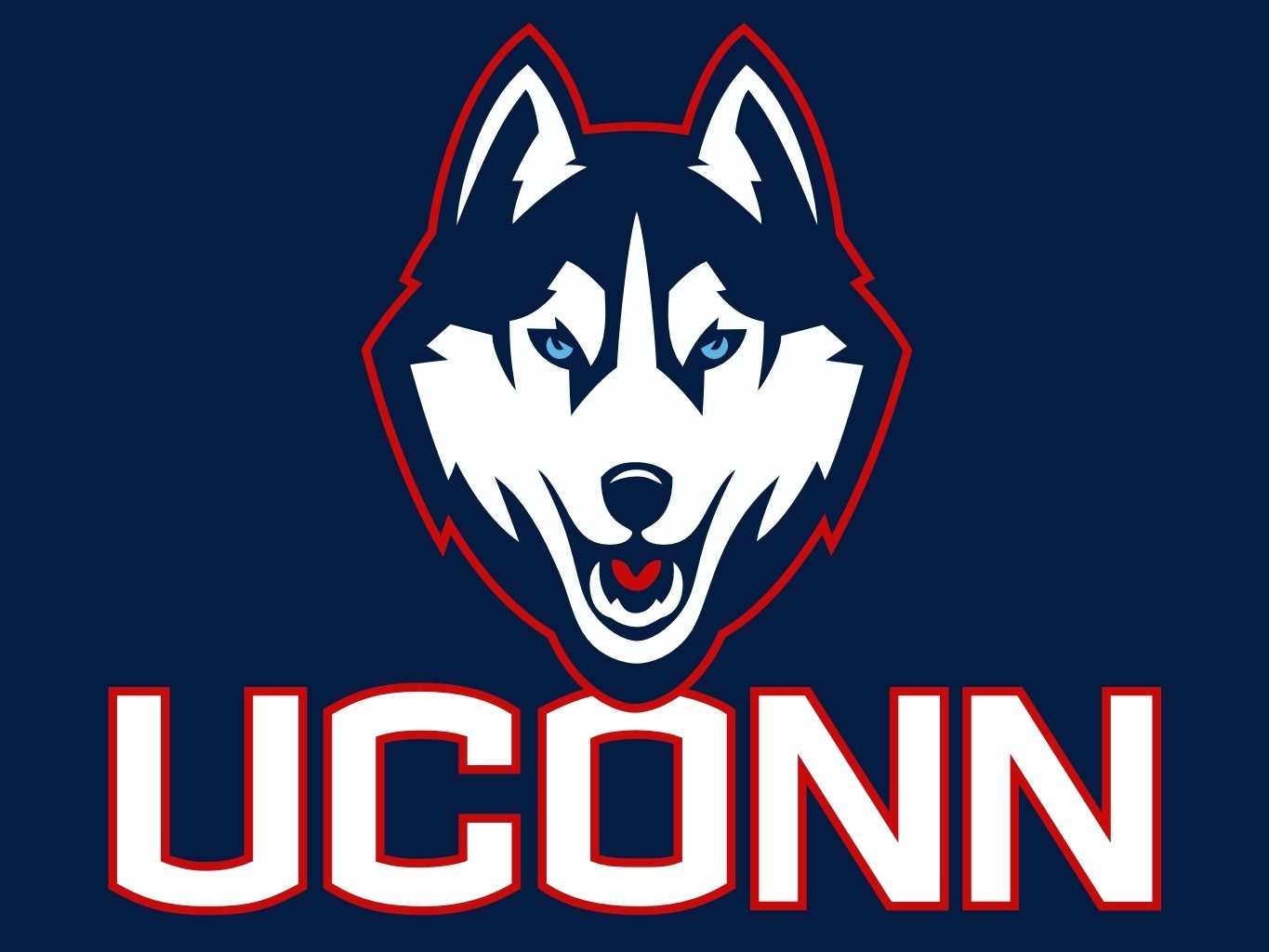 Literature Review: Generalized Linear Models
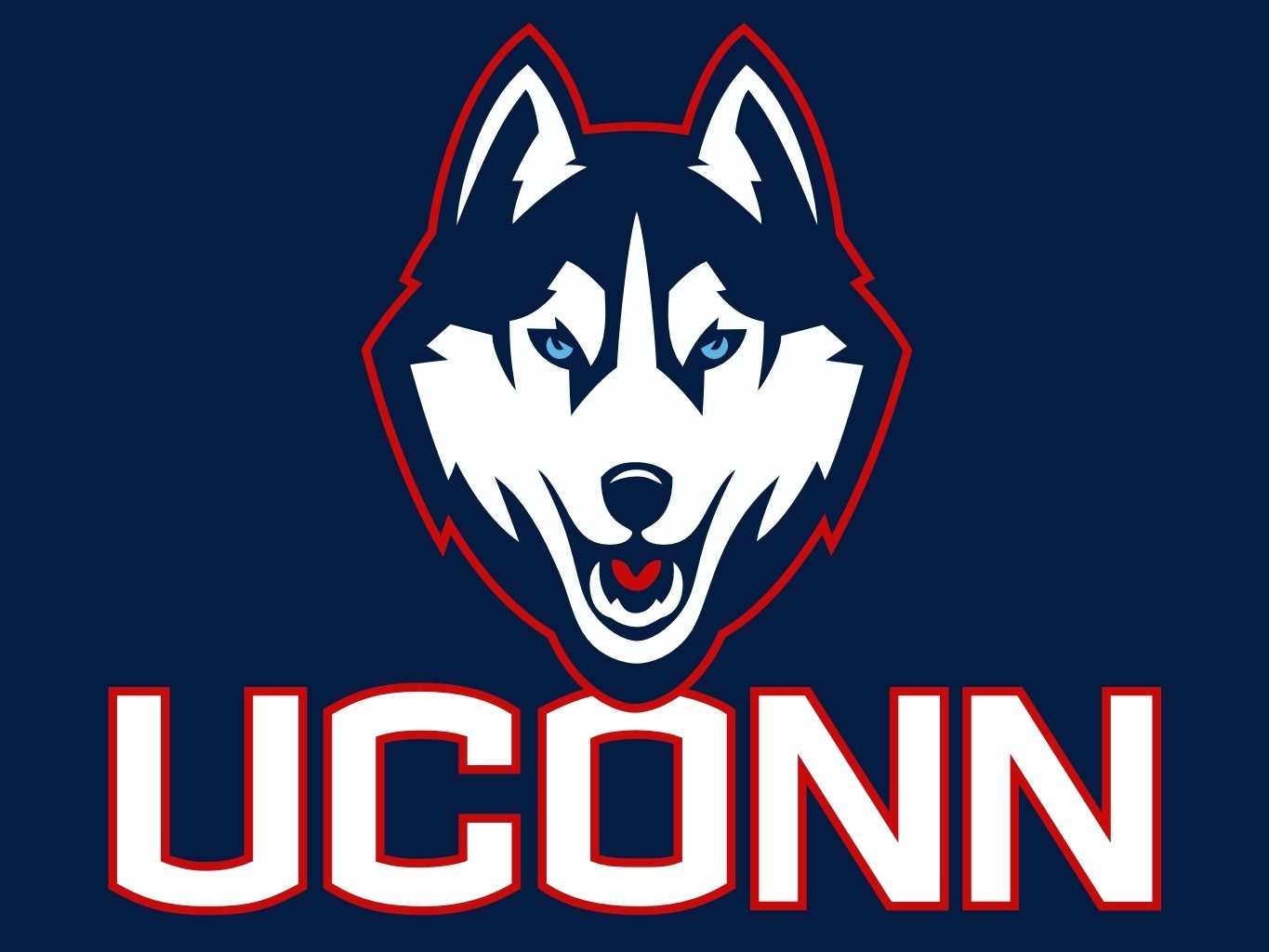 Literature Review: Generalized Linear Models
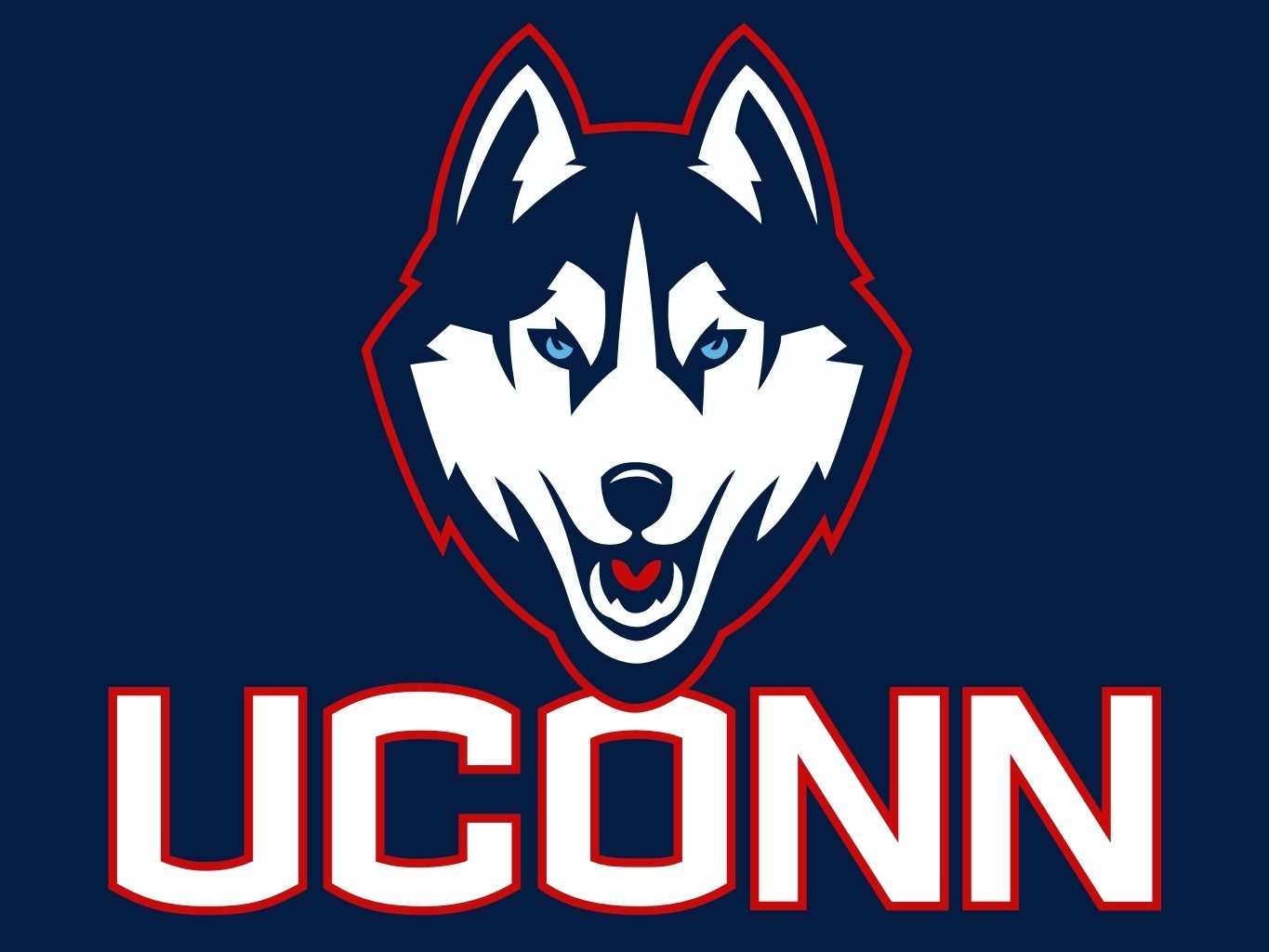 [Speaker Notes: - To get b(theta), start from how you define theta and then isolate for k/(mu+k).
- Y is the # failures before the kth success.]
Literature Review: Generalized Linear Models
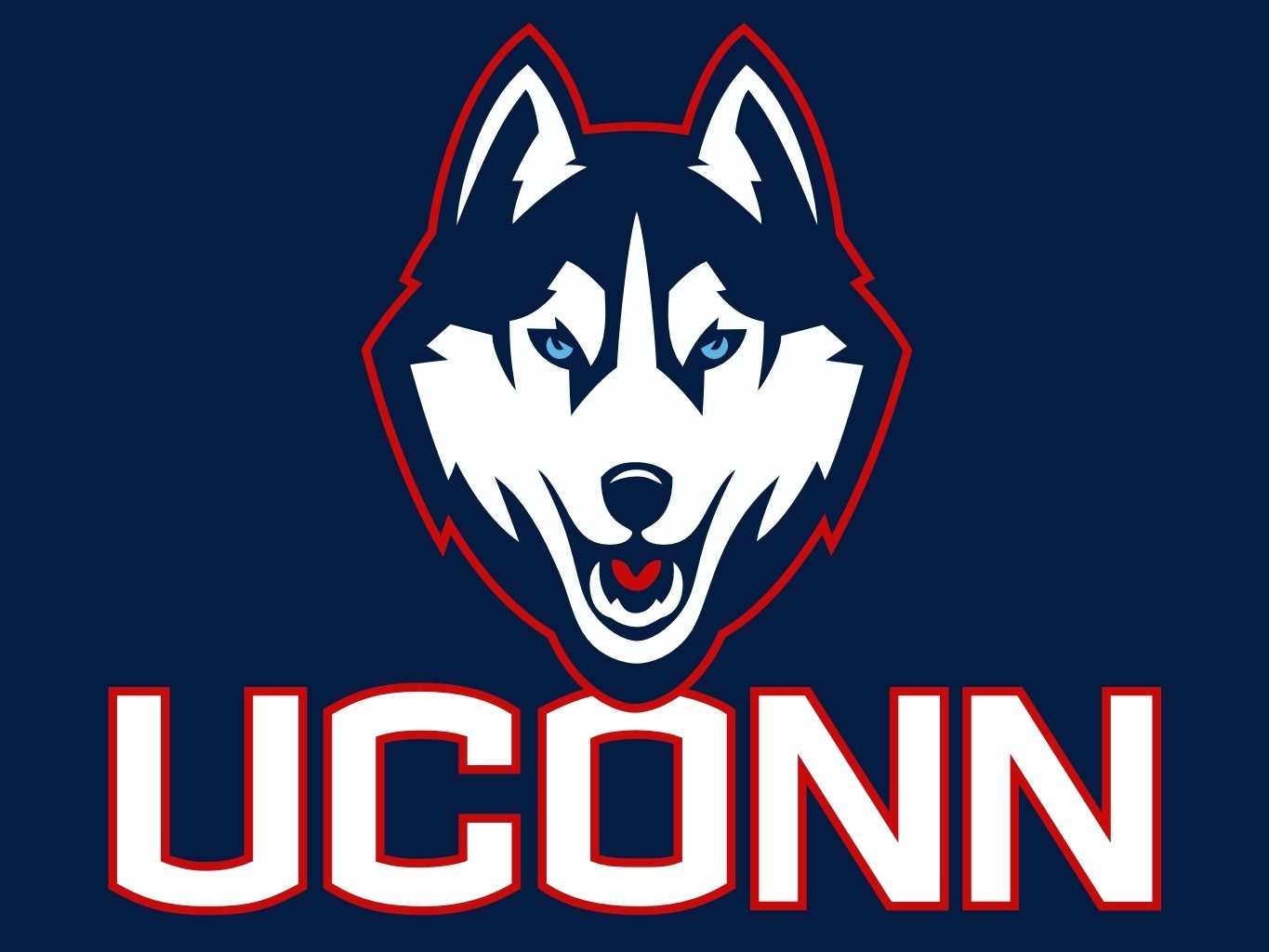 Literature Review: Generalized Linear Models
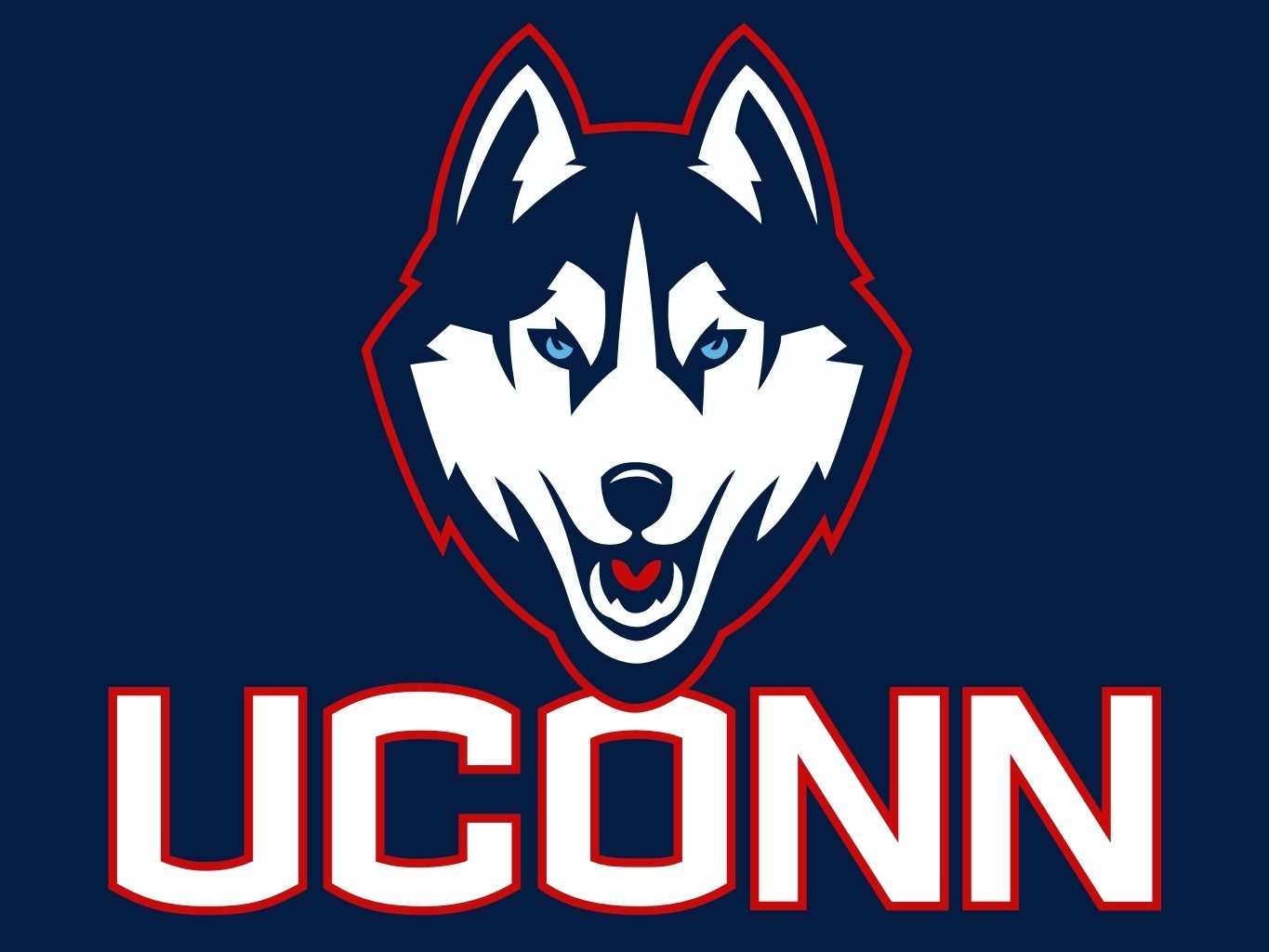 [Speaker Notes: - The last step in proving overdispersion follows since (1+mu)/k >1 which follows from the fact that mu >k.]
Literature Review: Generalized Linear Models
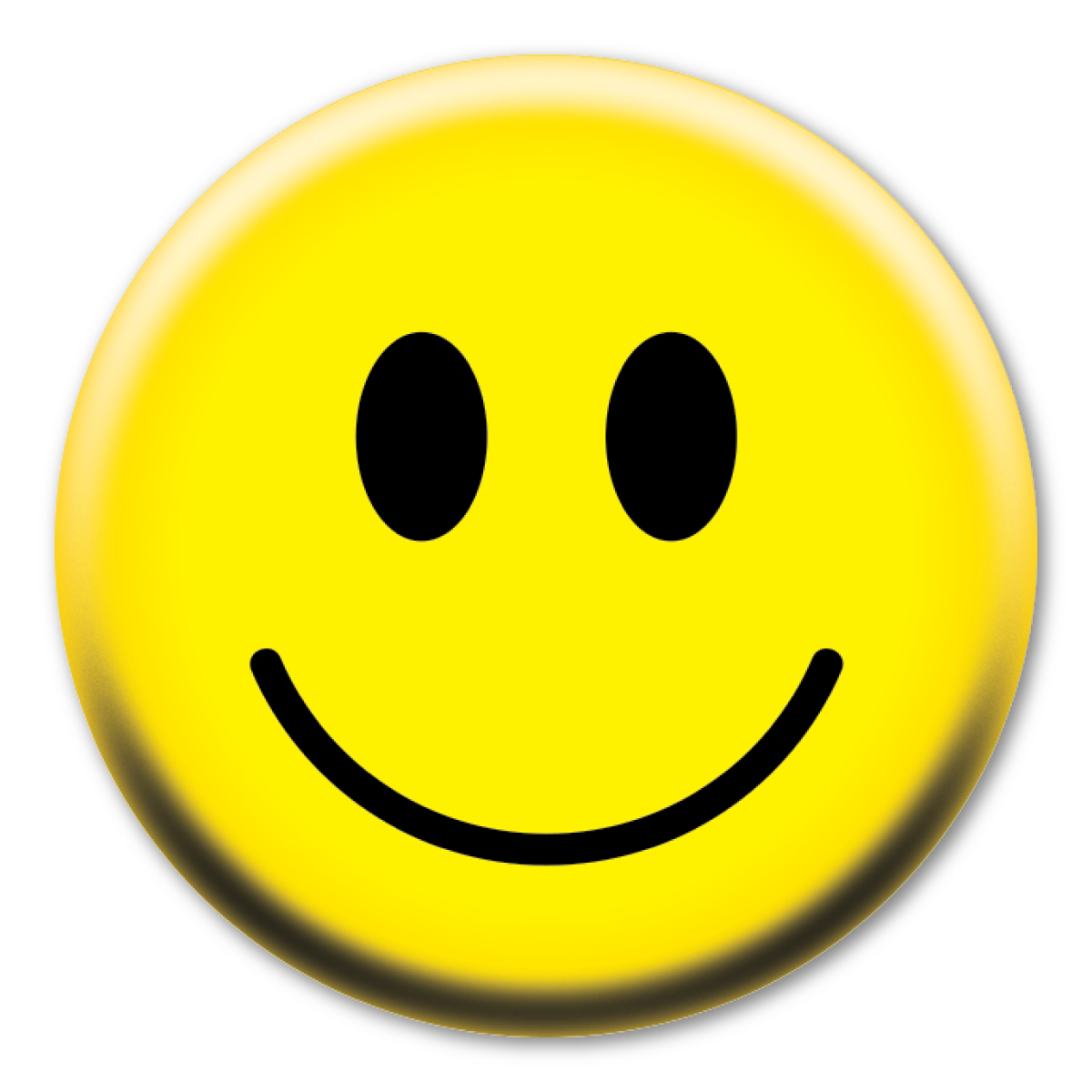 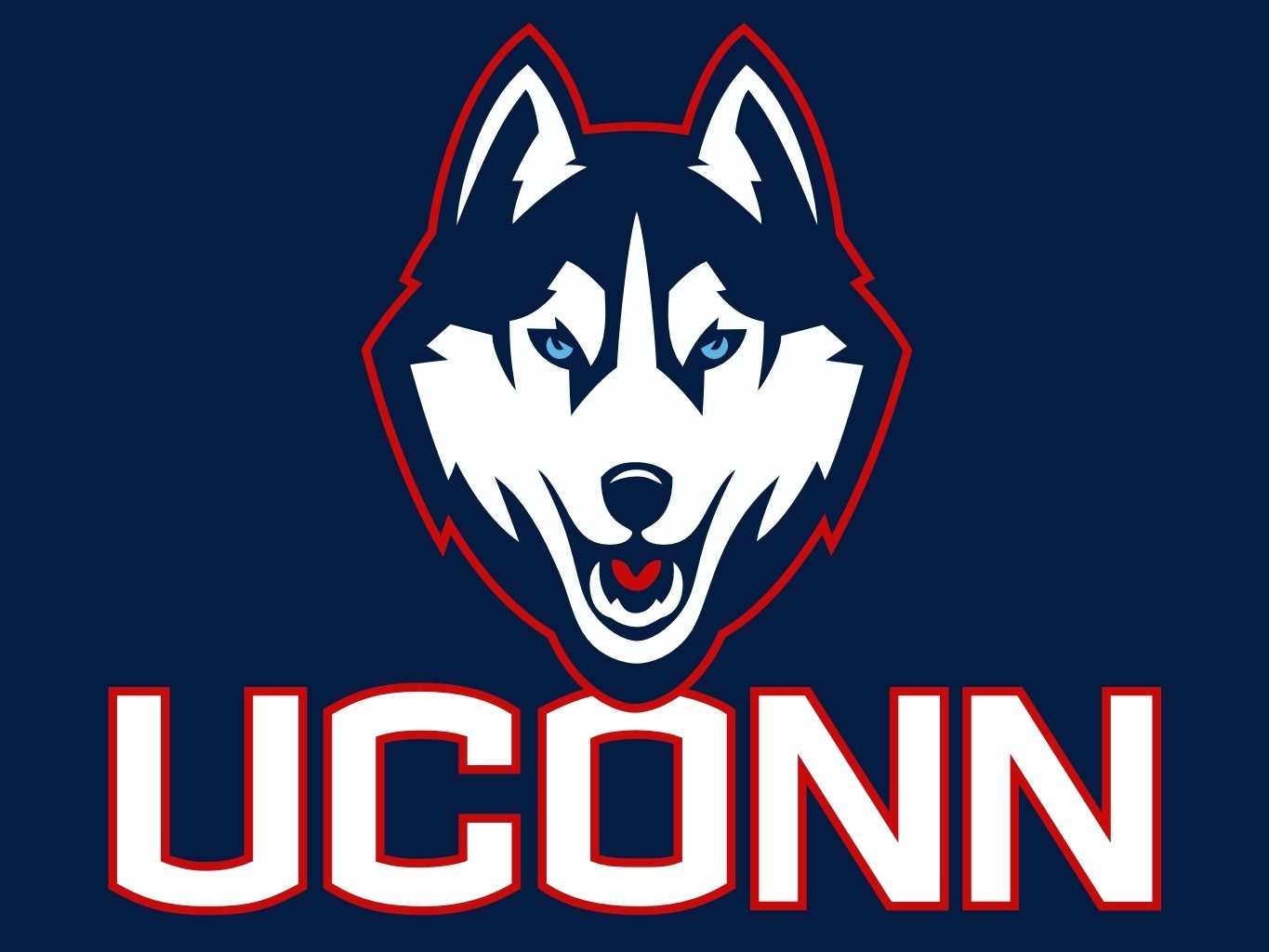 [Speaker Notes: - Source: Shmueli et al., 2005 
- To get b(theta), start from how you define theta and then isolate for k/(mu+k).]
Literature Review: Generalized Linear Models
Conway-Maxwell-Poisson Distribution (CMP)
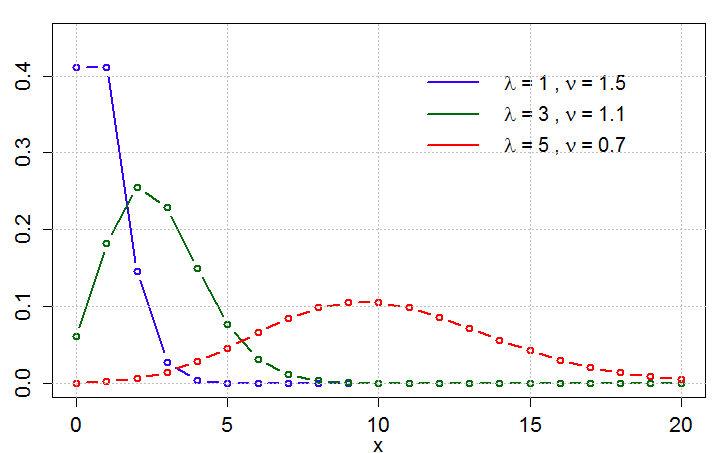 Note: this is a discrete distribution. Smoothing only done to show the overall shape of the distribution.
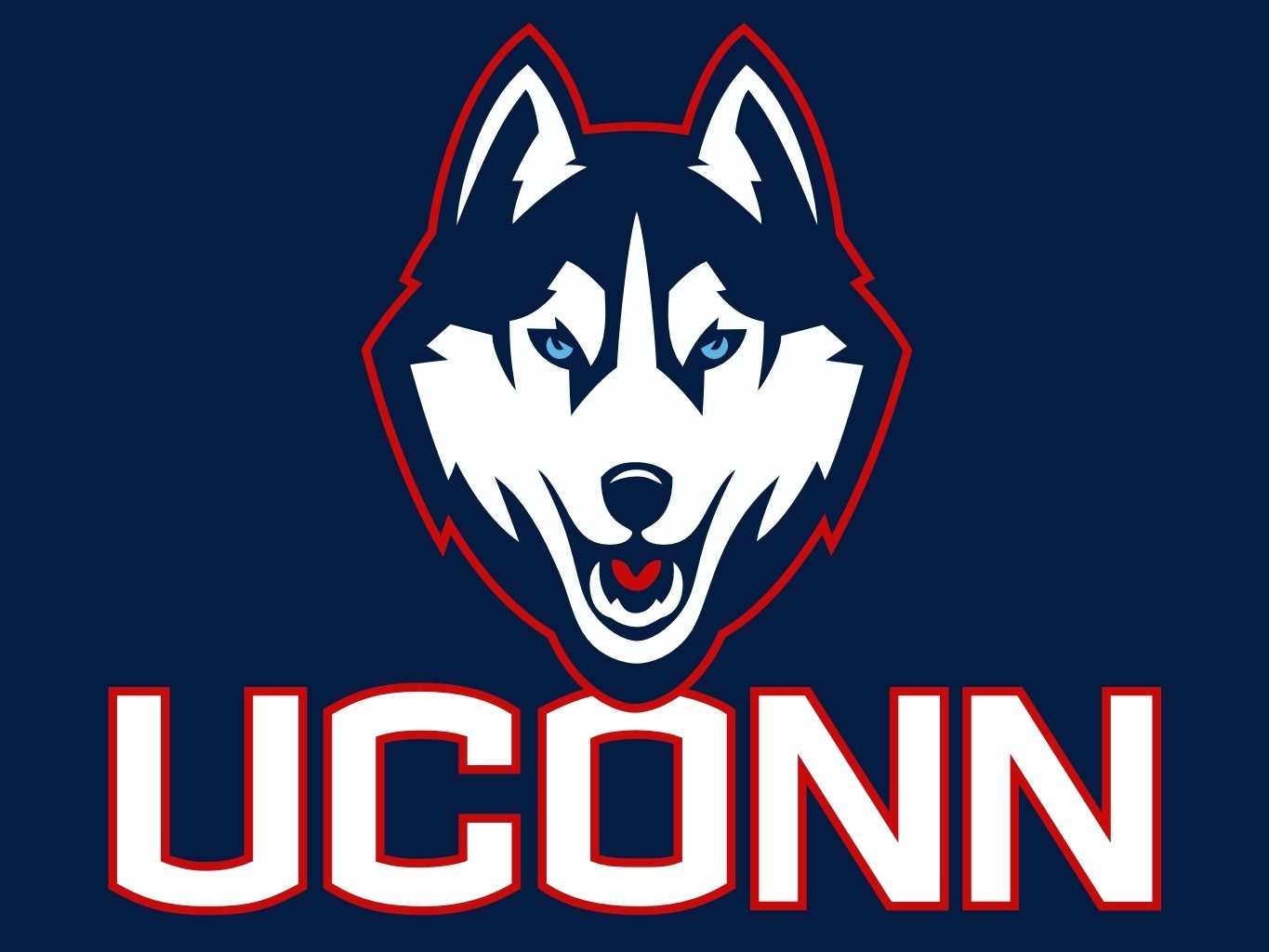 [Speaker Notes: Source: https://en.wikipedia.org/wiki/Conway%E2%80%93Maxwell%E2%80%93Poisson_distribution]
Literature Review: Generalized Linear Models
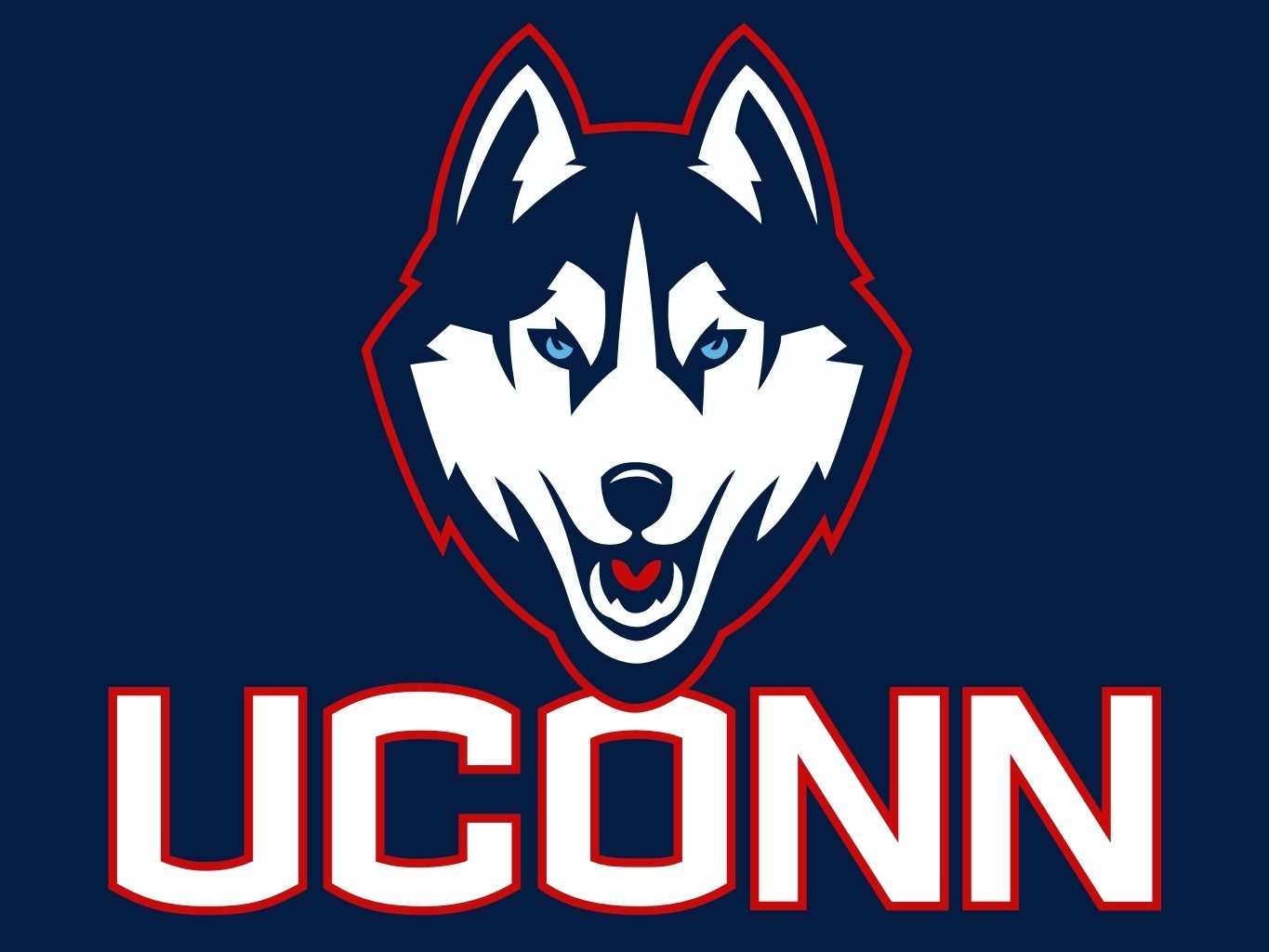 Literature Review: Generalized Linear Models
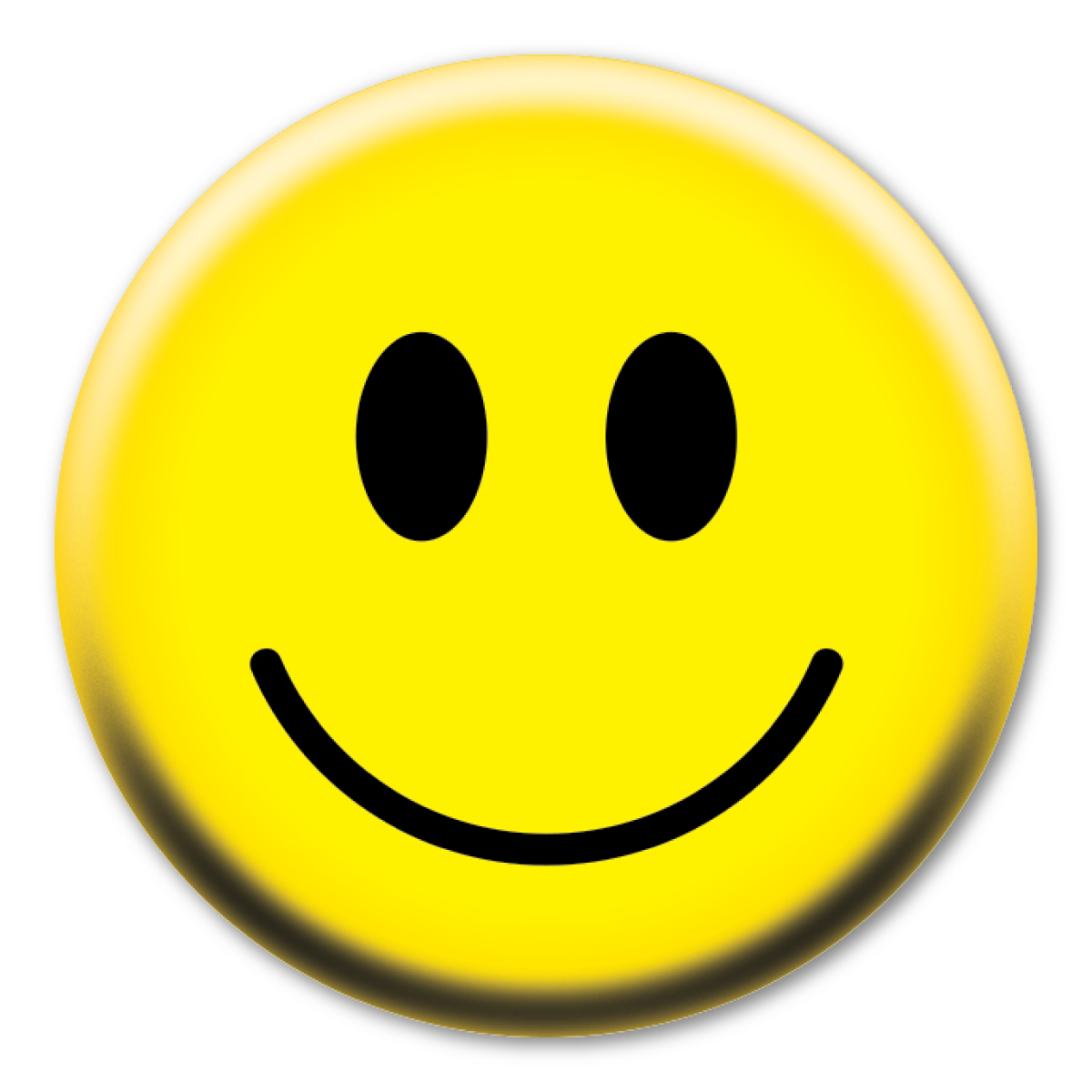 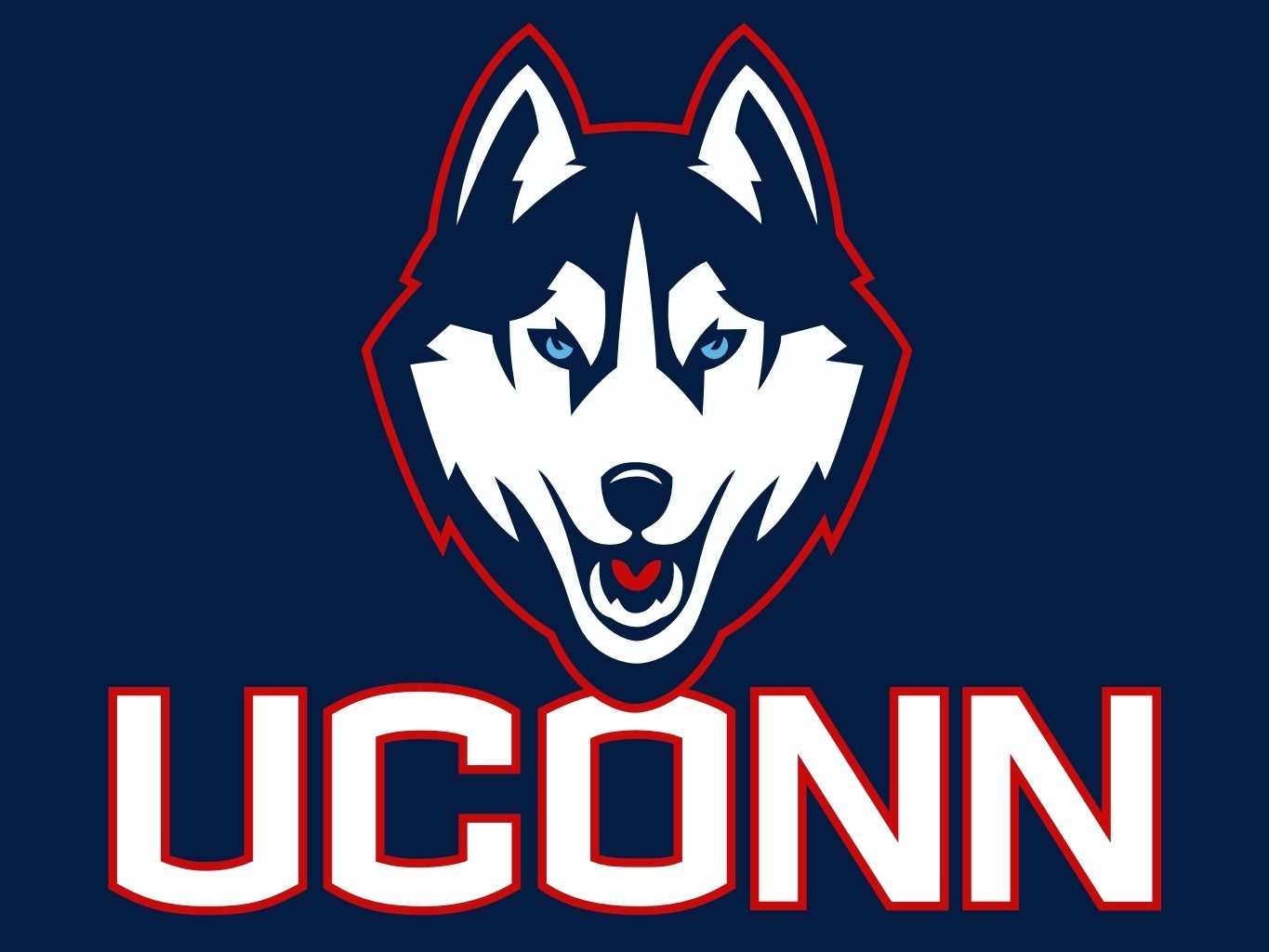 Literature Review: Generalized Linear Models
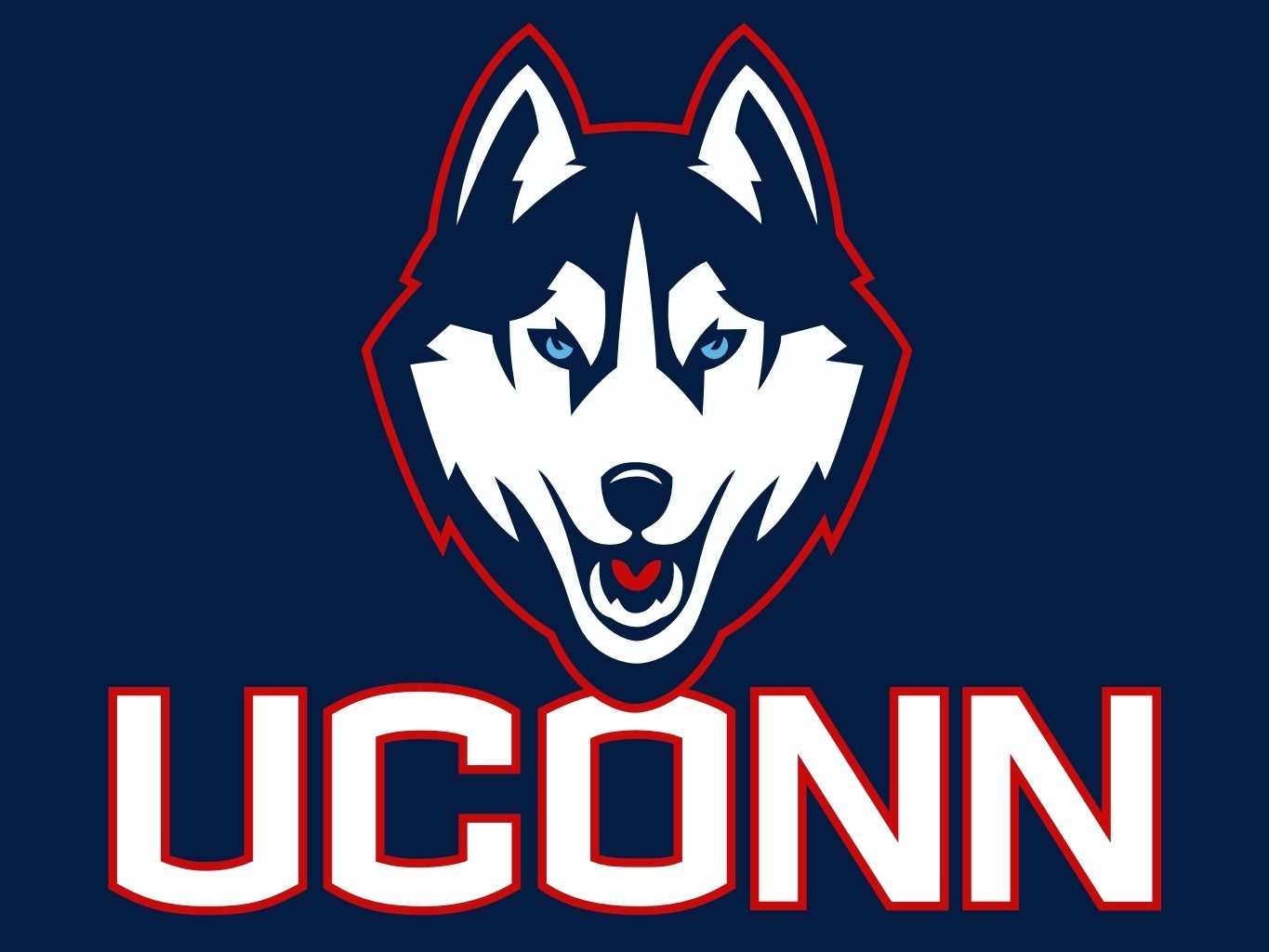 [Speaker Notes: **Source: Sellers and Shmueli, 2010; Sellers et al., 2012]
Literature Review: Generalized Linear Models
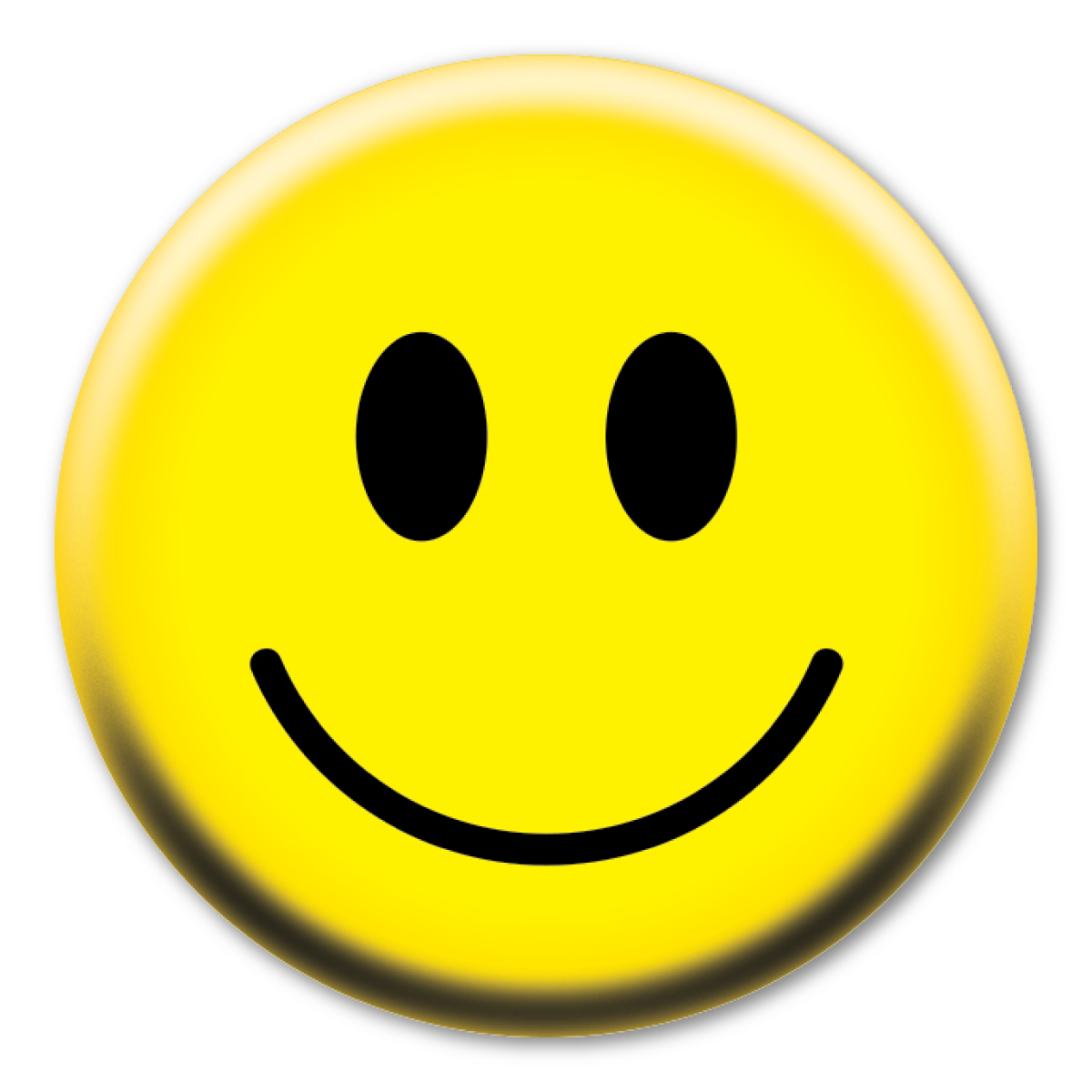 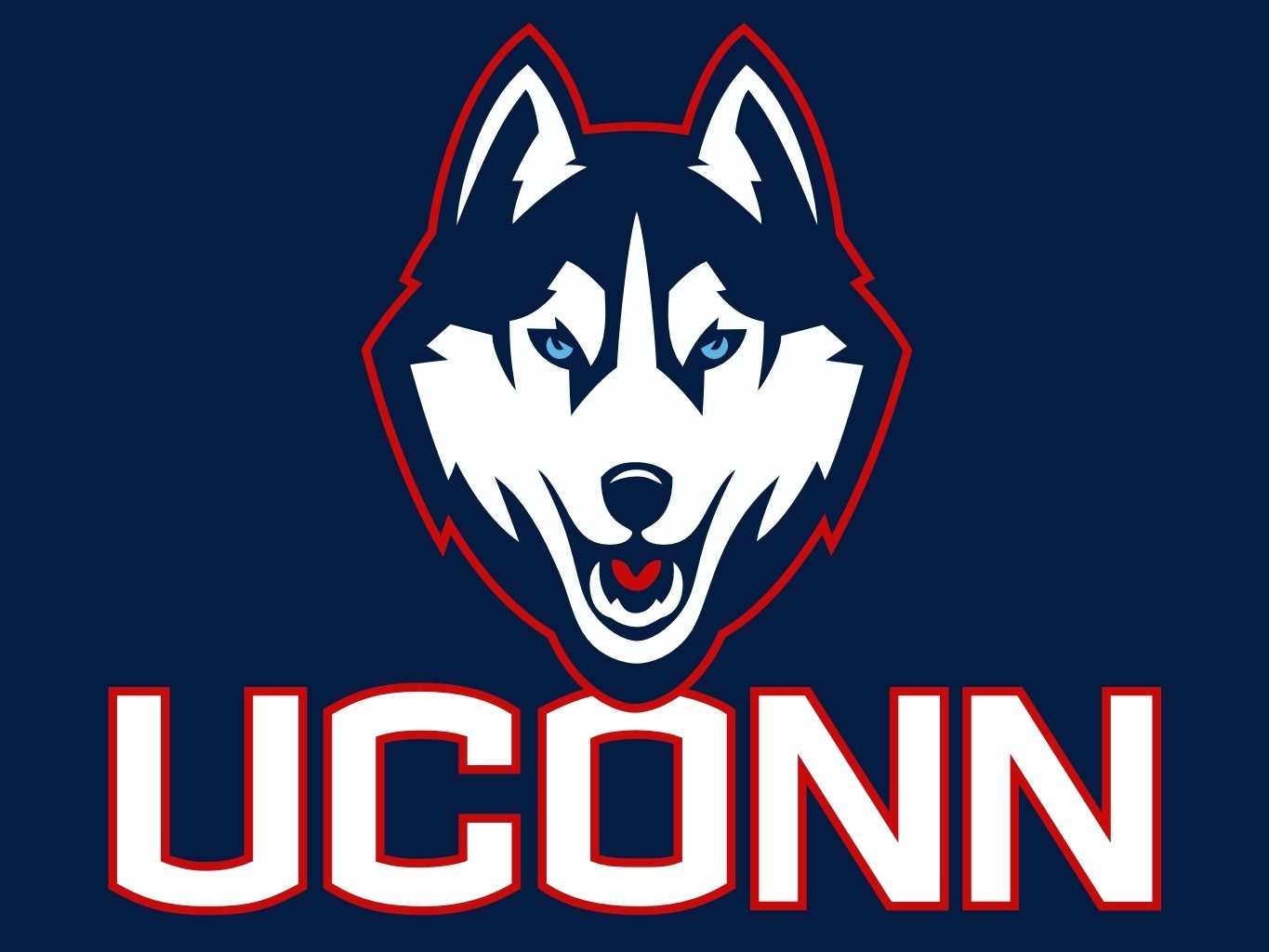 Literature Review: Generalized Linear Models
Notice Anything?
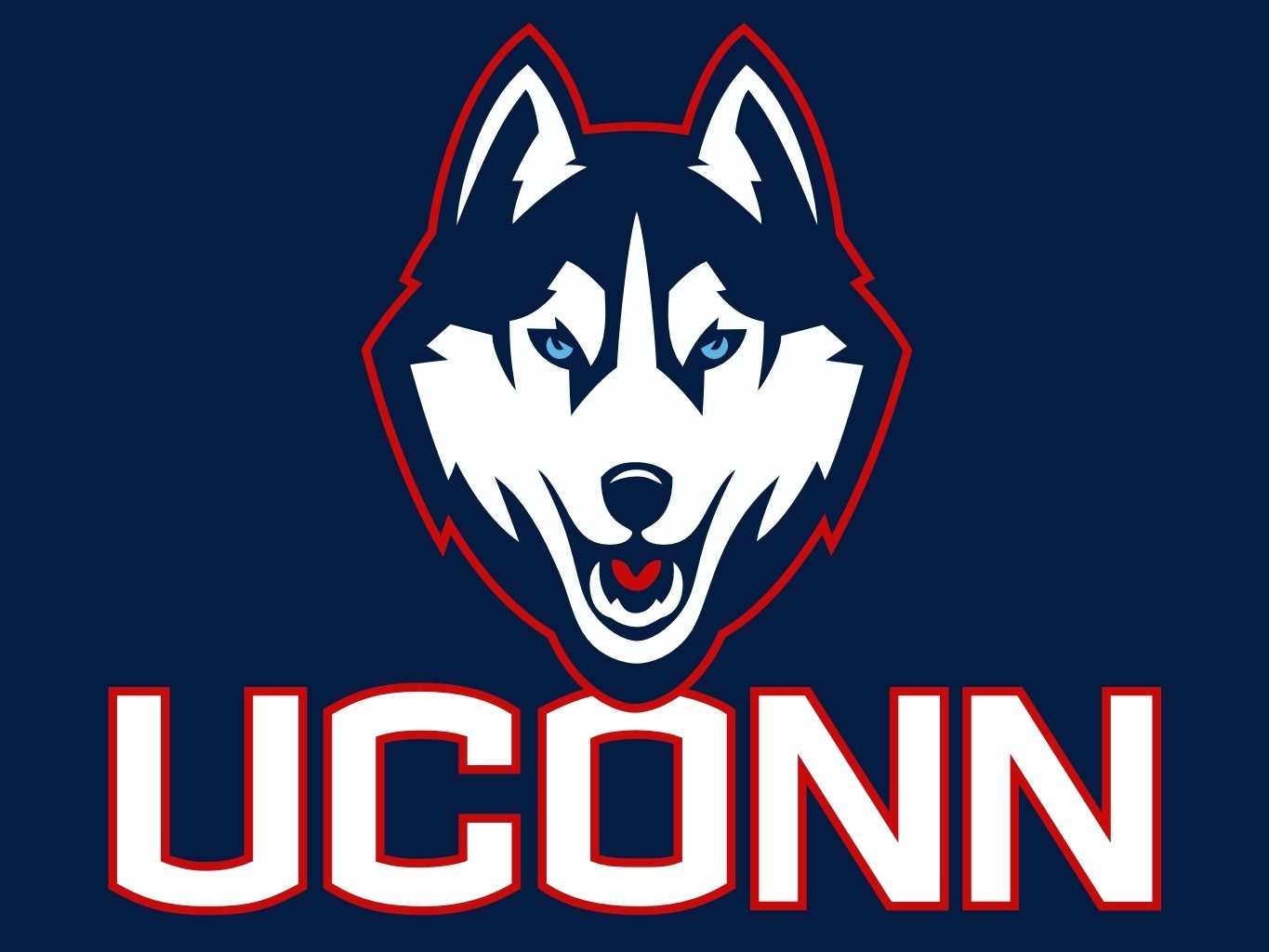 [Speaker Notes: All used for count data!]
Literature Review: Generalized Linear Models
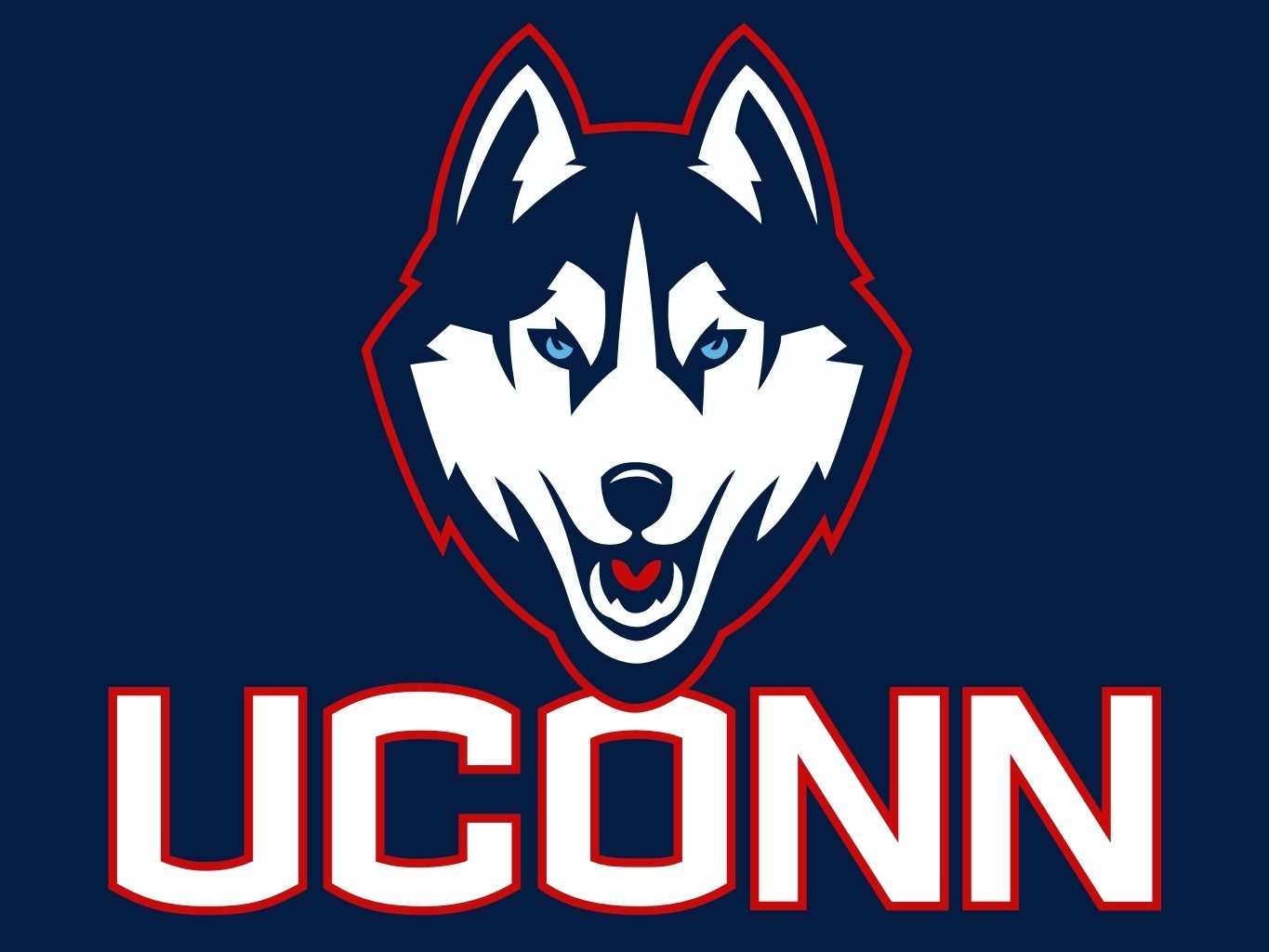 Literature Review: Generalized Linear Models
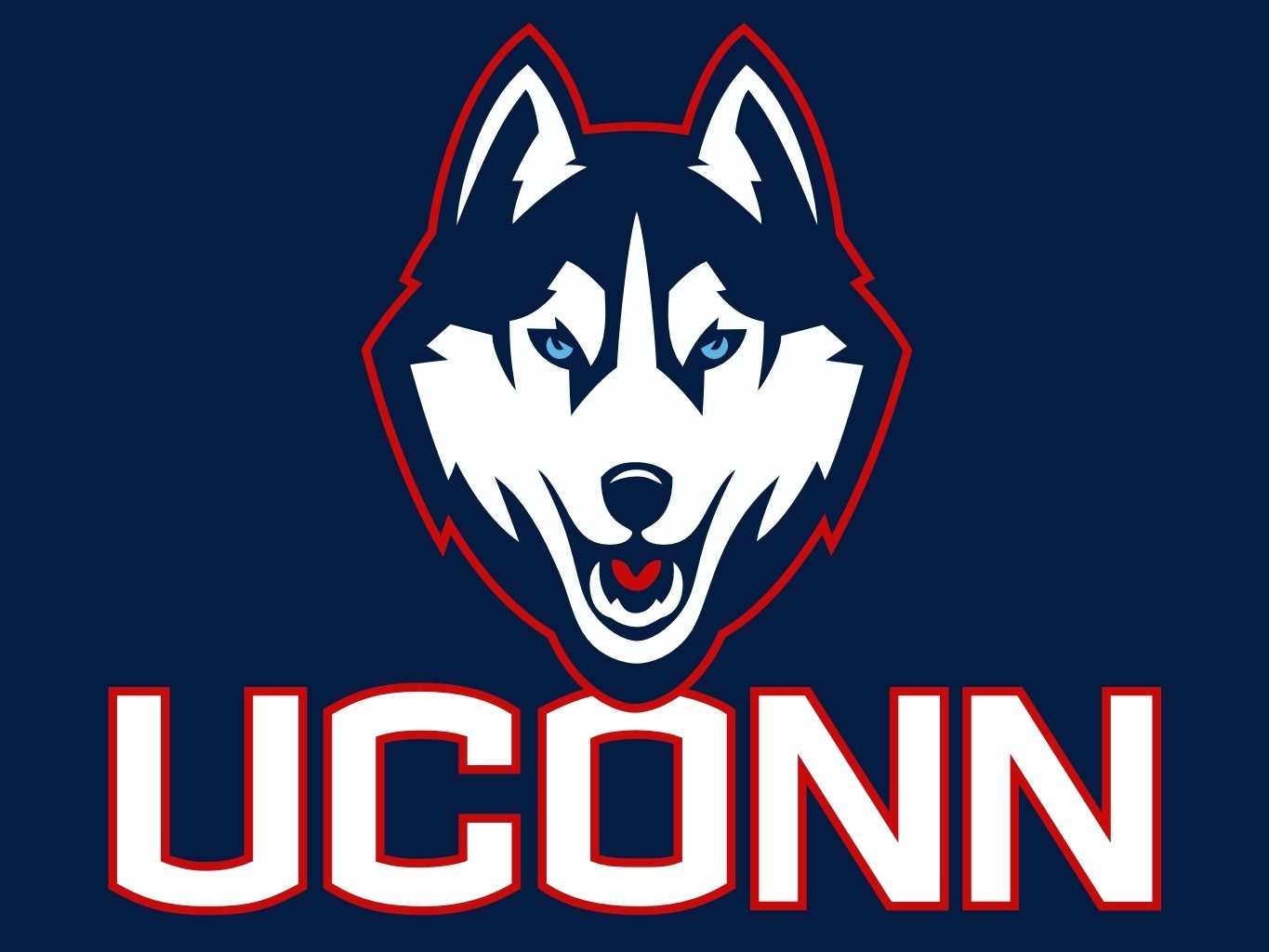 Literature Review: Generalized Linear Models
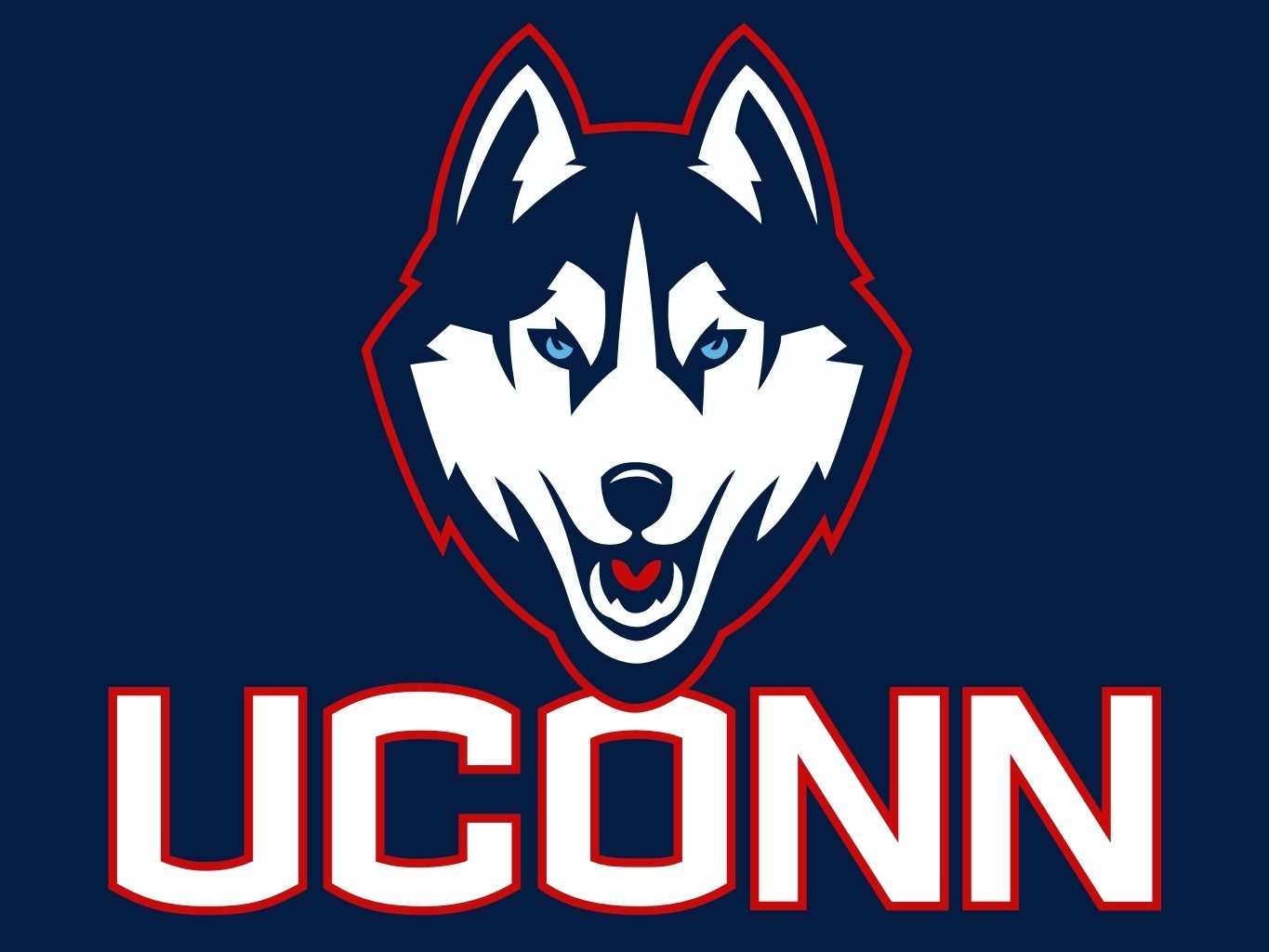 [Speaker Notes: Sellers and Shmueli (2010) suggest graphical approaches, or a consideration of fitted values at selected values of the predictor. For a direct examination of the relationship between fitted values and changes in a predictor.]
Literature Review: Generalized Linear Models
Even though the Poisson distribution can model equidispersed data with one less parameter, CMP regression provides a more flexible model that can handle equi, over, or underdispersion without bias in inference. Given that most real count data exhibit some form of dispersion, the CMP model is thus a viable alternative to both the Negative Binomial and Poisson regressions to model count data.
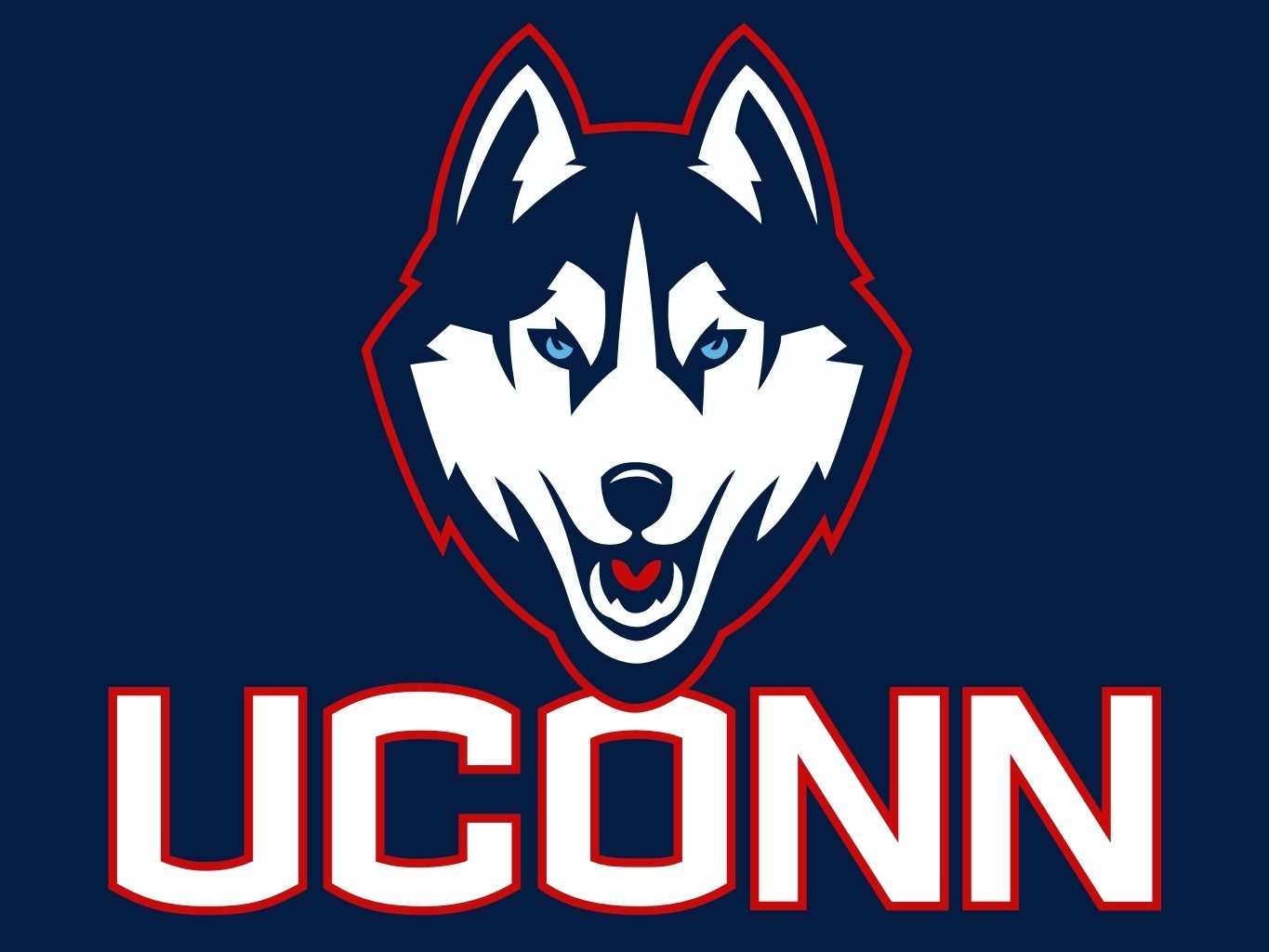 Literature Review: Longitudinal Studies & Random Effects
We consider this equation for all simulated model formulations involving mixed effects, and incorporate a constant dispersion parameter for NB and CMP where appropriate.****
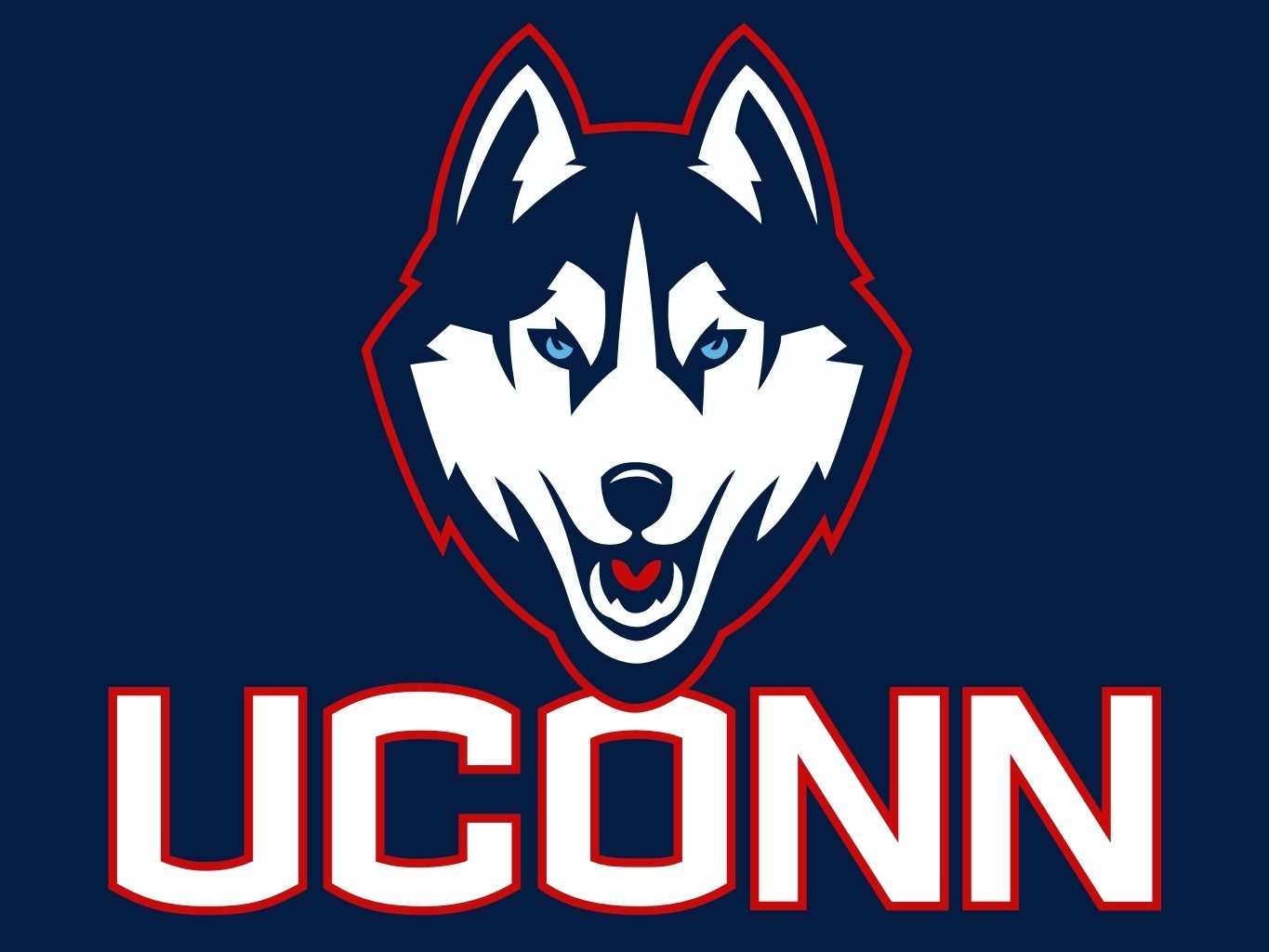 [Speaker Notes: ****Source: Fitzmaurice, 2016]
Literature Review: Longitudinal Studies & Random Effects
Effect Interpretation

This model, through the introduction of random effects, provides a potential explanation for the sources of dependence between those measures taken from the same subject.
Interpretations for any component explanatory variable is in terms of the change in the expected value while holding all other covariates and the random effects constant. In a longitudinal study, holding the random effect constant implies that we interpret within a specific subject. So, the interpretation then is in terms of changes in a specific individual’s response for a unit change in the covariate.****
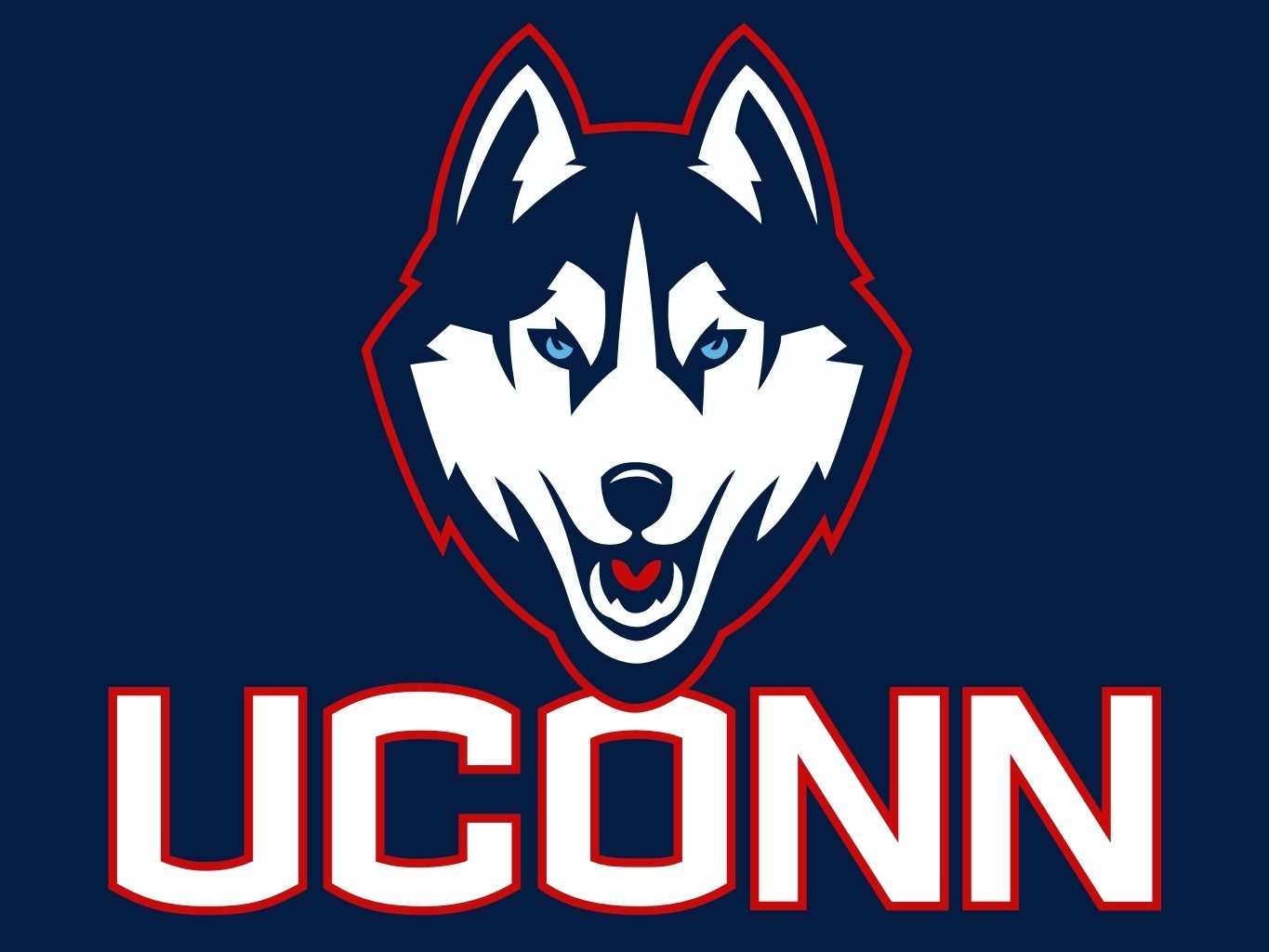 [Speaker Notes: ****Source: Fitzmaurice, 2016]
Statistical Computing & Data Analysis
Major Hurdles (in SAS)
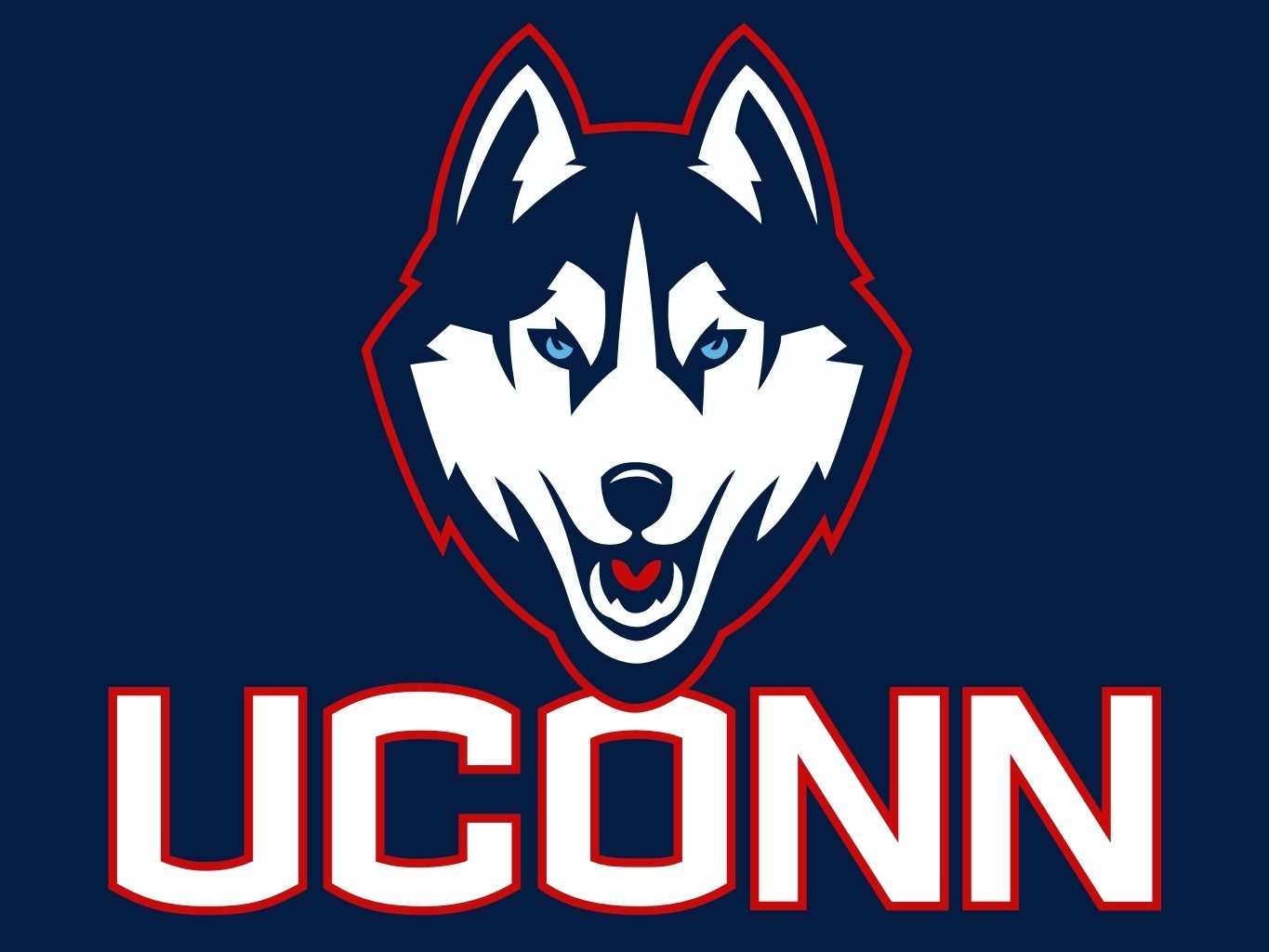 Statistical Computing & Data Analysis
Creating the ZSum Function
data Test;
sum = 0;
do s = 2 to 1000000;
sum = sum + ( 1/((s*s)-1));
end;
output;
keep sum;
run;
 
proc print data=Test;
run;
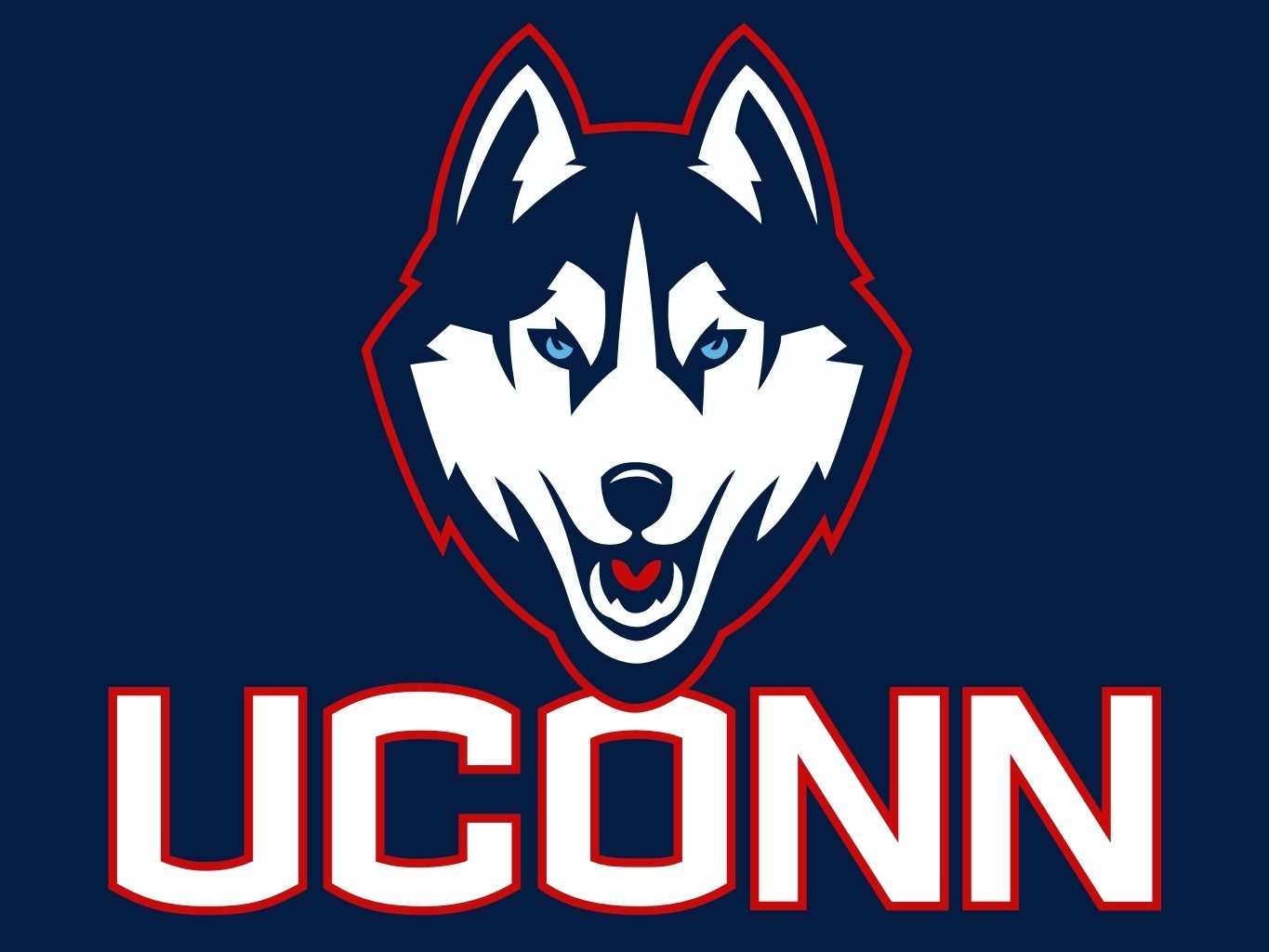 Statistical Computing & Data Analysis
Natural Extension
data ZSum;
sum = 0;
do s = 0 to 1000000;
sum = sum + ((l**s)/((fact(s))**v));
end;
output;
keep sum;
run;
 
proc print data=ZSum;
run;
Key Issue: Since that was too large to run, it produced a missing value.
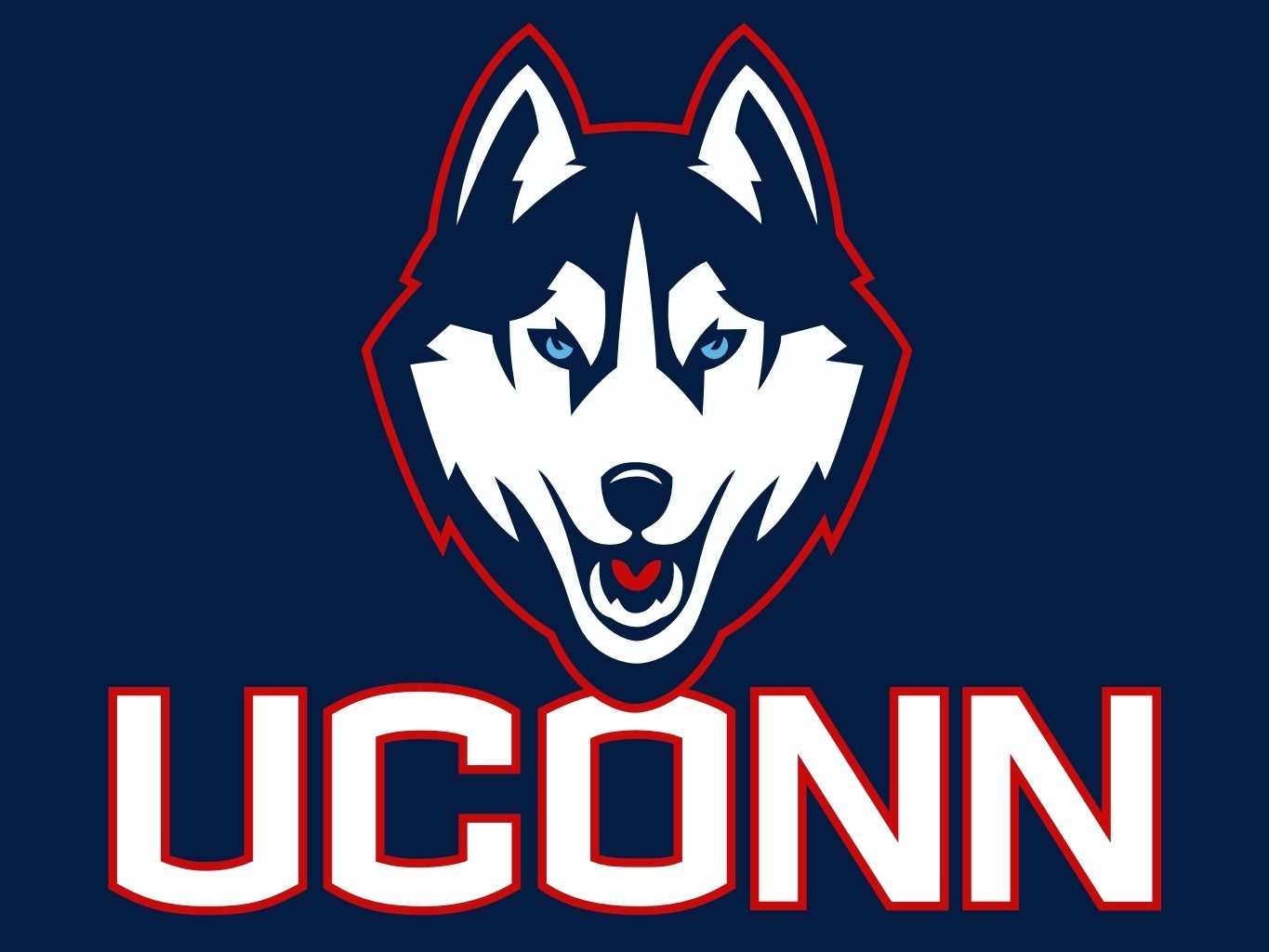 Statistical Computing & Data Analysis
Solution
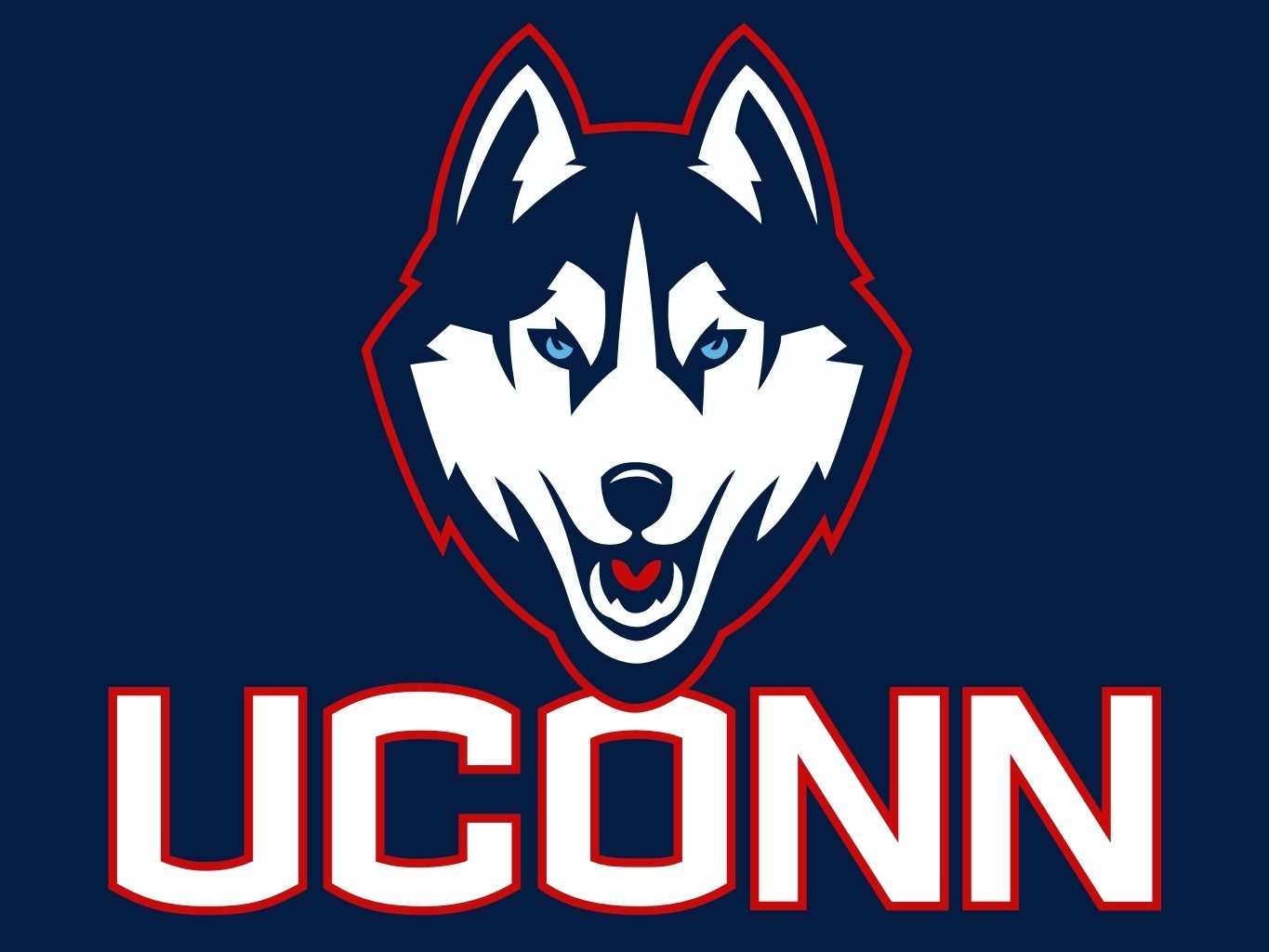 Statistical Computing & Data Analysis
proc fcmp outlib=work.funcs.ZSum;
  function ZSum(l,v);
      sum=1;
      do s = 1 to 100;
	hadto = 1;
	do f = 1 to s;
	hadto = (hadto)*(l/(f**v));
	end;
sum = sum + hadto;
end;
         return (sum);
   endsub;
options cmplib=work.funcs;
Solution
Initialize “hadto” to 1 to handle the change in bounds.
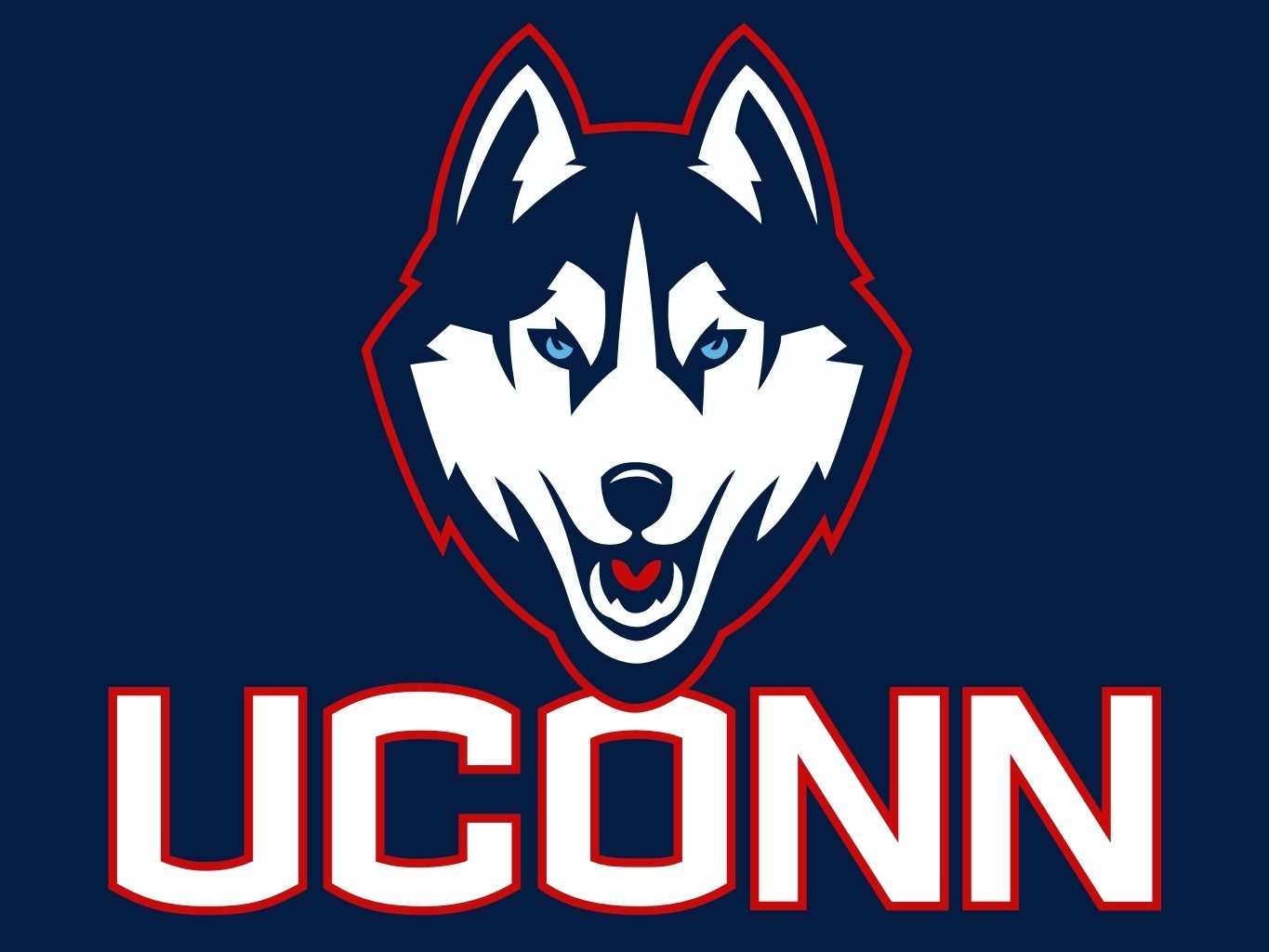 Statistical Computing & Data Analysis
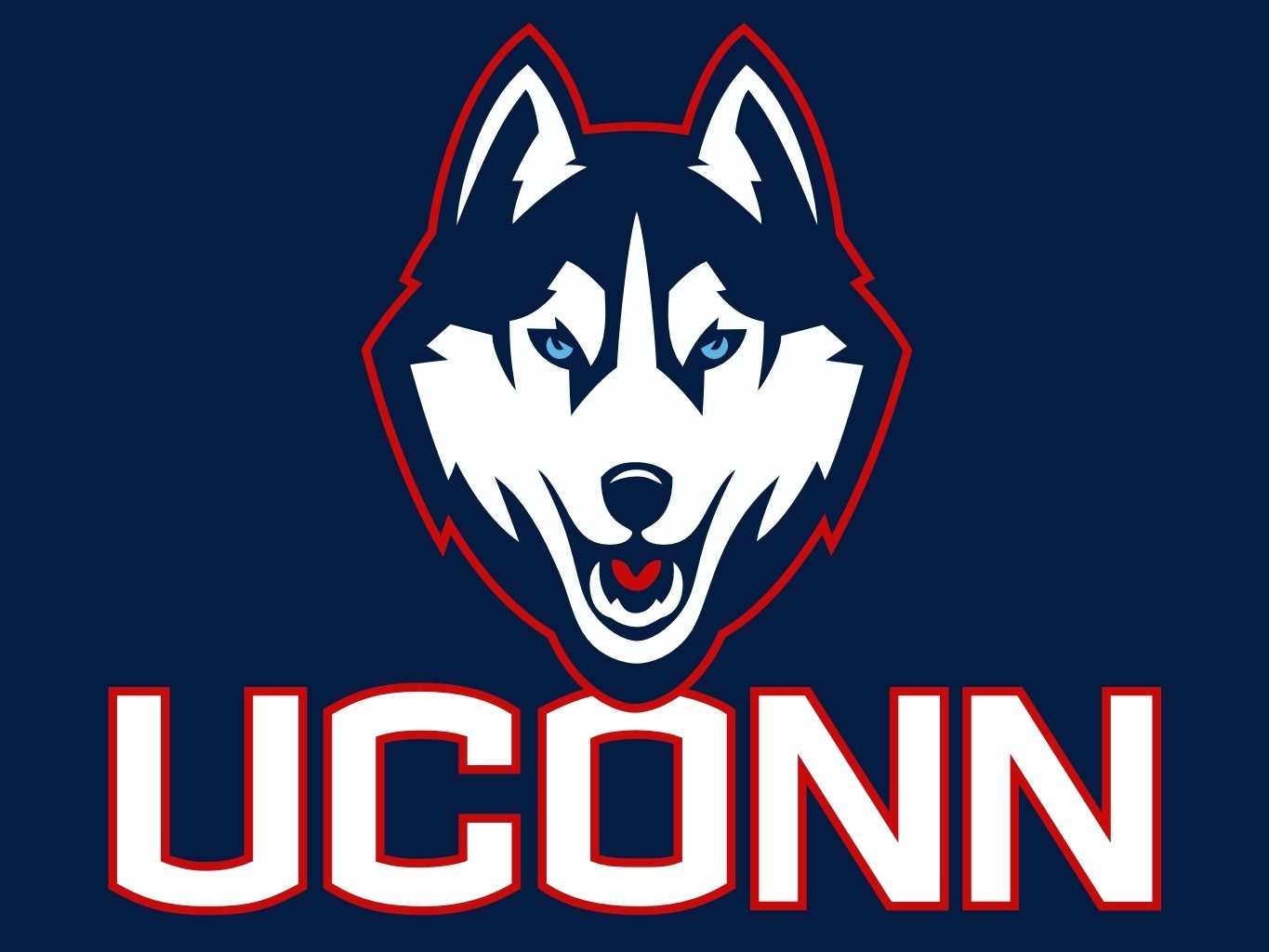 Statistical Computing & Data Analysis
CMP Fixed Effects 
with NLMIXED

proc nlmixed data=cmpu;
parms b0=0 b1=0 v=0;
xb = b0+b1*x;
l = exp(xb);
ll = y*log(l)-v*lgamma(y+1)-log(ZSum(l,v));
model y~general(ll);
run;
CMP Random Effects 
with NLMIXED (intercept effects)

proc nlmixed data=cmpu;
parms b0=0 b1=0 v=0 sigma2=.35;
xb = b0+u+b1*x;
l = exp(xb);
ll = y*log(l)-v*lgamma(y+1)-log(ZSum(l,v));
random u ~ normal(0,sigma2) Subject=ID;
model y~general(ll);
run;
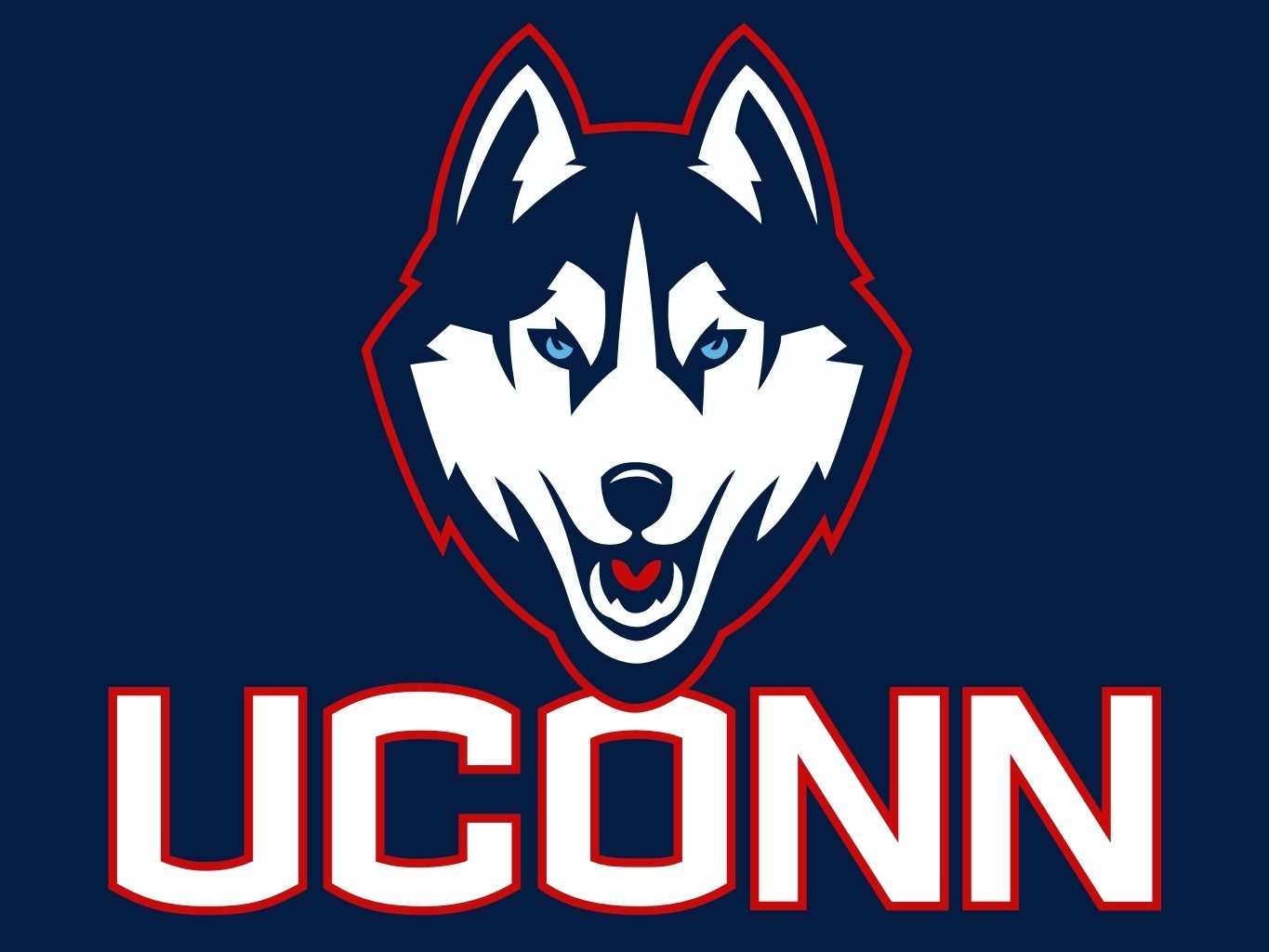 Statistical Computing & Data Analysis
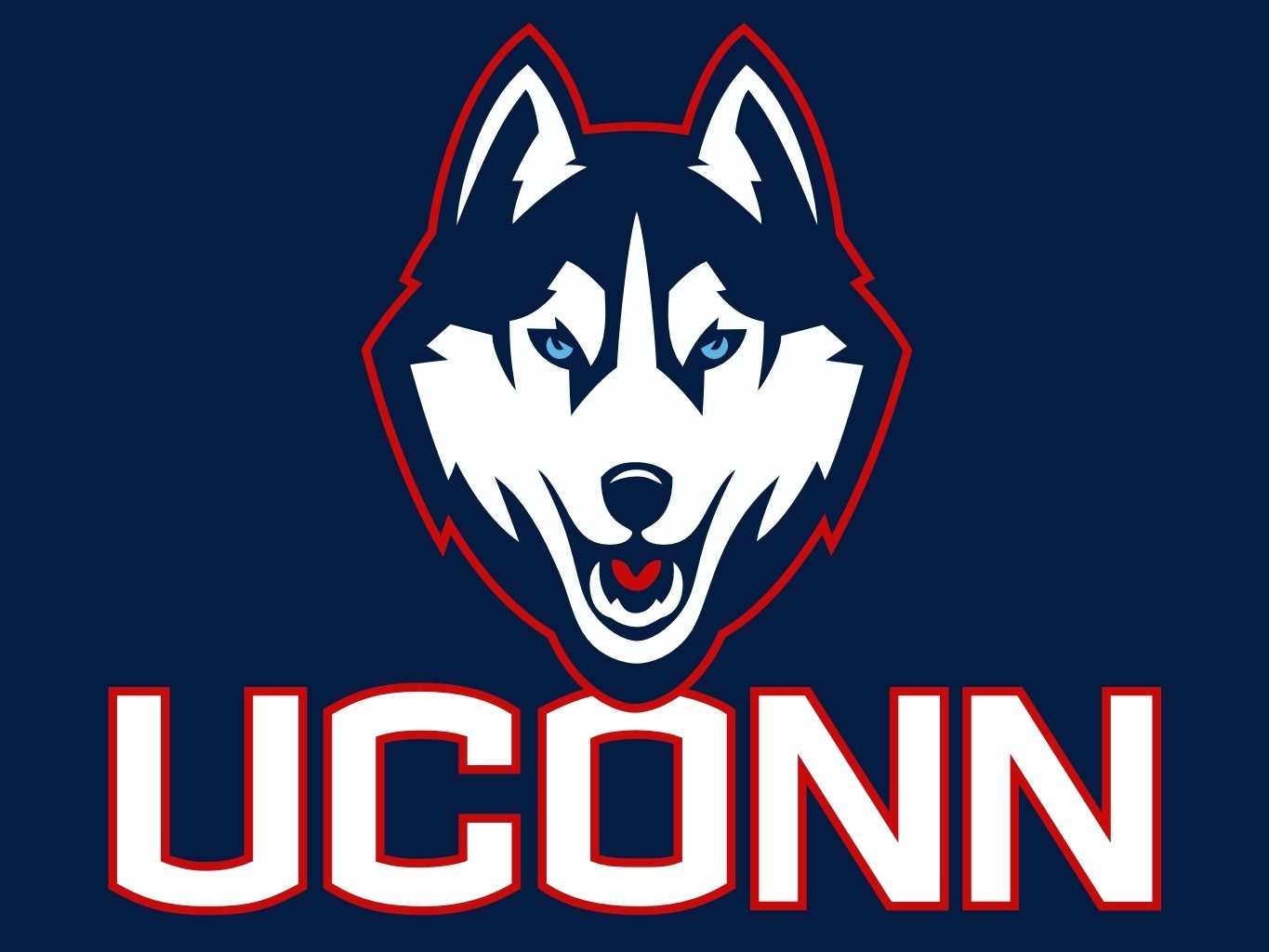 [Speaker Notes: - Source: https://www.stat.cmu.edu/~ryantibs/convexopt-F18/lectures/quasi-newton.pdf]
Statistical Computing & Data Analysis
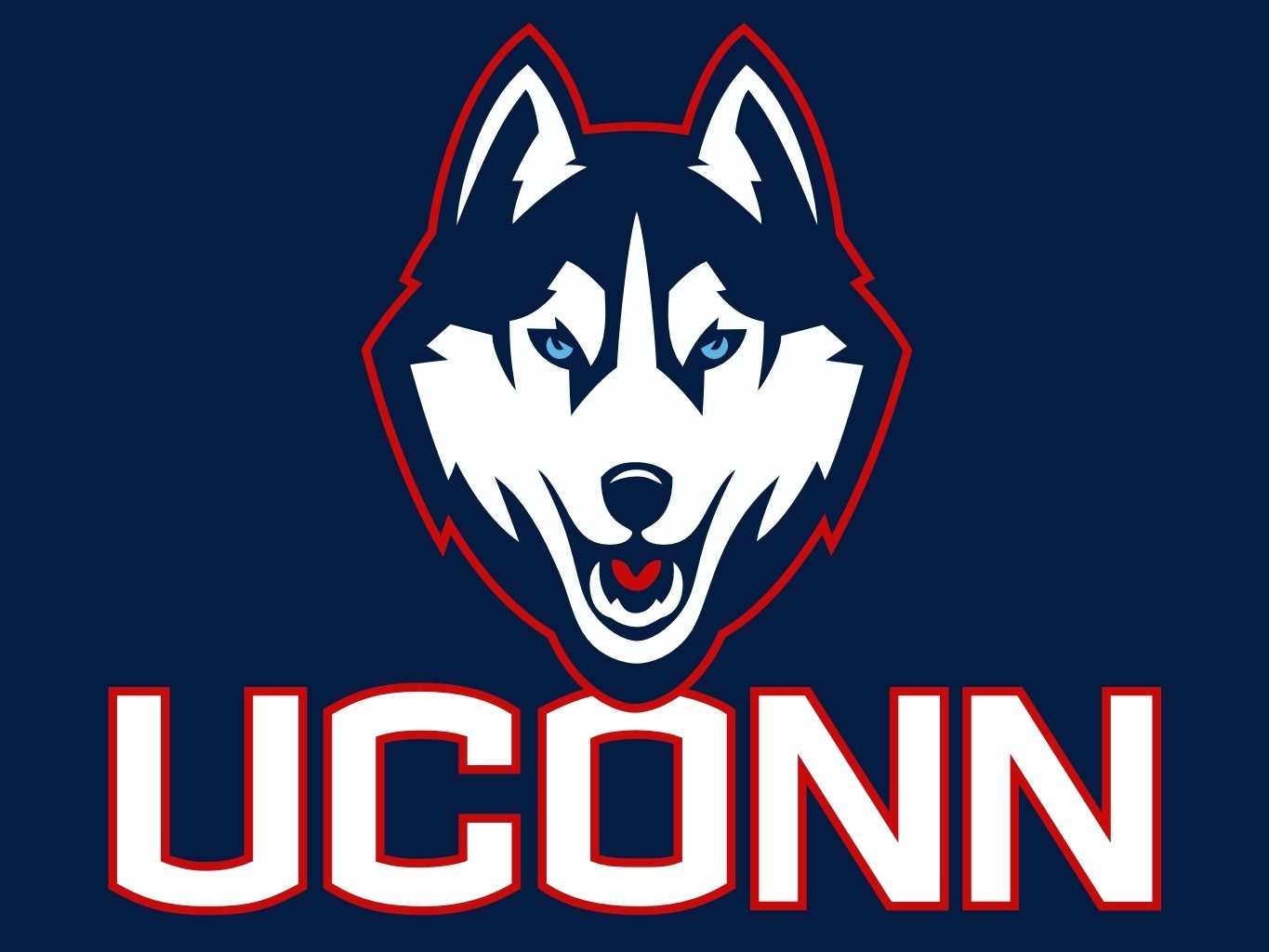 [Speaker Notes: - Source: https://www.stat.cmu.edu/~ryantibs/convexopt-F18/lectures/quasi-newton.pdf]
Statistical Computing & Data Analysis
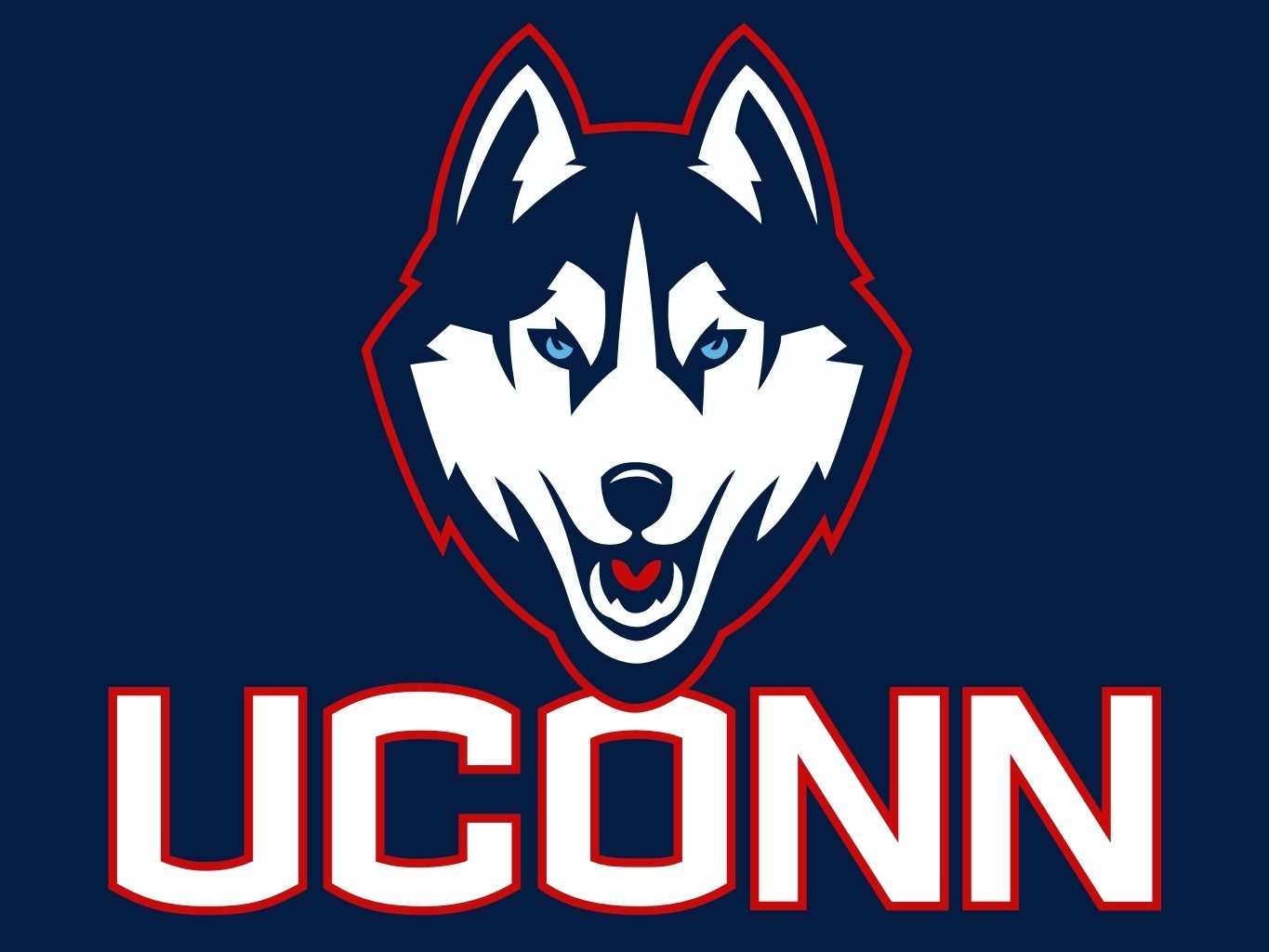 Data Simulation
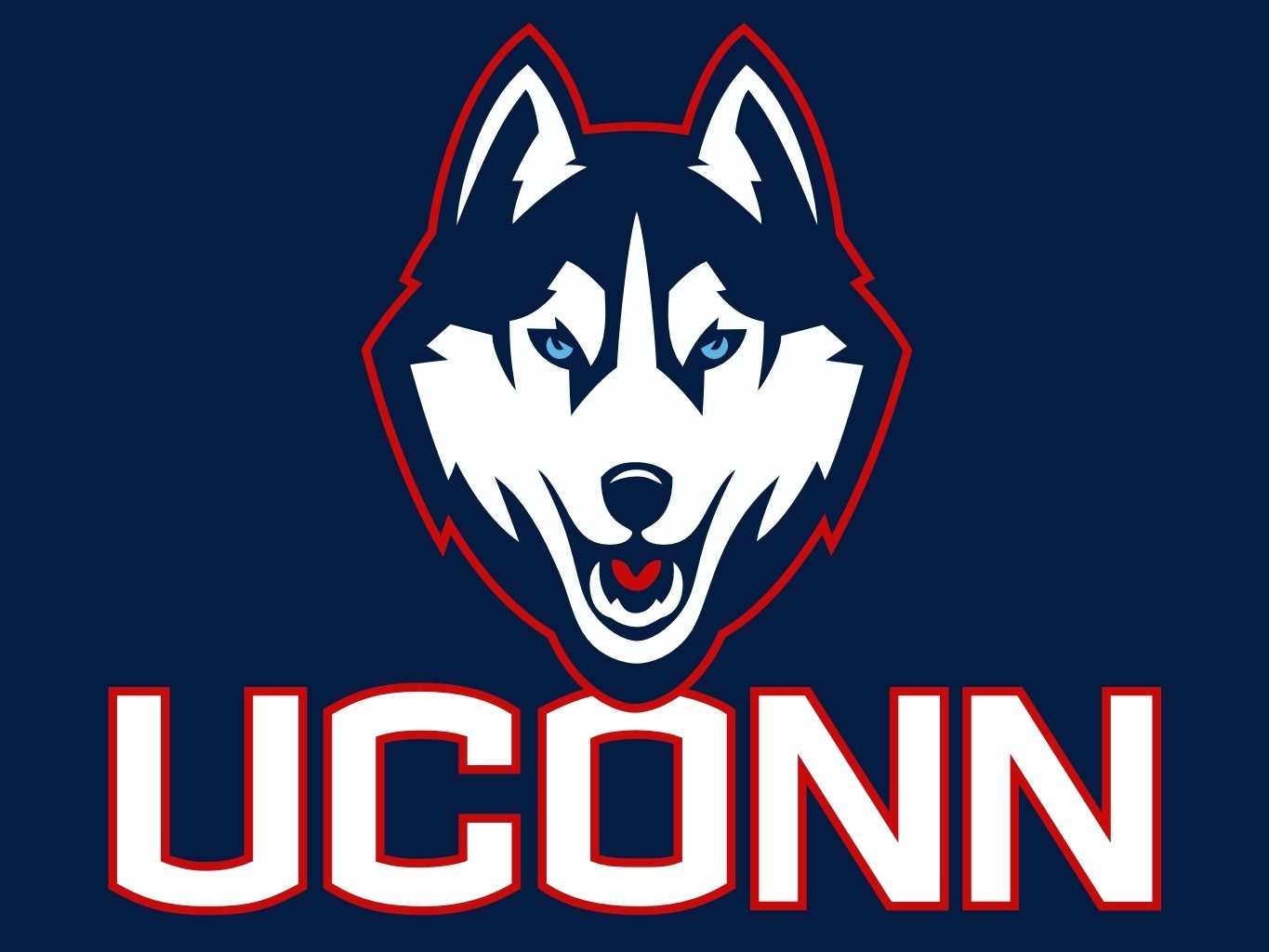 Results: Table 1 (Fixed Effects Model)
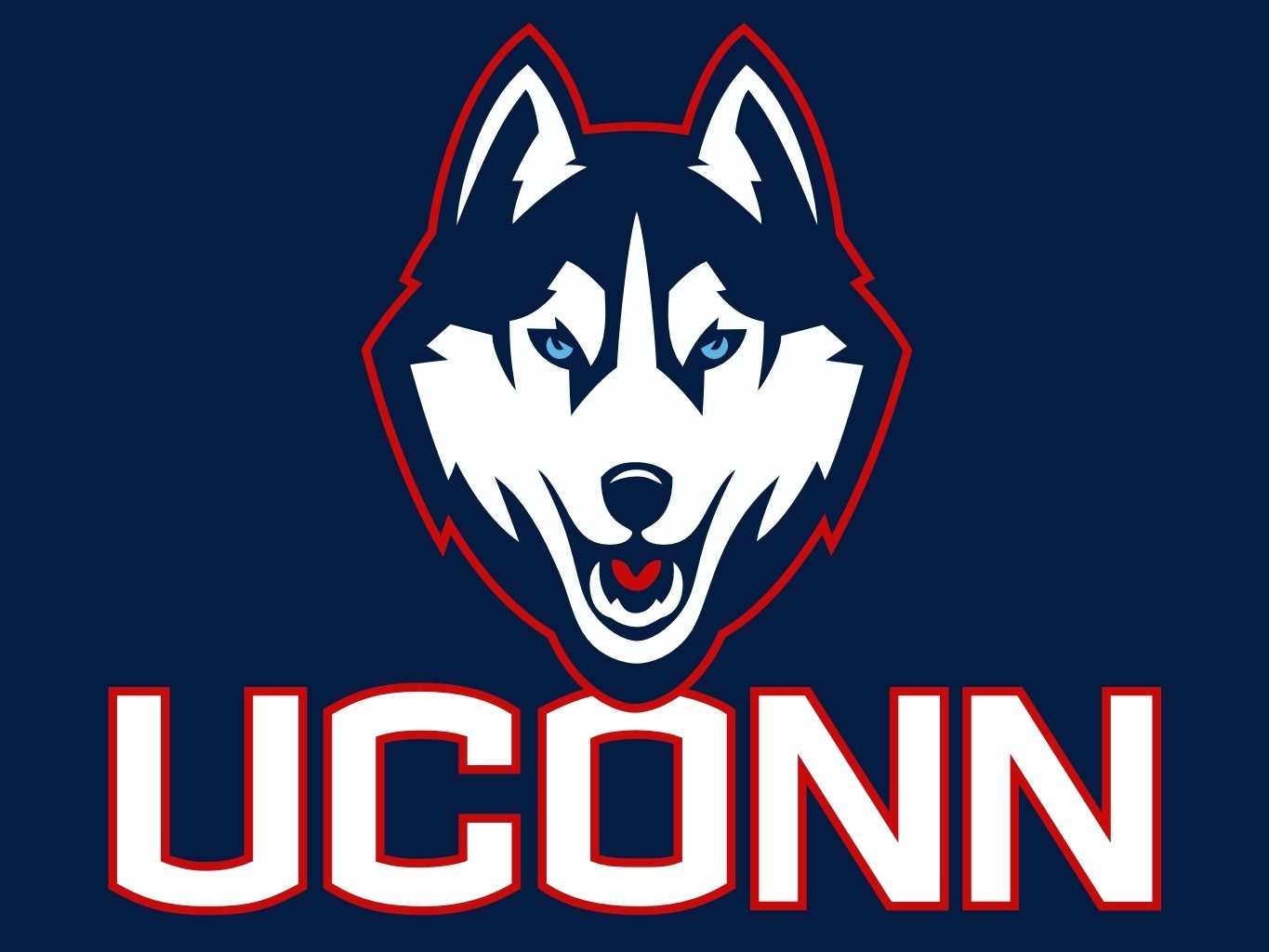 [Speaker Notes: 5 simulated longitudinal datasets]
Results: Table 2 (Random Effects Model)
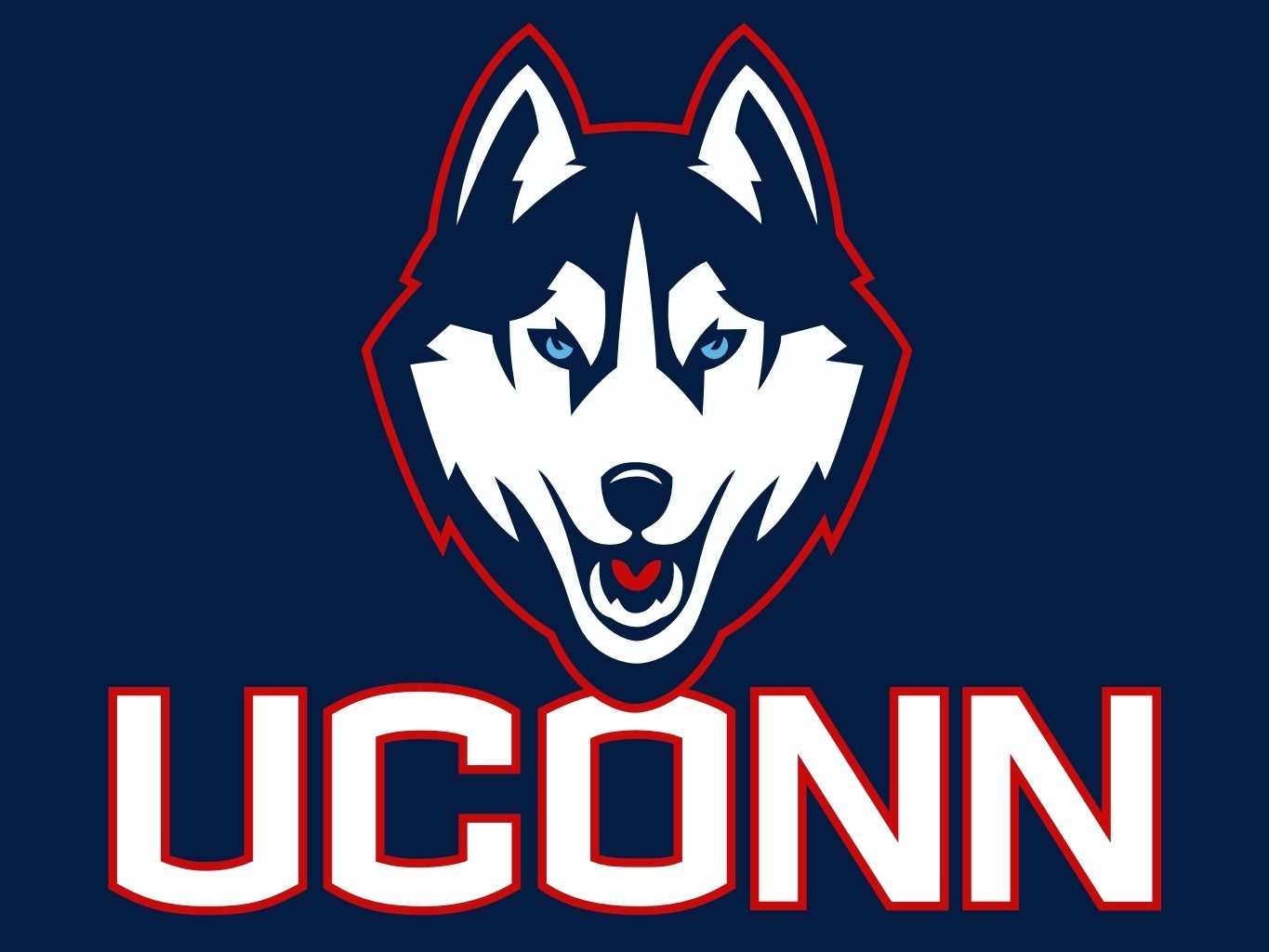 Results: Real Application (Progabide Dataset)
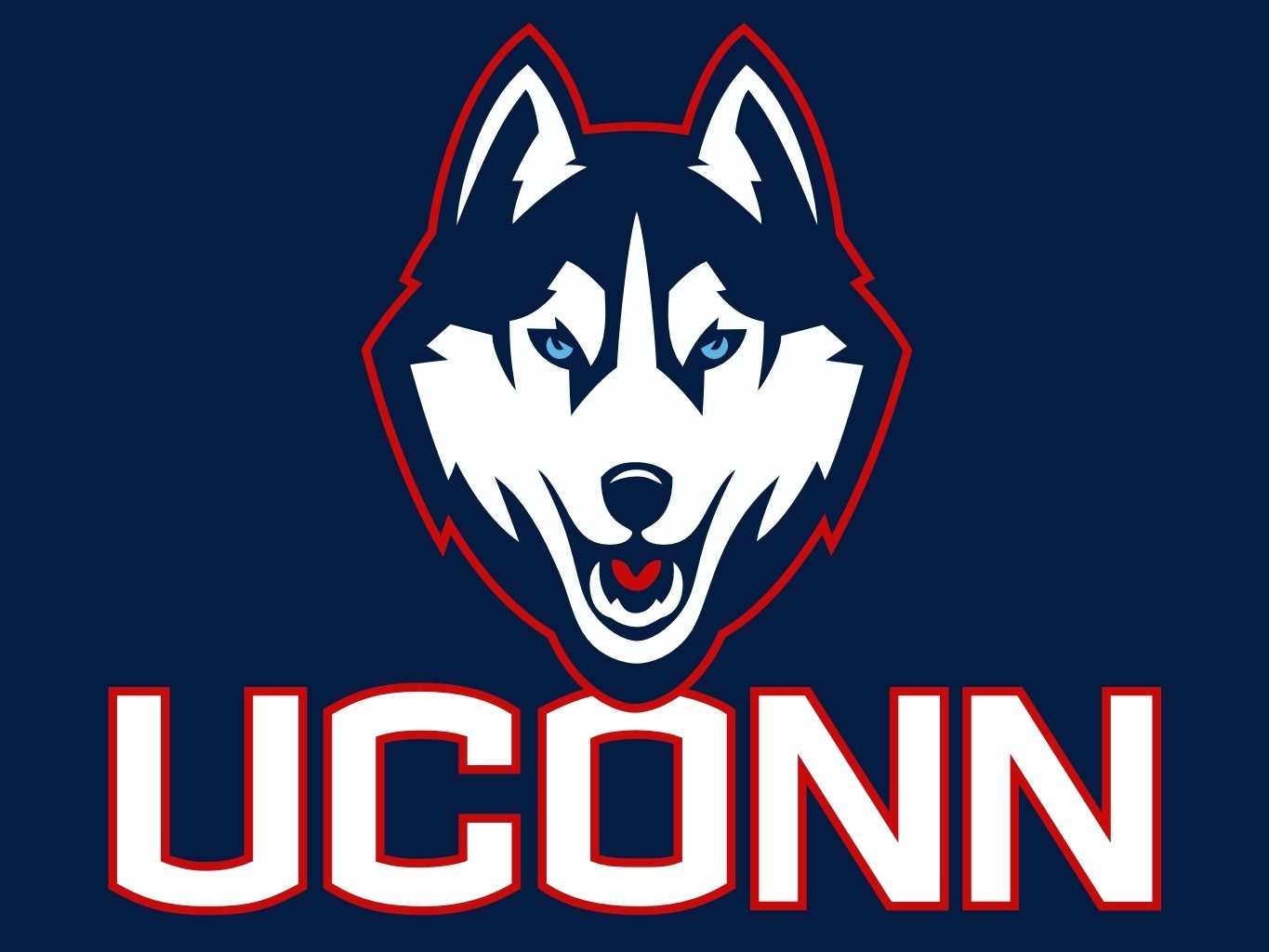 Results: Progabide Dataset
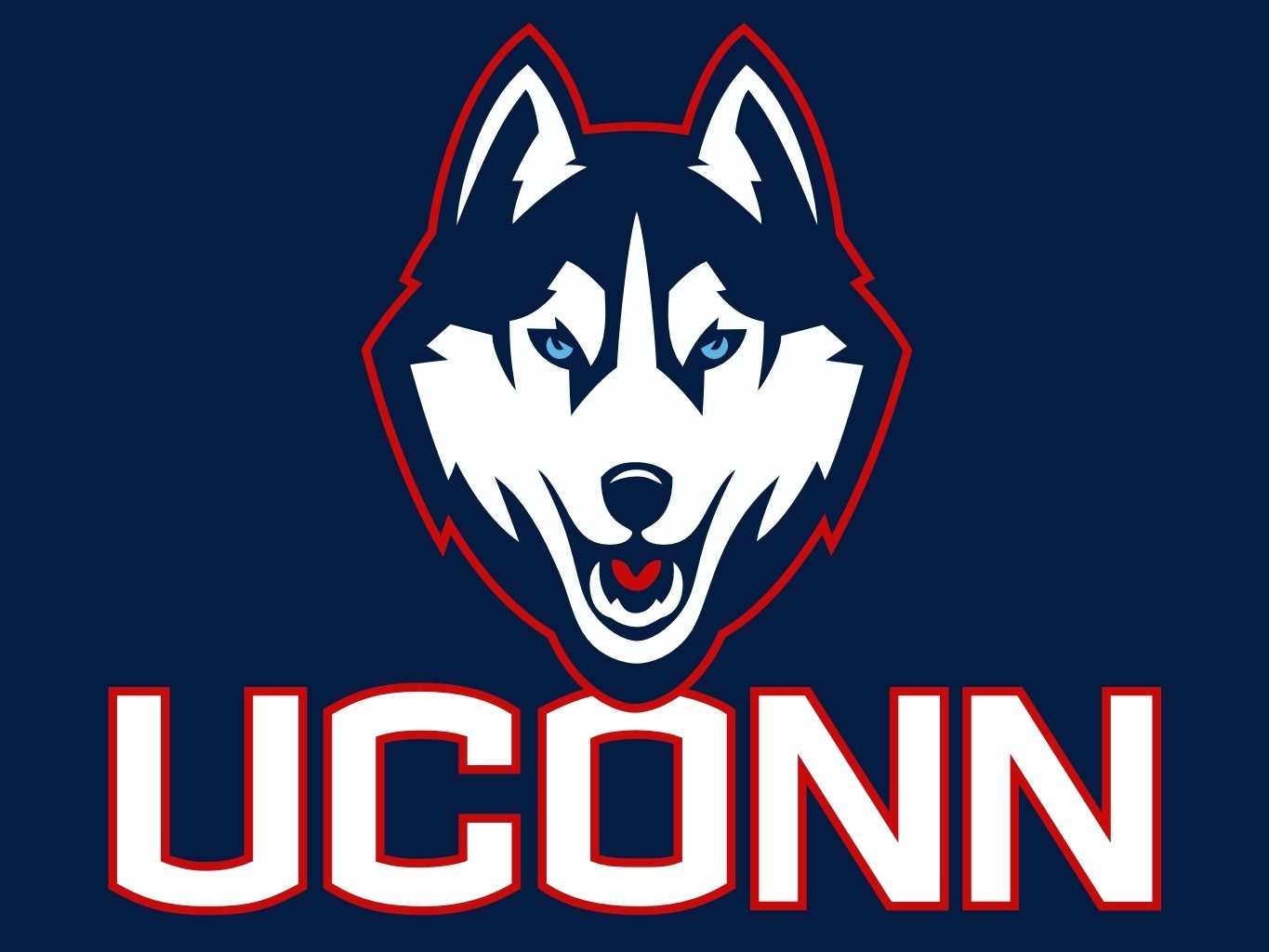 Take Away
Summary

Developed flexible longitudinal model via SAS to account for dispersed count data Poisson, NB models sufficient only for equi- and over-dispersed data, respectively. 

Topics Covered:
Generalized Linear Models (Extension of MLR, Exponential Families, Poisson in the Context of GLM, NB in the Context of GLM, CMP Distribution, CMP Distribution in the context of GLM, Canonical Link Function, Count Regression Models)
Longitudinal Studies
Random and Mixed Effects
SAS Computation Issues (ZSum & proc nlmixed)
Likelihood Approximation: Quasi-Newton Algorithm
AIC
Results: both simulated & real data analysis (Progabide) 

Future Work
Consider incorporating random slopes
Applications to other disciplines (e.g. Economics)
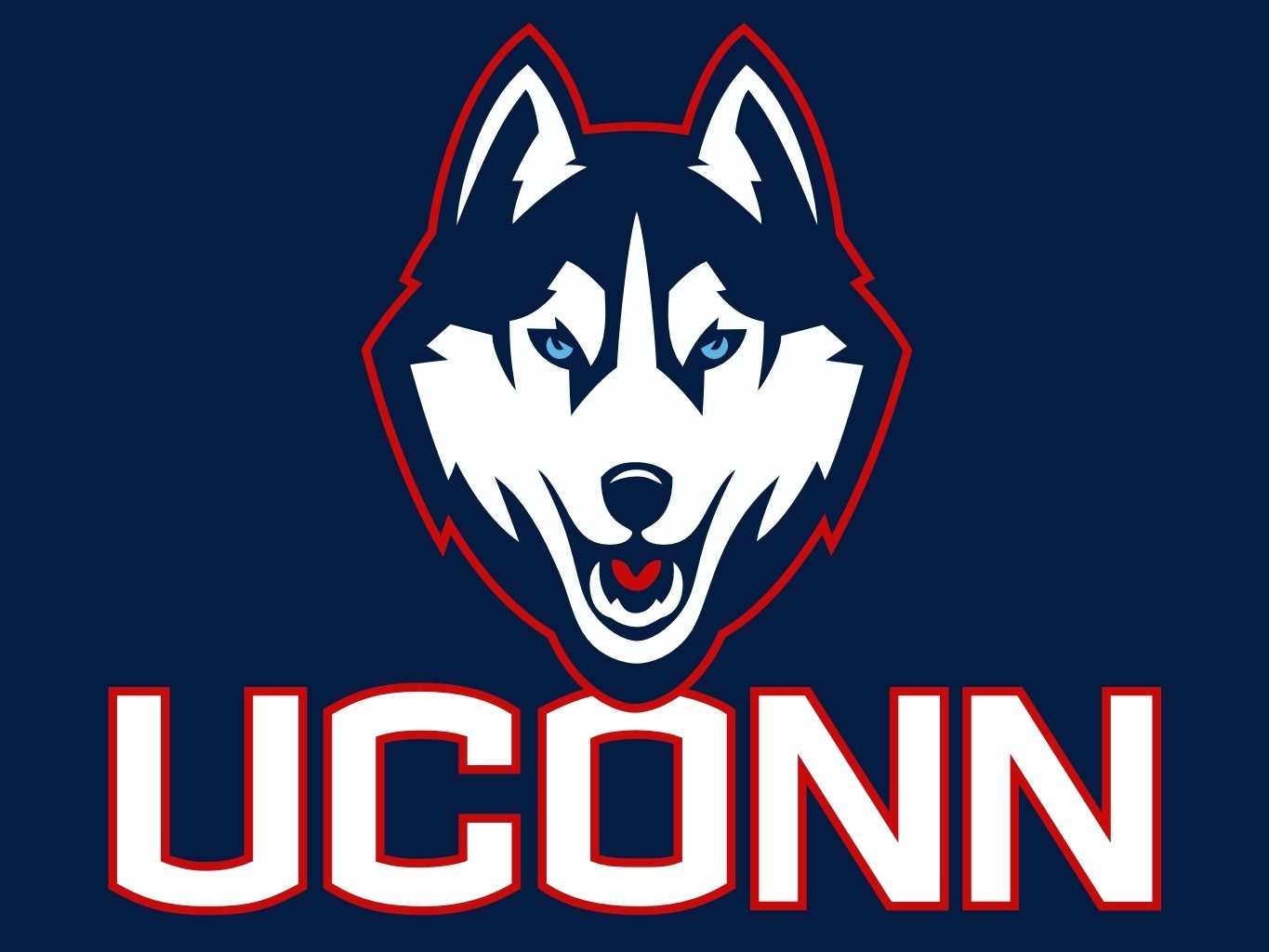 Publication!
Morris, Darcy Steeg, Kimberly F. Sellers, and Austin Menger. 2017. "Fitting a Flexible Model for Longitudinal Count Data Using the NLMIXED Procedure." In SAS Global Forum Proceedings.
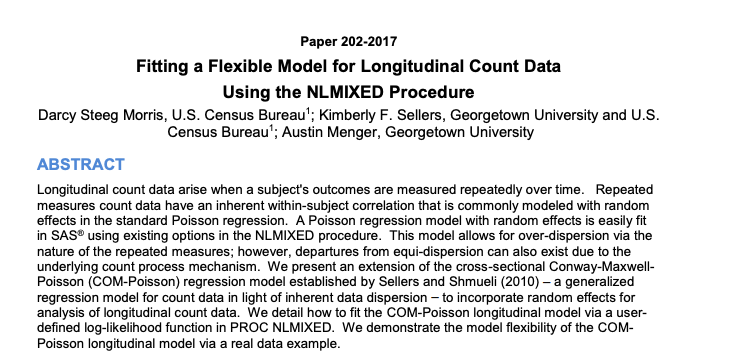 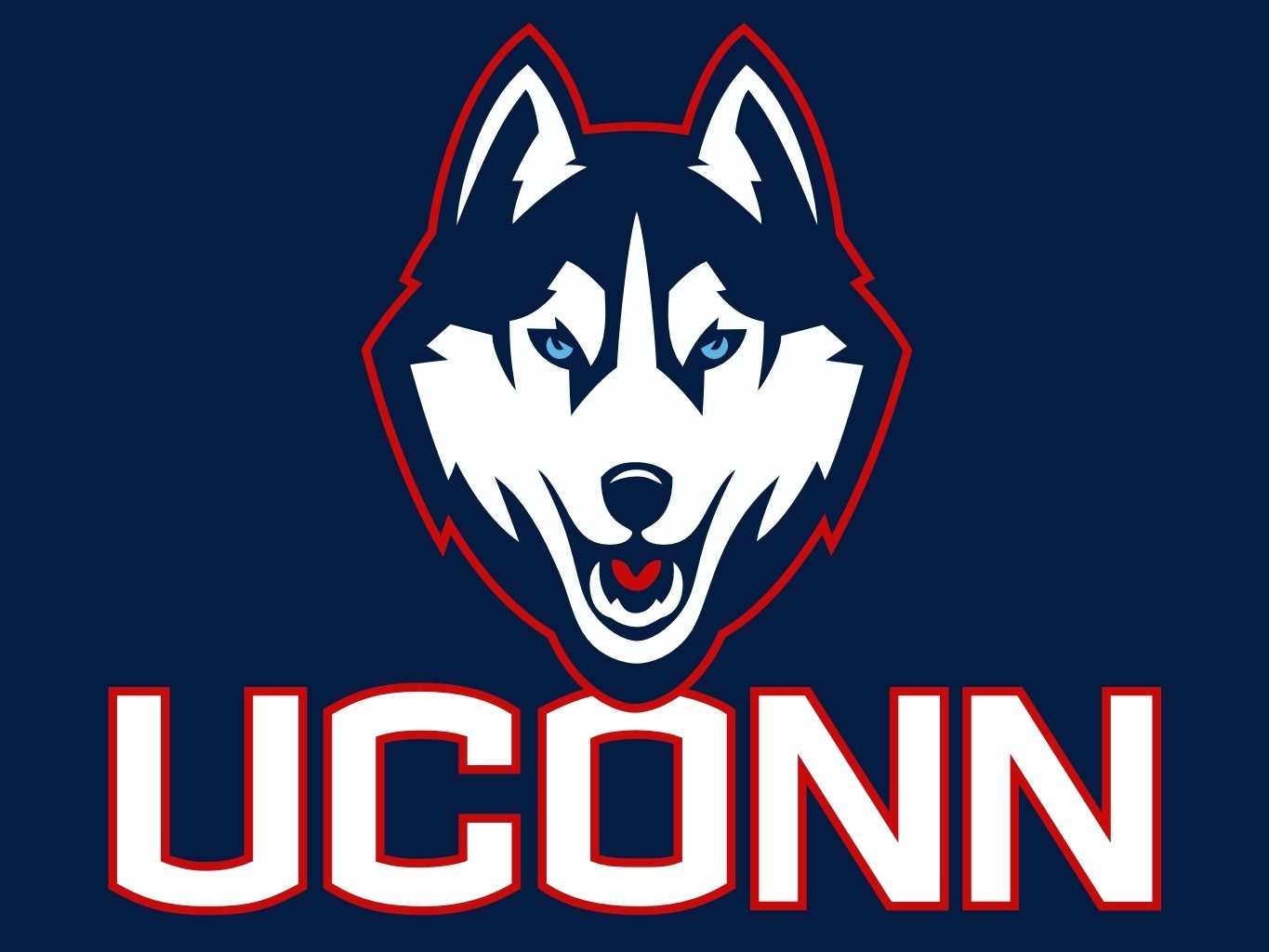 Contact
Thank you!
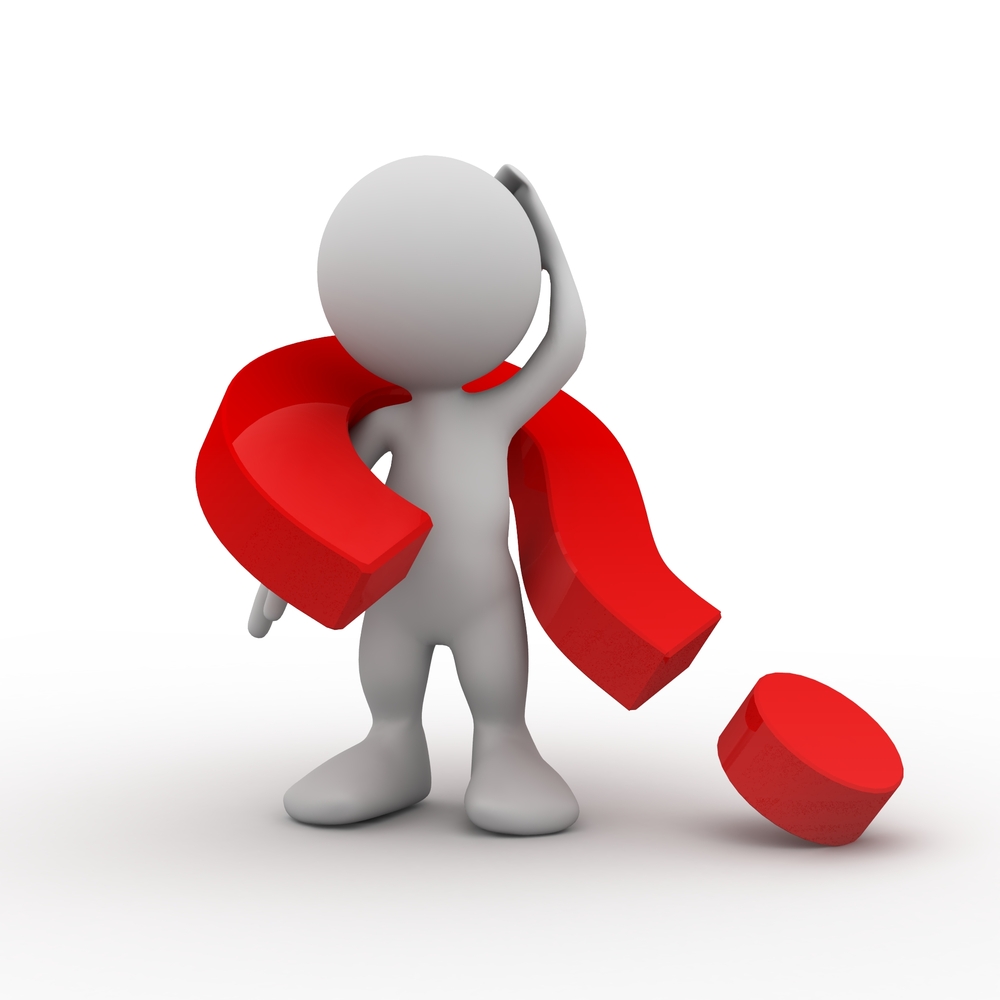 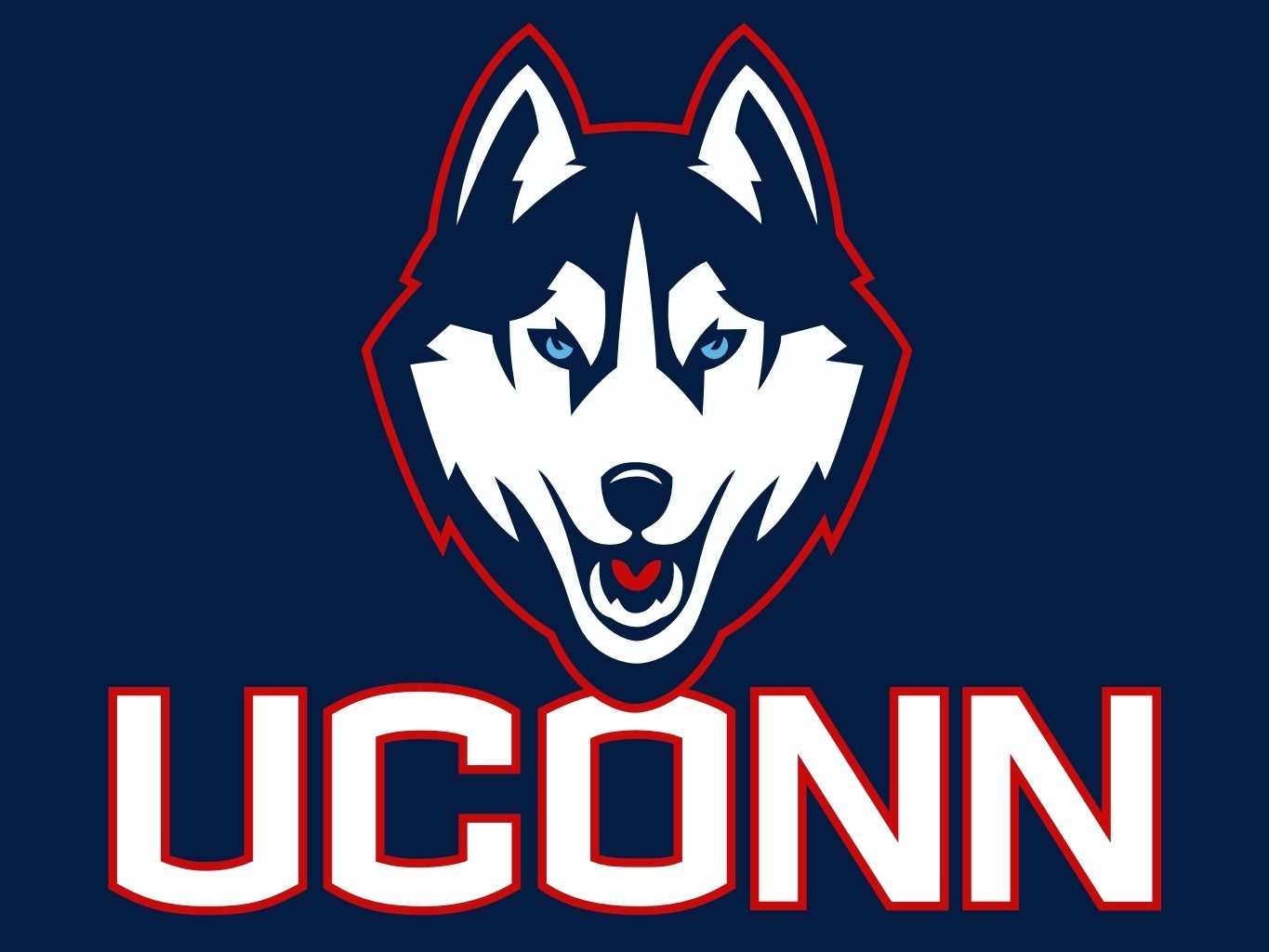 Selected References
Cameron, A. C., and Trivedi, P. K. (1998). Regression Analysis of Count Data. Cambridge, UK: Cambridge UP. 
Diggle, P., Heagerty, P.J., Liang, K.Y., and Zeger, S.L. (1994). Analysis of Longitudinal Data. Oxford: Clarendon. 
Greene, W. (2007). Fixed and Random Effects Models for Count Data. Leonard N. Stern School of Business Paper No. ISSN 1547-3651. 
Hilbe, J. M. (2007). Negative Binomial Regression. Cambridge: Cambridge UP.
McCullagh, P., and Nelder, J.A. (1997). Generalized Linear Models. London: Chapman and Hall.
Sellers, K. F. and Shmueli, G. (2010). A Flexible Regression Model for Count Data. The Annals of Applied Statistics, Vol. 4, No. 2, 943-961. 
Sellers, K.F., Borle, S., and Shmueli, G. (2012). The COM-Poisson Model for Count Data: A Survey of Methods and Applications. Appl. Stochastic Models Bus. Ind. 28 104-116. 
Sellers K.F., Lotze T (2015) COMPoissonReg: Conway-Maxwell-Poisson Regression, version 0.3.5; http://cran.r-project.org/web/packages/COMPoissonReg/index.html
Shmueli, G., Minka, T. P., Kadane, J. B., Borle, S. and Boatwright, P. (2005). A Useful Distribution for Fitting Discrete Data: Revival of the Conway–Maxwell-Poisson Distribution. Appl. Statist. 54 127–142.
52
Appendix I: Parameter Estimation via MLE
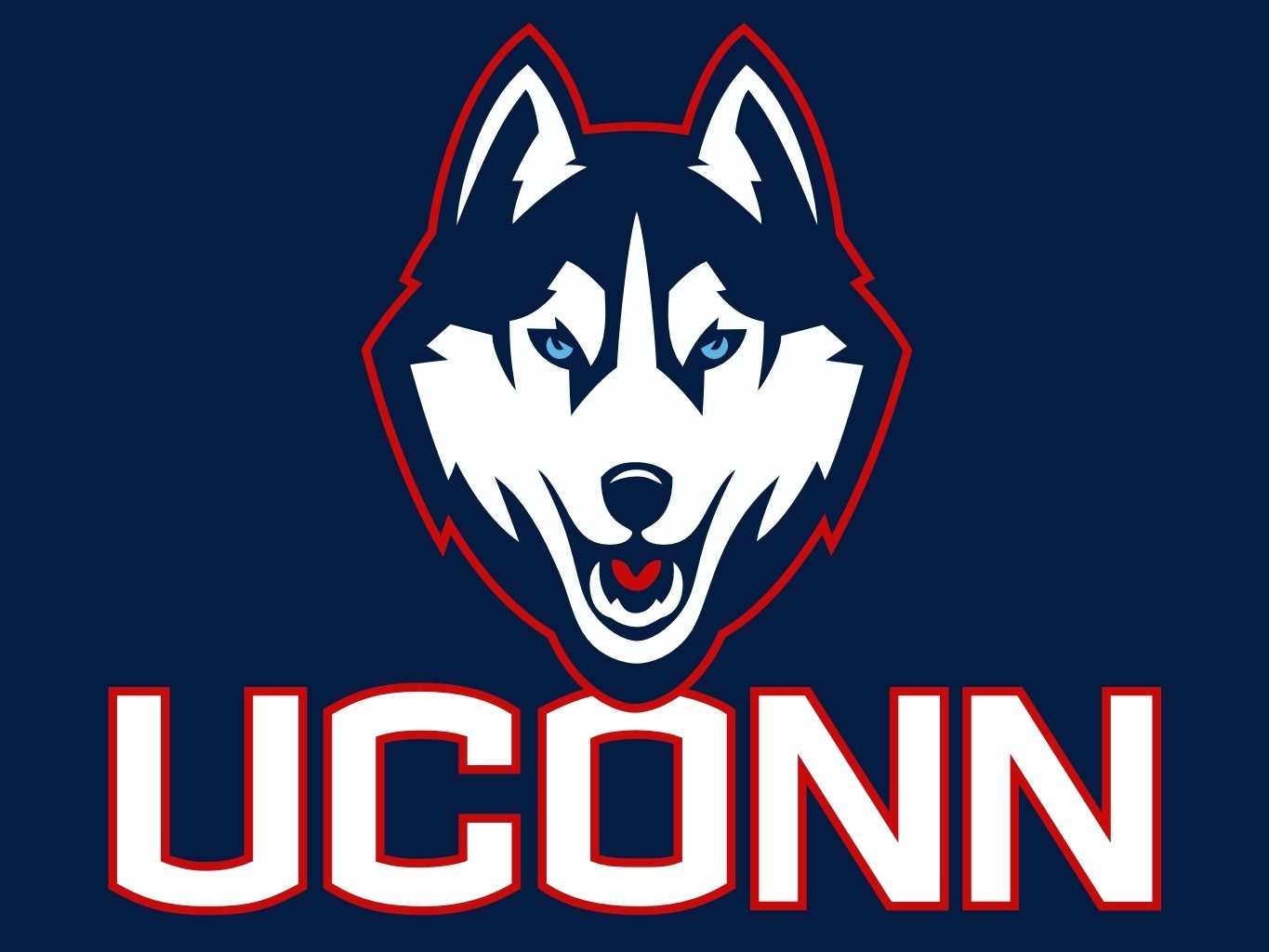 Appendix II: Alternate Parameterization of Negative Binomial Dist’n
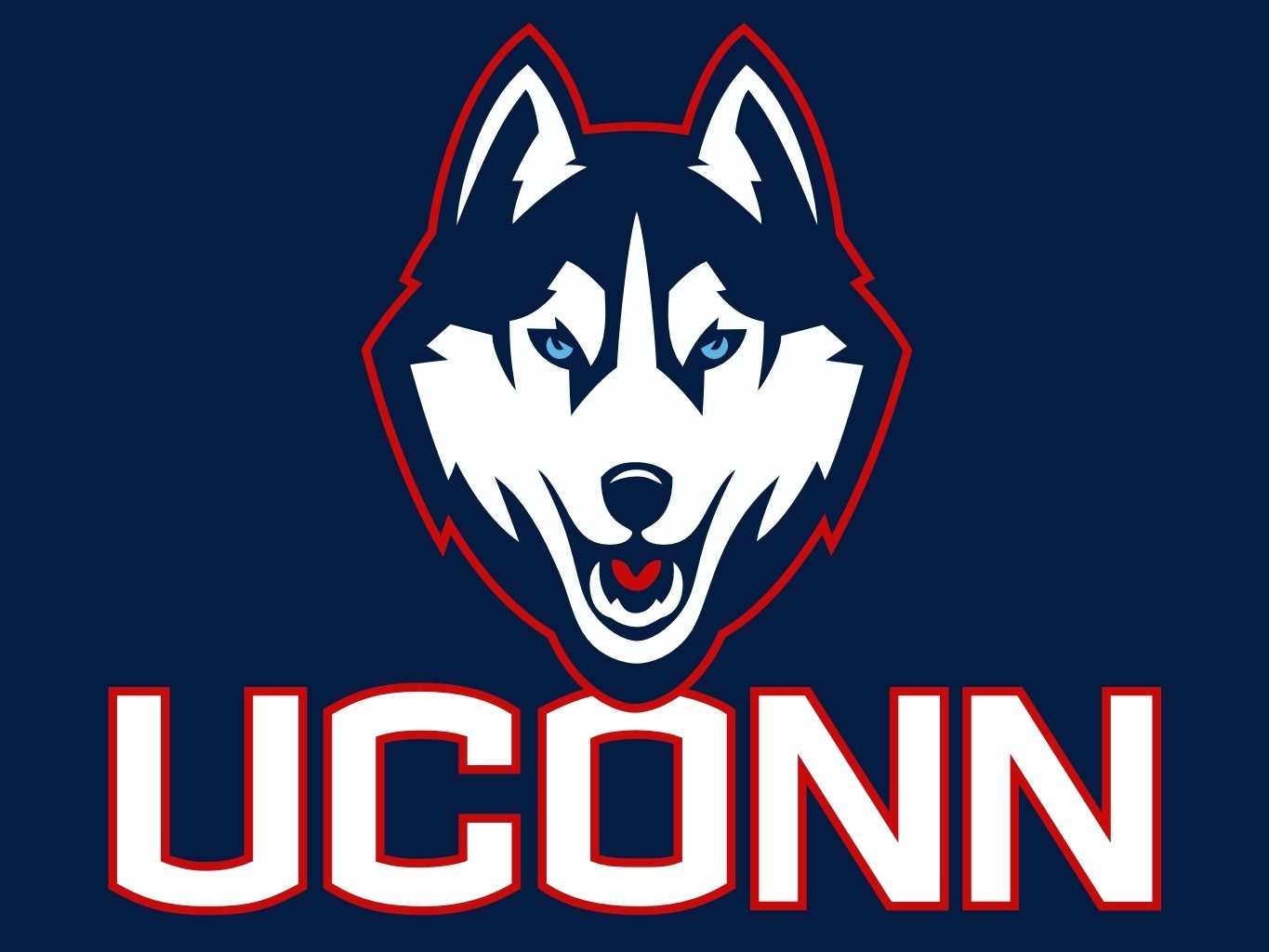 Appendix III: MLE Approximation, cont.
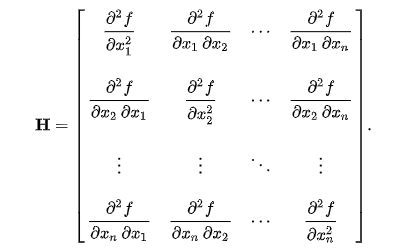 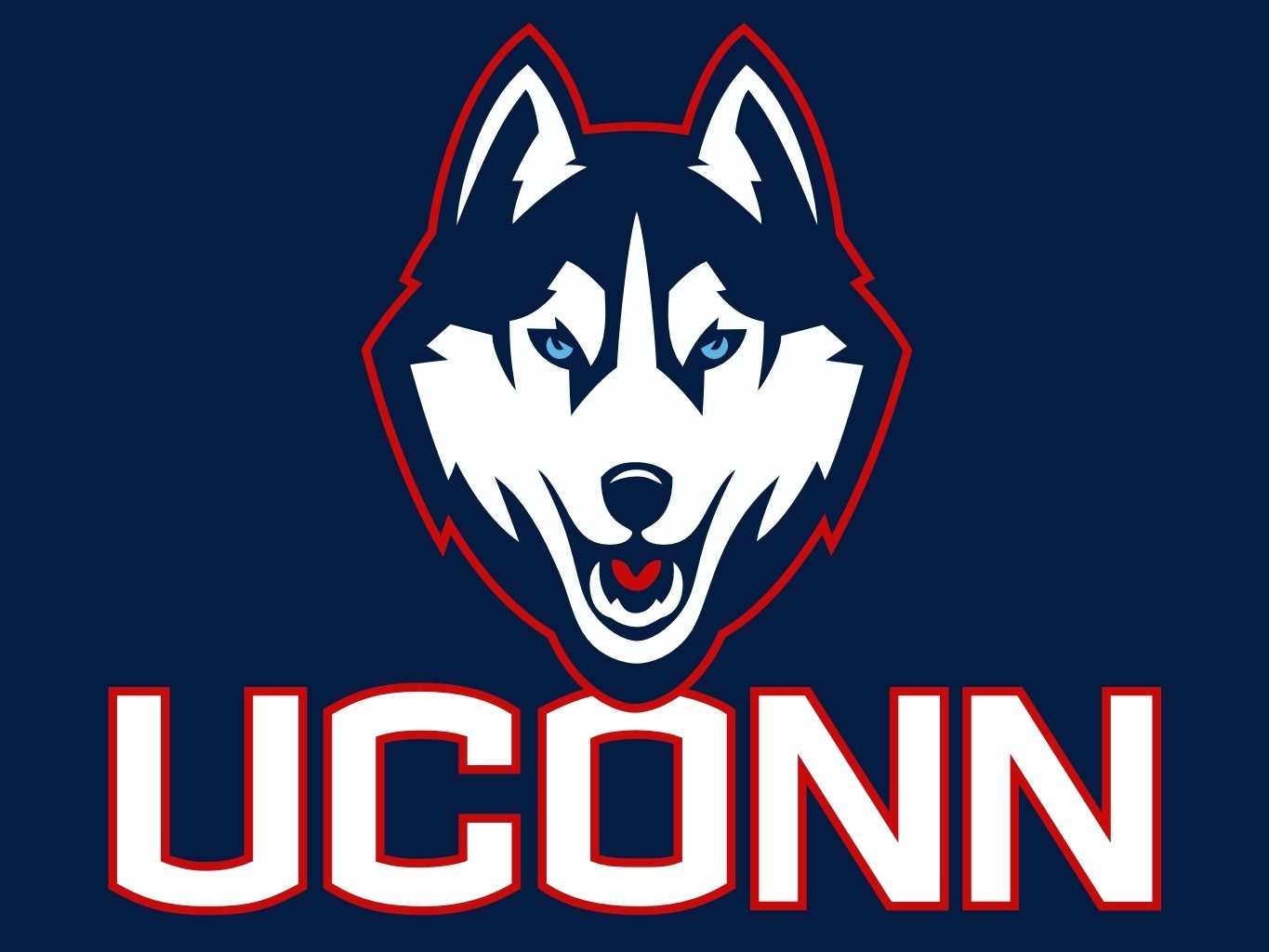 [Speaker Notes: - Source: https://www.stat.cmu.edu/~ryantibs/convexopt-F18/lectures/quasi-newton.pdf]
Appendix III: MLE Approximation
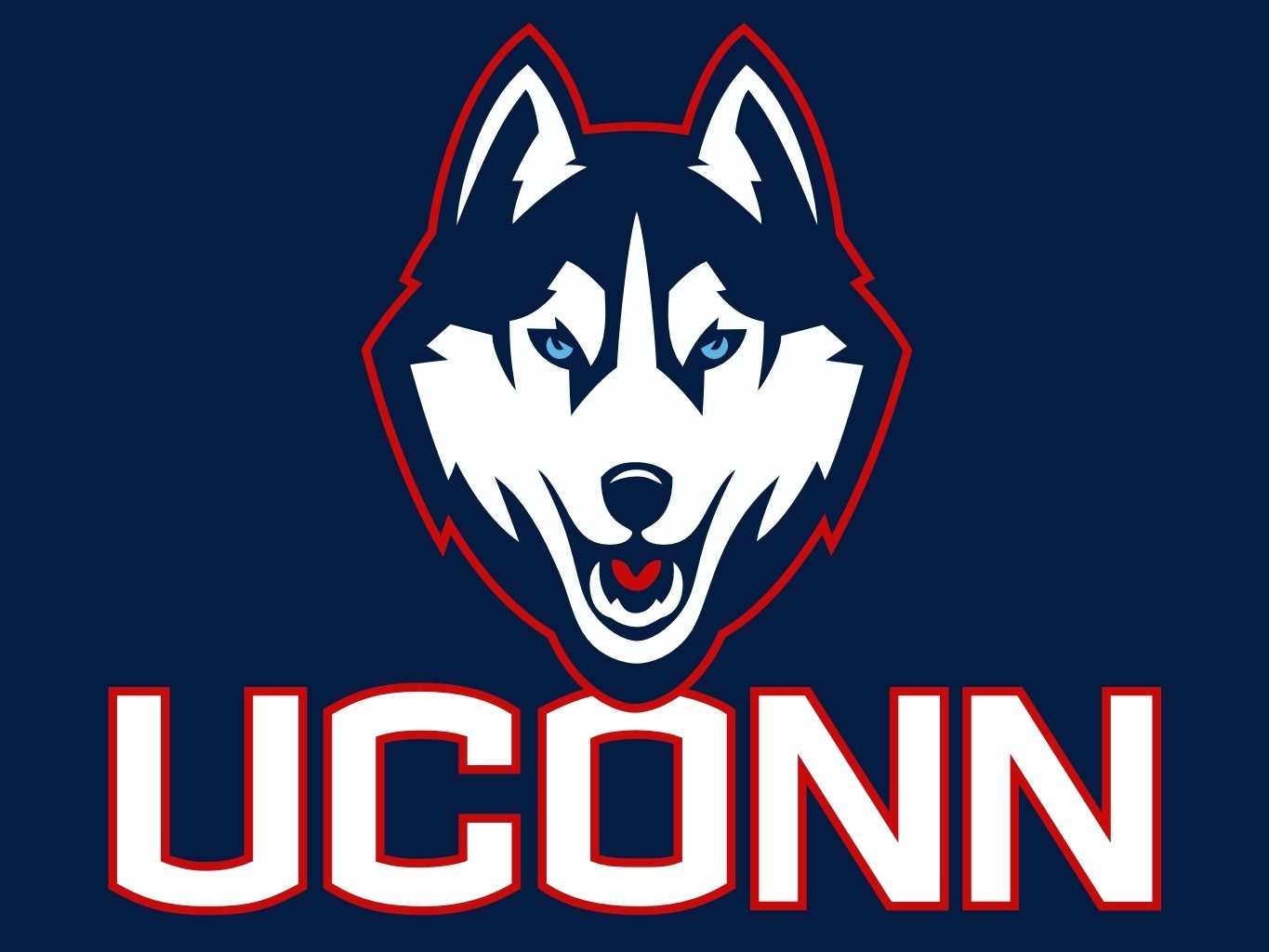 [Speaker Notes: - Source: https://www.stat.cmu.edu/~ryantibs/convexopt-F18/lectures/quasi-newton.pdf]
Appendix III: MLE Approximation, cont.
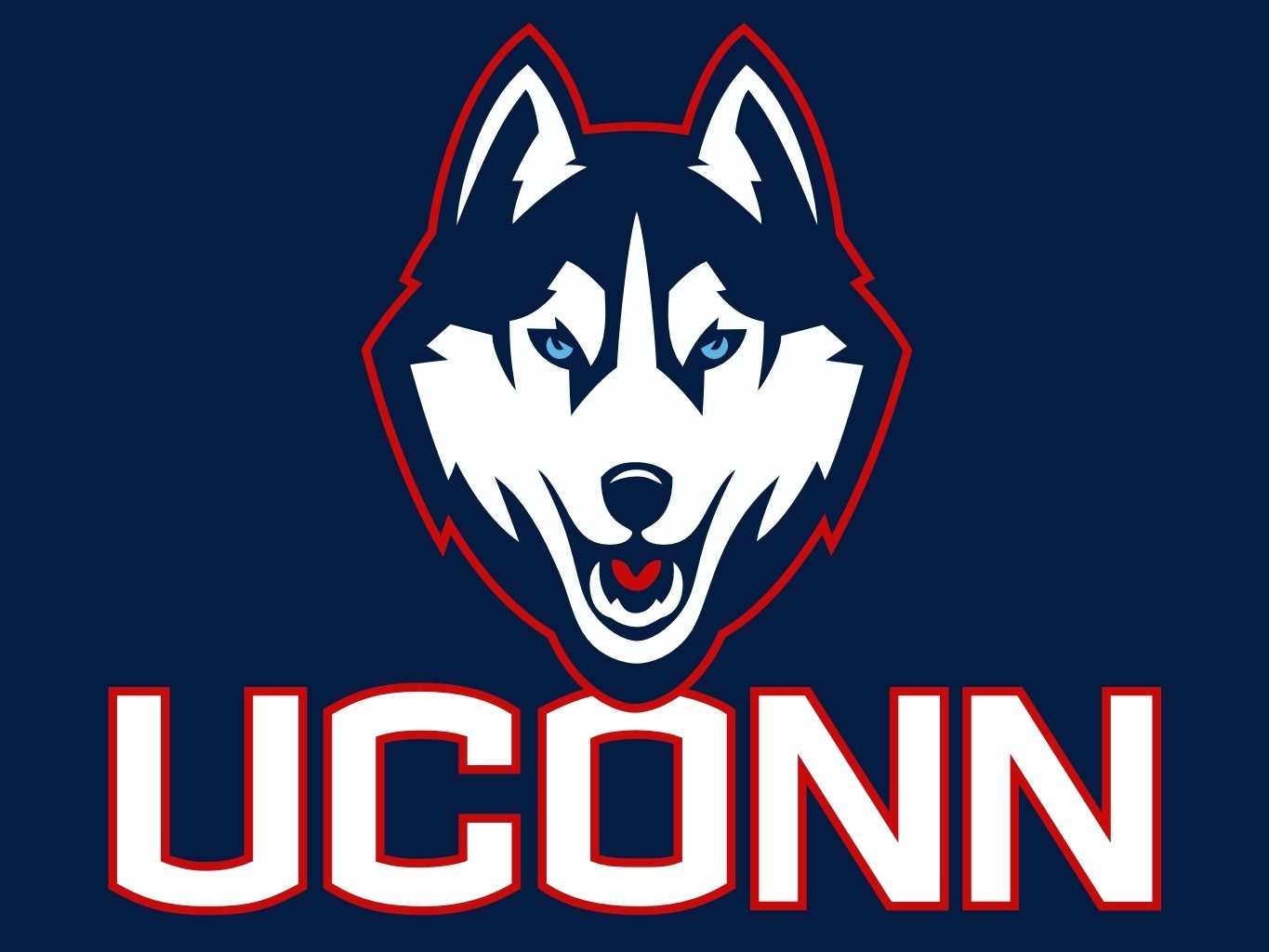 [Speaker Notes: - Source: https://www.stat.cmu.edu/~ryantibs/convexopt-F18/lectures/quasi-newton.pdf]
Appendix III: MLE Approximation, cont.
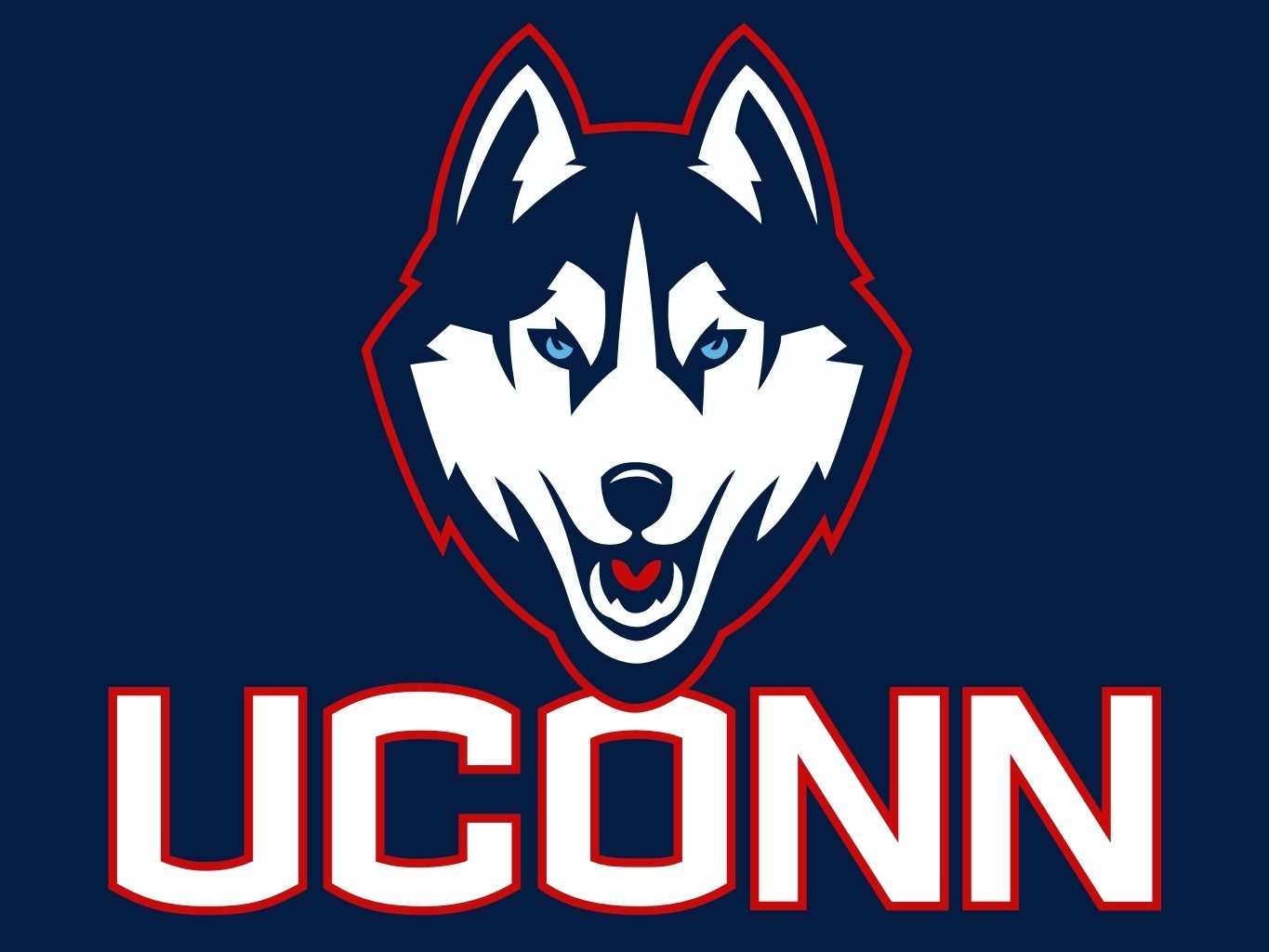 [Speaker Notes: - Source: https://www.stat.cmu.edu/~ryantibs/convexopt-F18/lectures/quasi-newton.pdf]